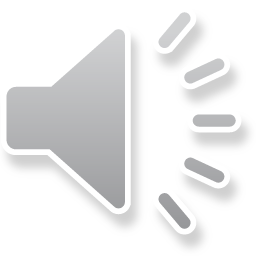 La Martiniere College, Lucknow
Independence Day 
Online Flash Art Competition
15th  August, 2020





… In Times of Covid.
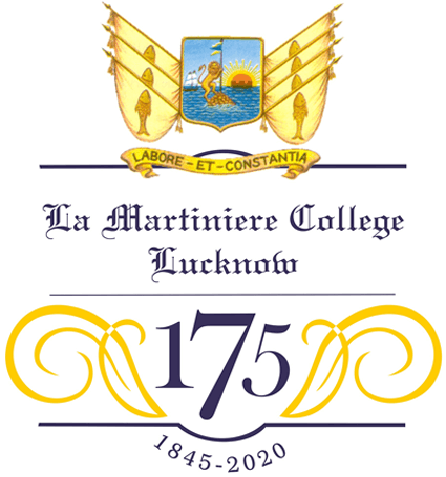 Virtual Art 
Gallery
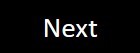 IntroductionAn Online Art Competition was held on Independence Day, 2020For Nursery & Preparatory and Classes I to V. Nearly 400 pupils participated. Enjoy viewing the entries of the winners in this virtual Art Gallery.
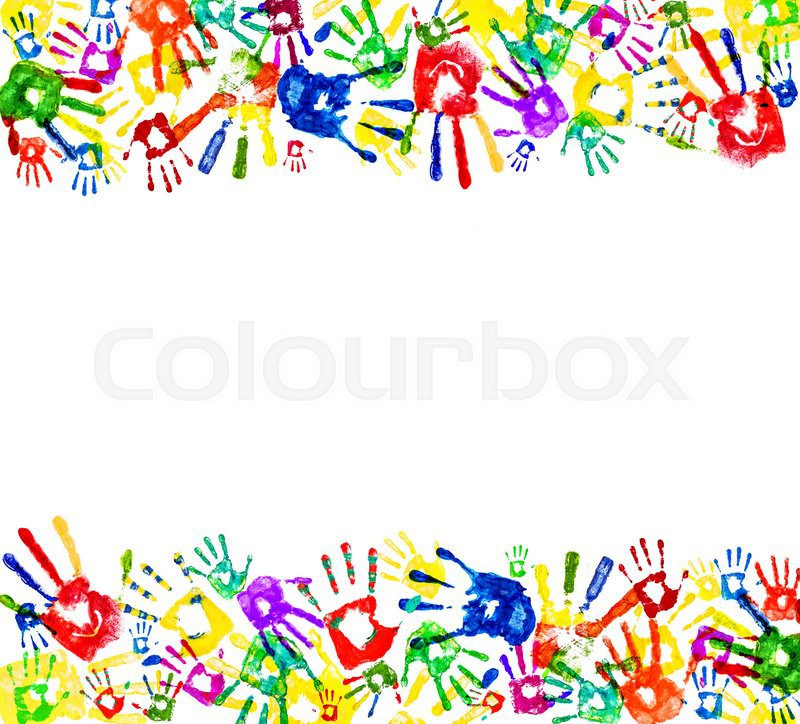 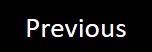 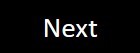 This Virtual Art Gallery is best viewed on a Computer.
To explore the Virtual Art Gallery, kindly use the mouse to click on the buttons given at the bottom of each slide. 

Using the keyboard, may not provide you with a fuller experience.

Click on a piece of Art to view it Full Size.
Click on Return to go back to the Gallery.
Previous
Next
Return
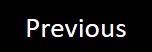 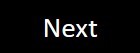 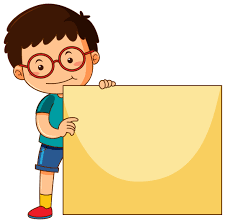 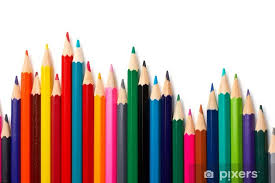 VIRTUAL ART GALLERY
(WINNERS)
Nursery to Class V
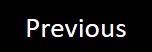 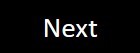 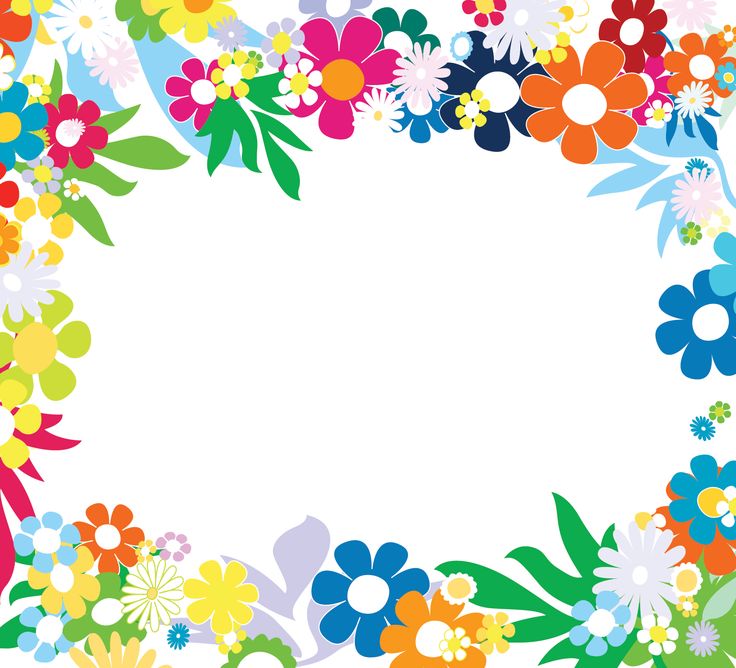 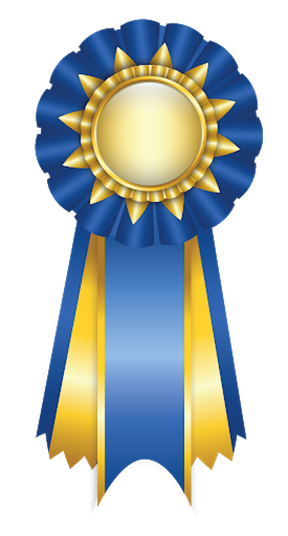 Winners
(Nursery)
Topic: Our National Flag
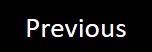 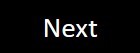 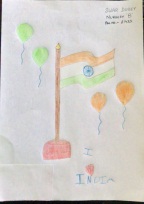 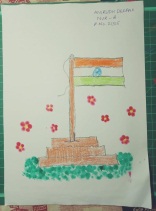 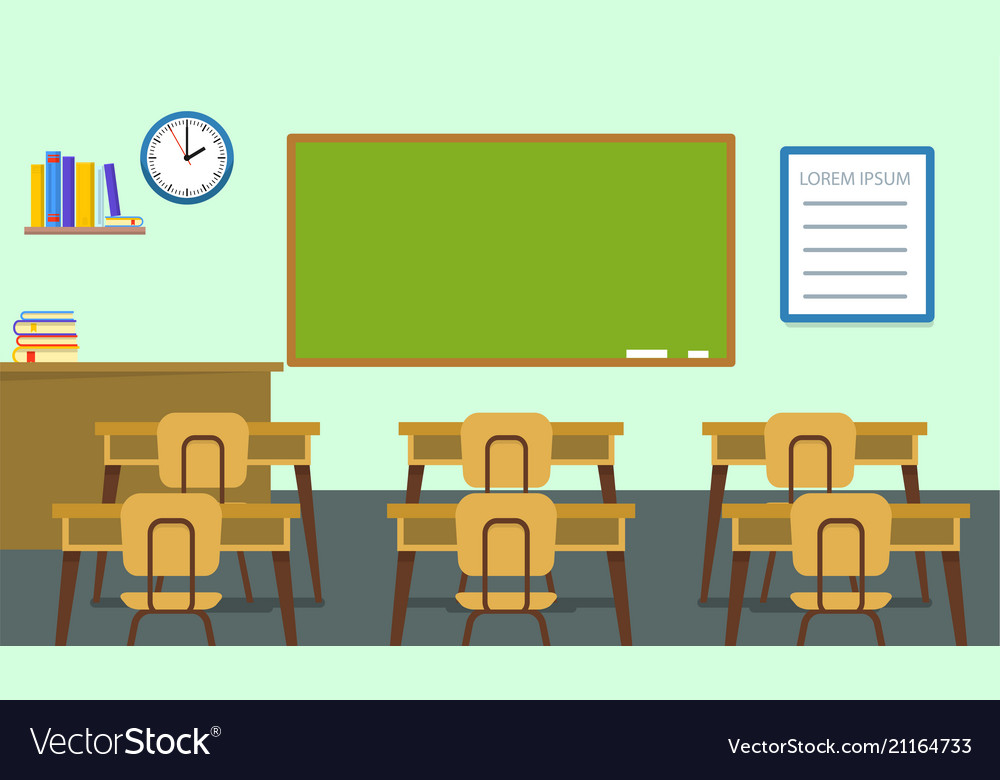 nursery
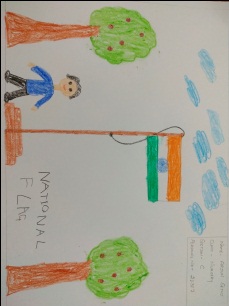 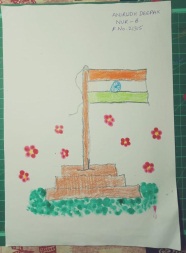 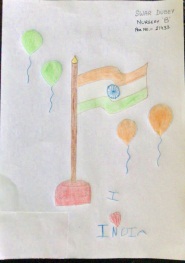 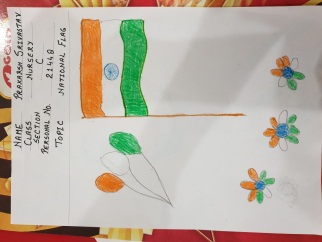 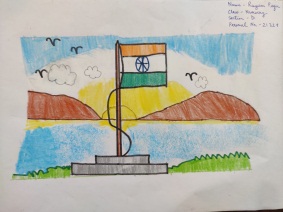 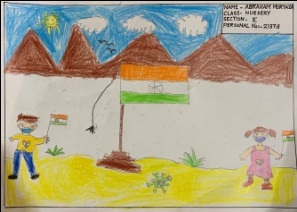 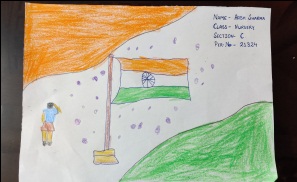 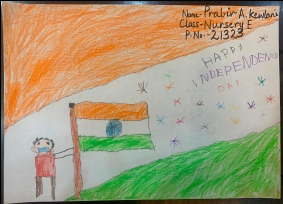 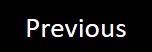 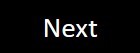 nursery
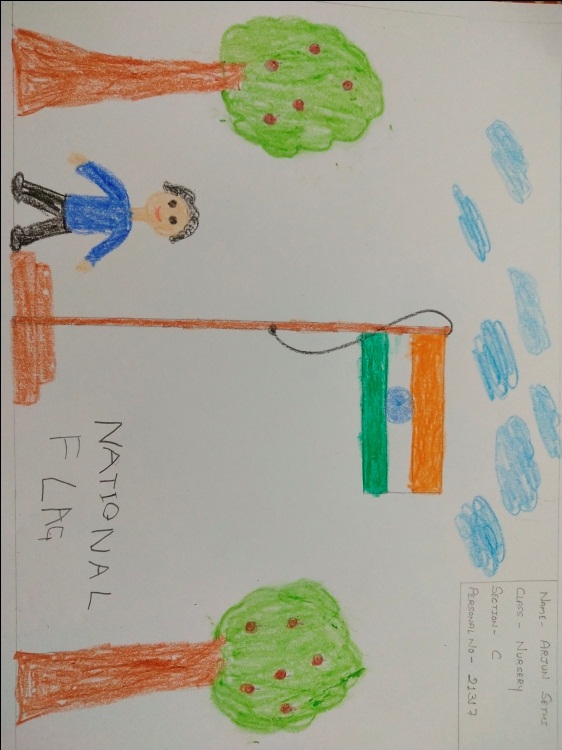 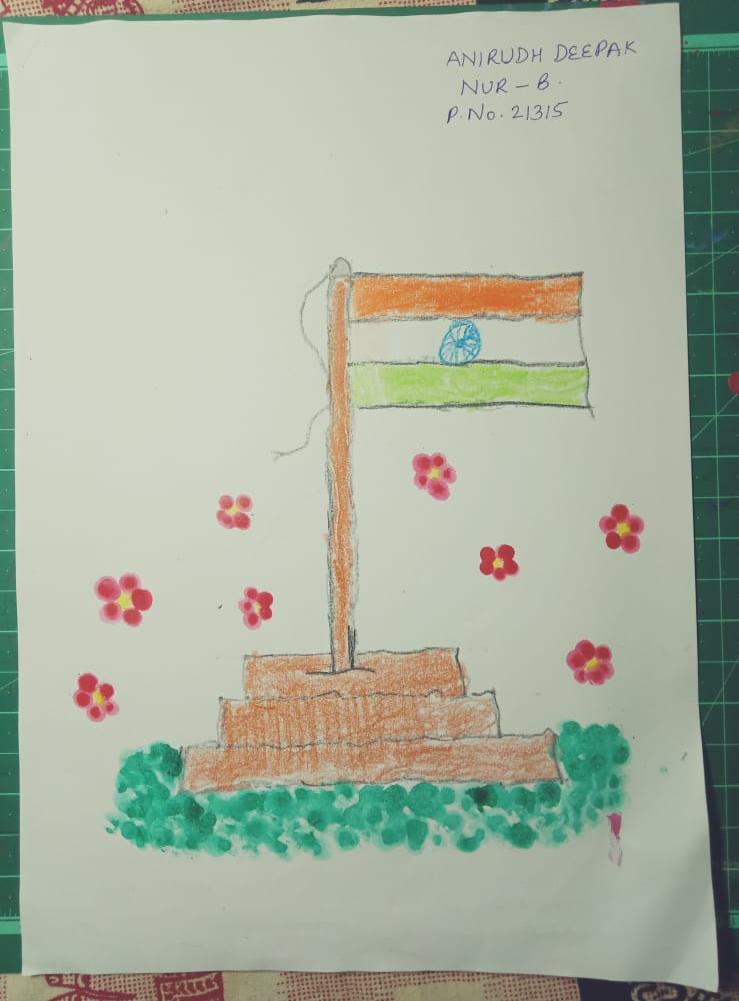 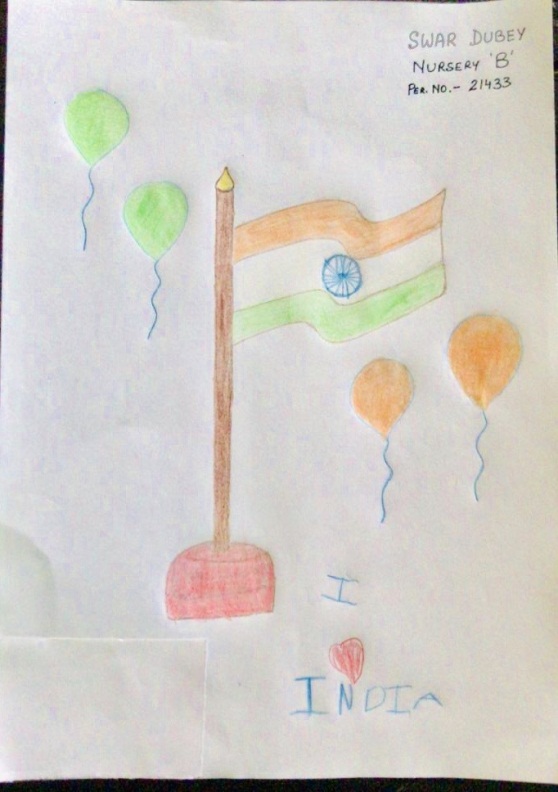 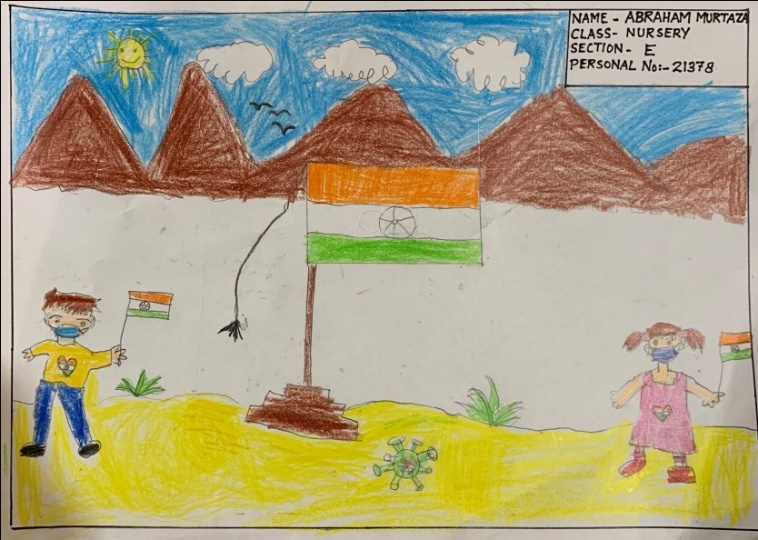 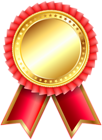 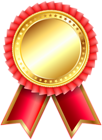 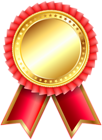 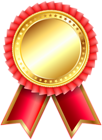 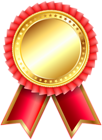 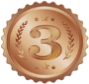 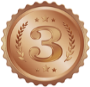 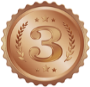 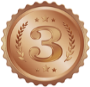 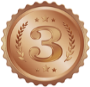 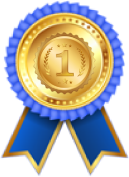 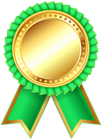 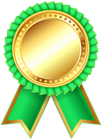 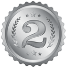 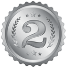 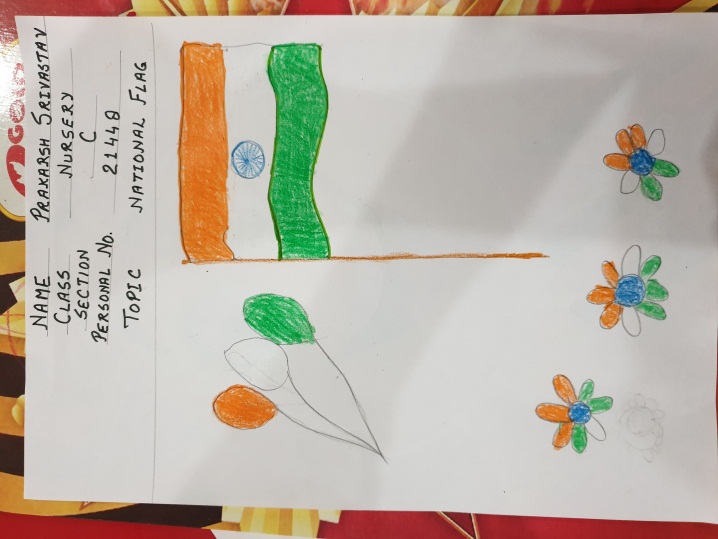 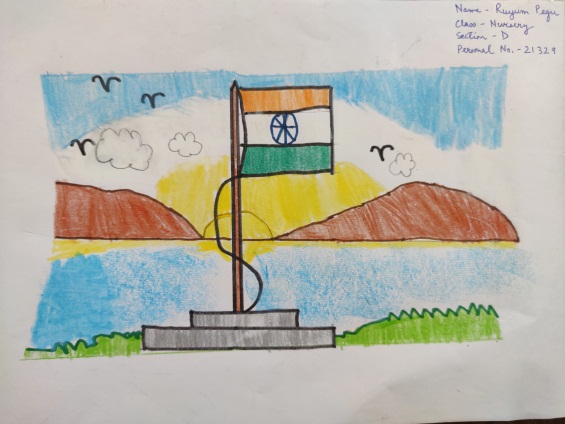 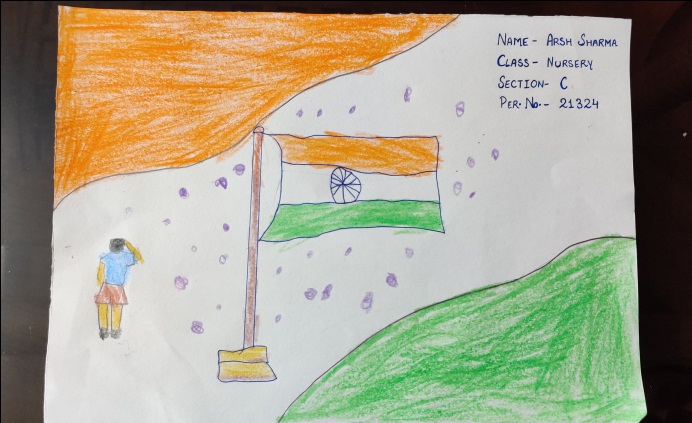 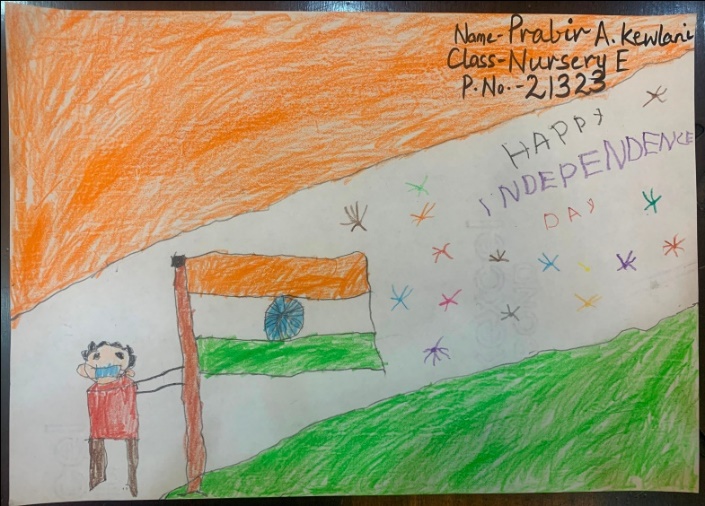 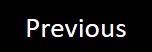 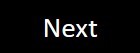 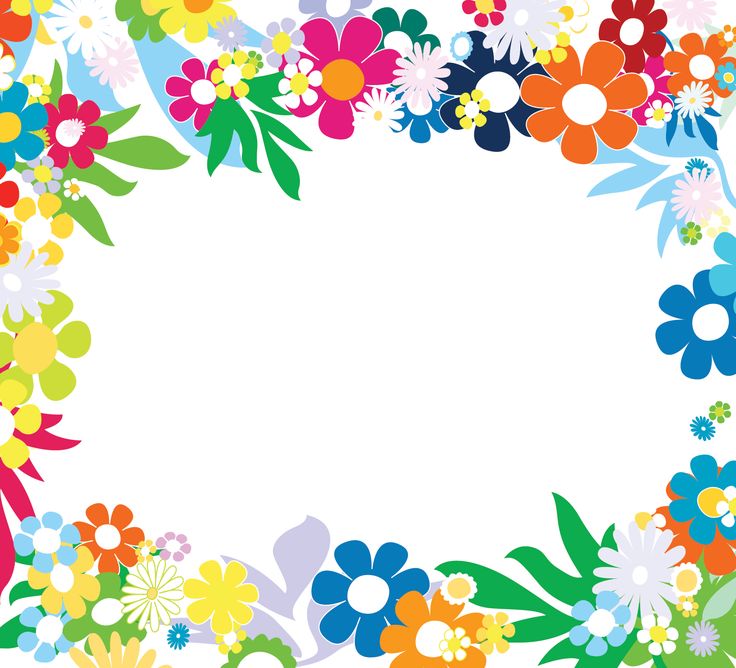 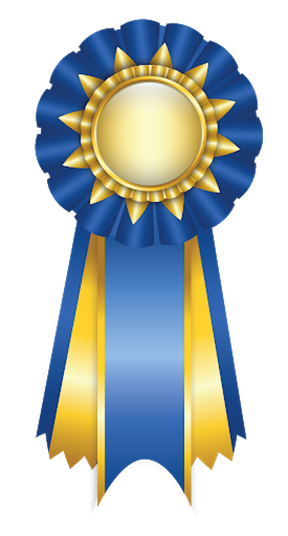 Winners
(Preparatory)
Topic: Independence  Day
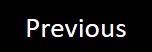 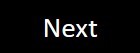 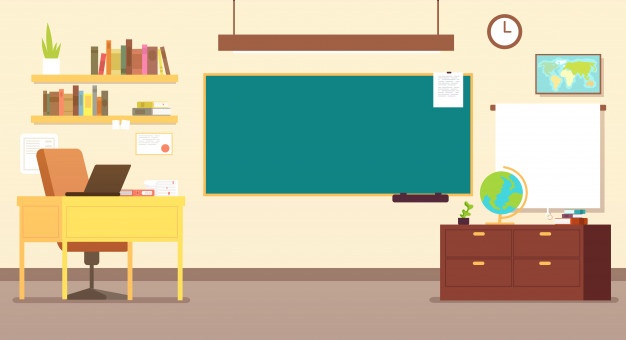 PREPARATORY
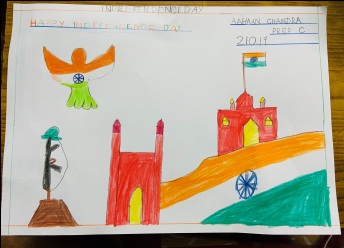 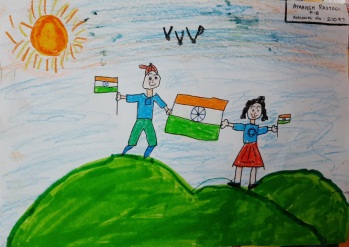 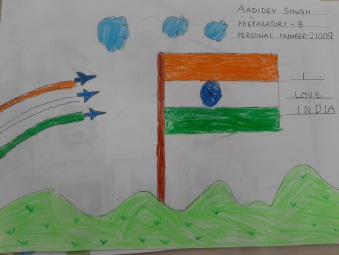 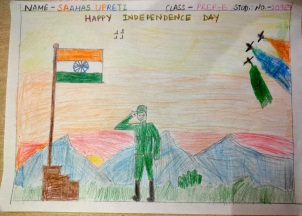 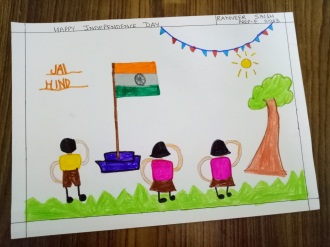 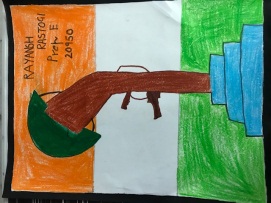 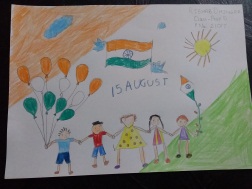 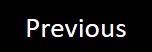 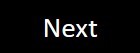 Preparatory
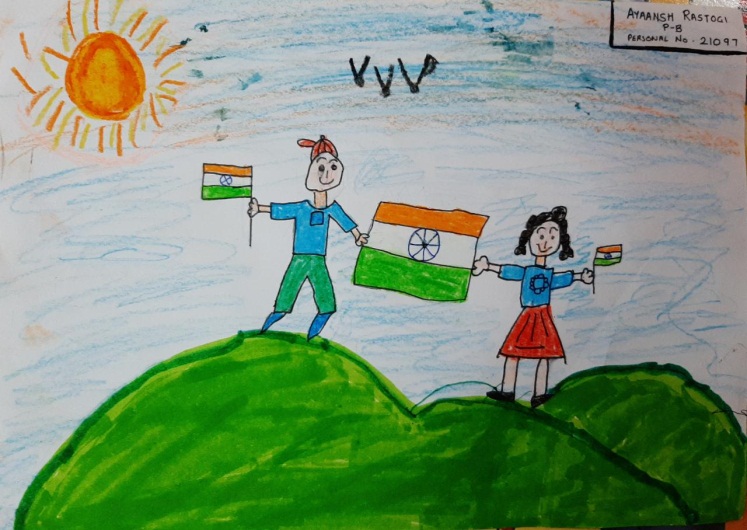 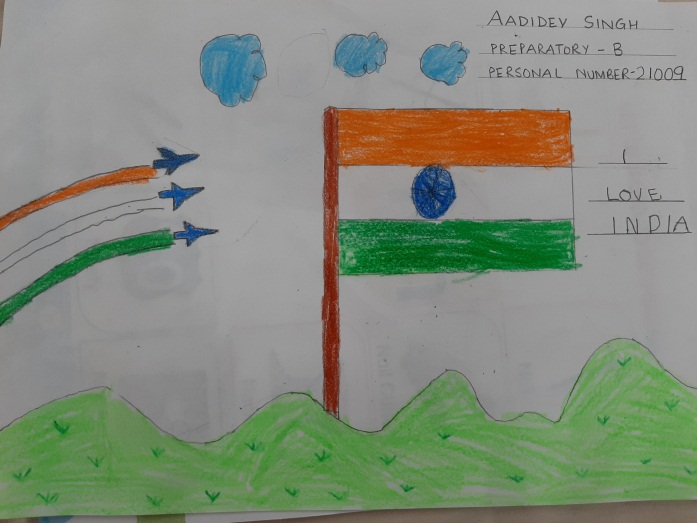 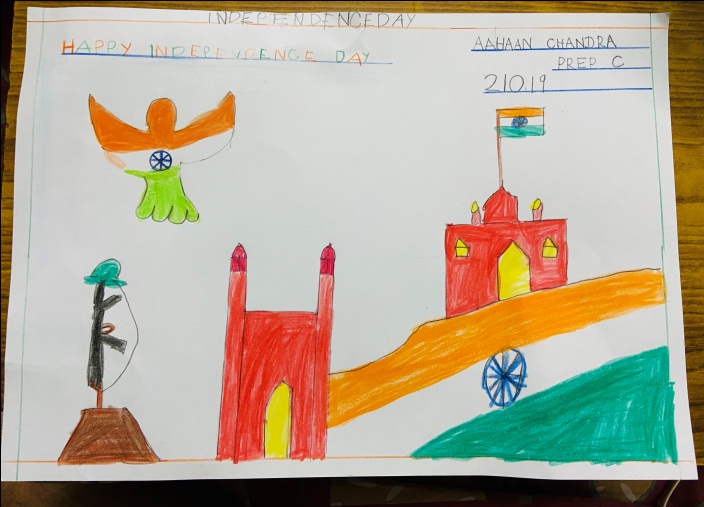 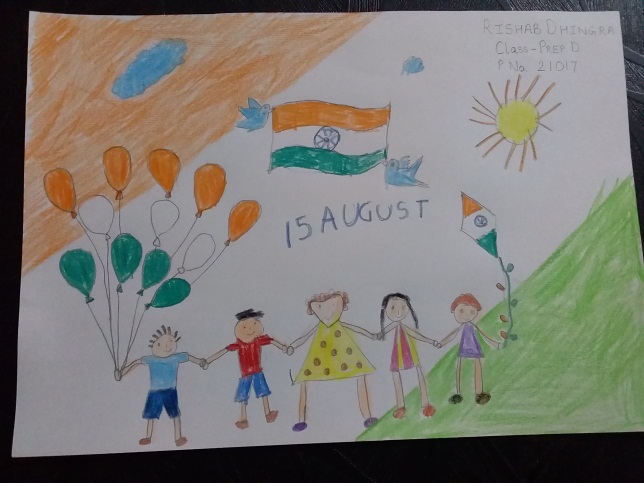 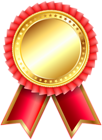 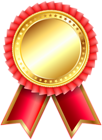 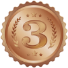 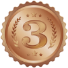 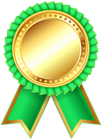 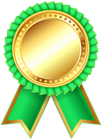 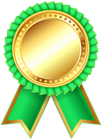 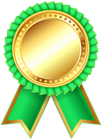 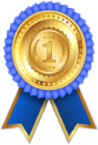 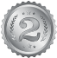 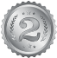 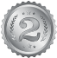 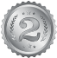 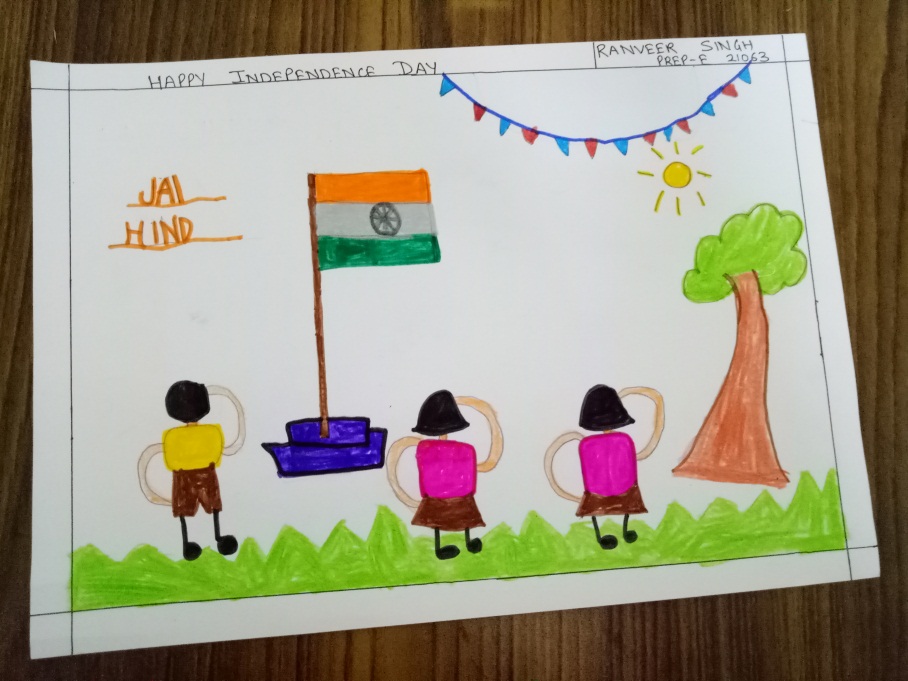 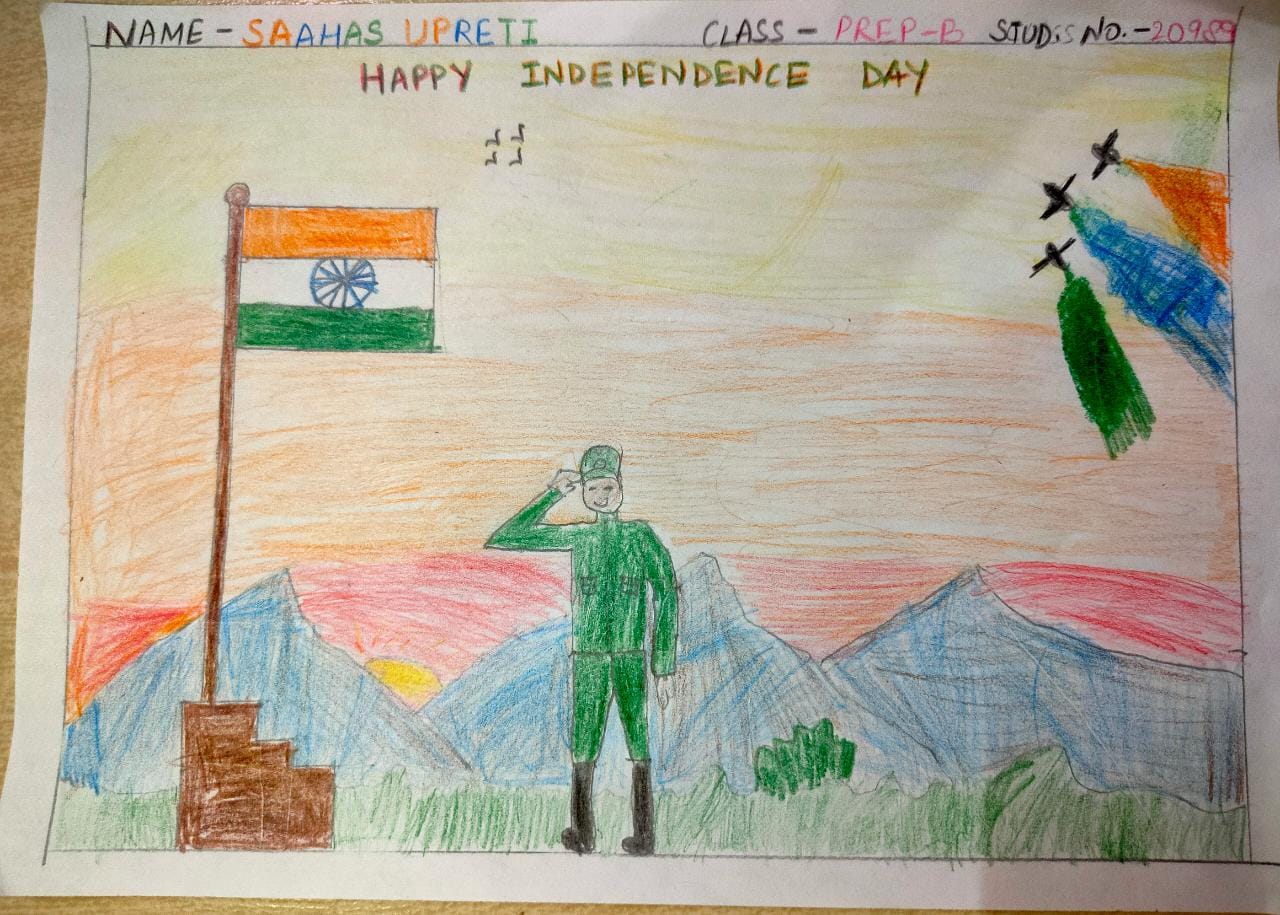 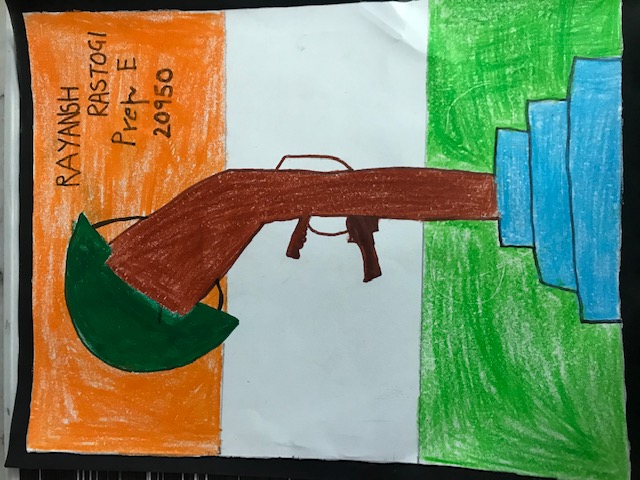 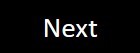 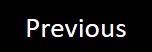 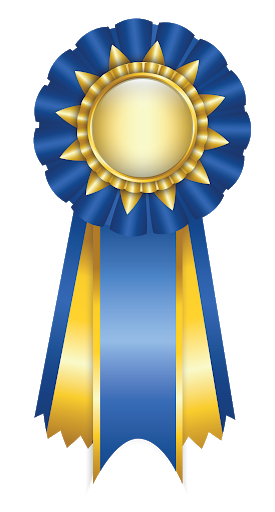 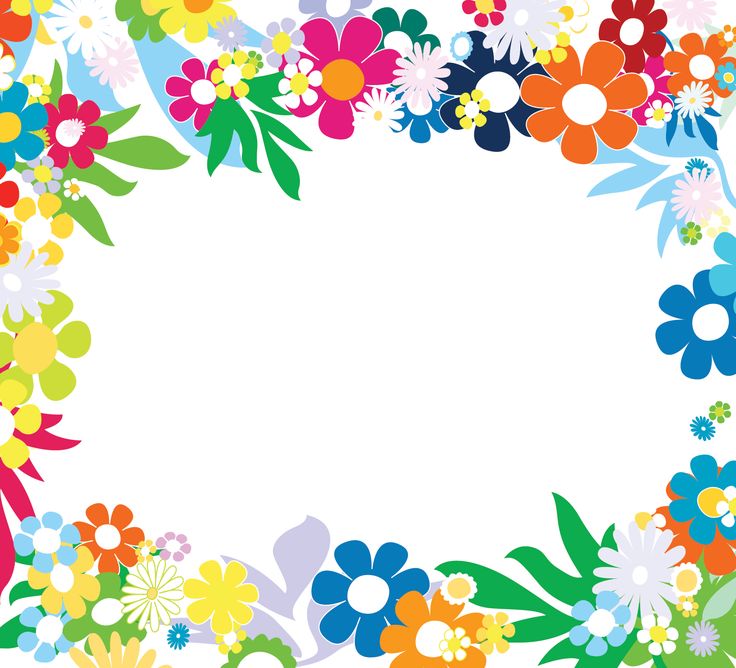 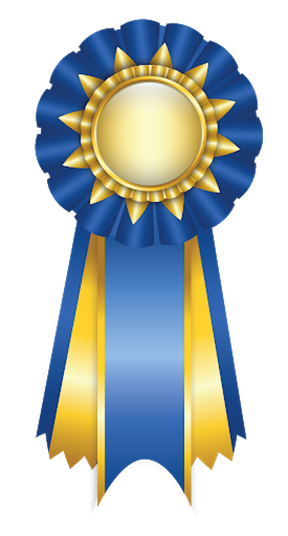 Winners
(Class I)

Topic: Design For My Covid Mask
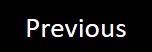 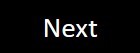 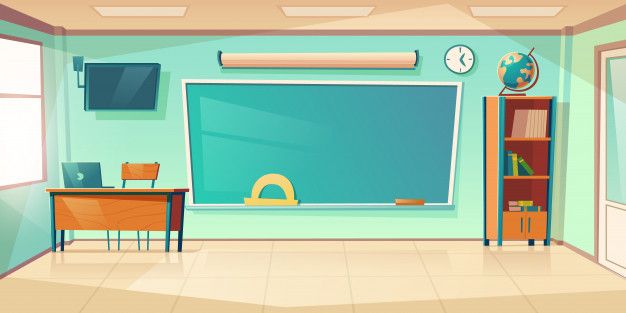 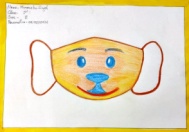 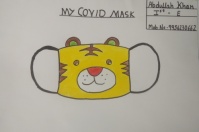 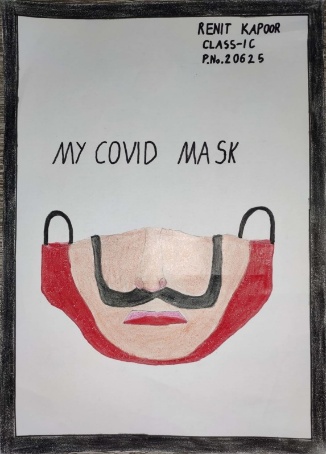 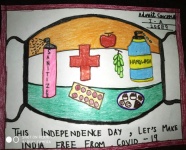 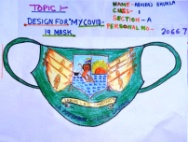 CLASS I
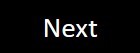 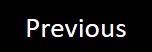 Class I
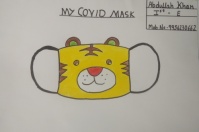 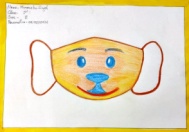 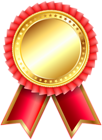 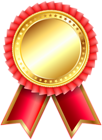 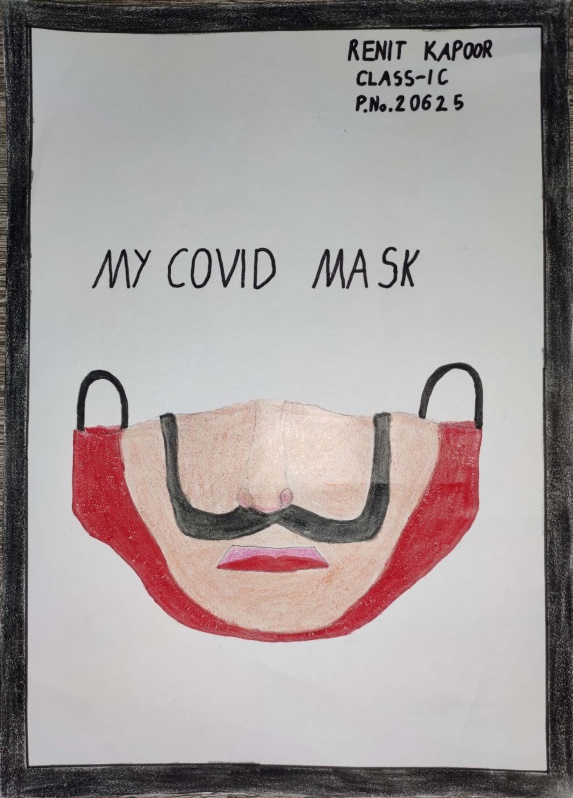 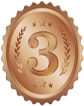 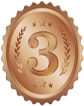 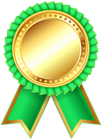 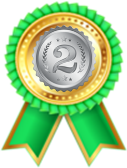 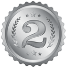 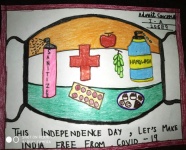 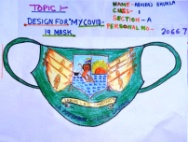 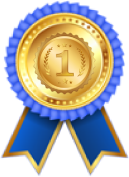 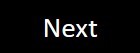 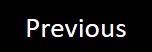 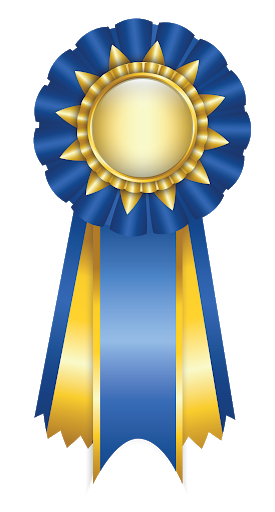 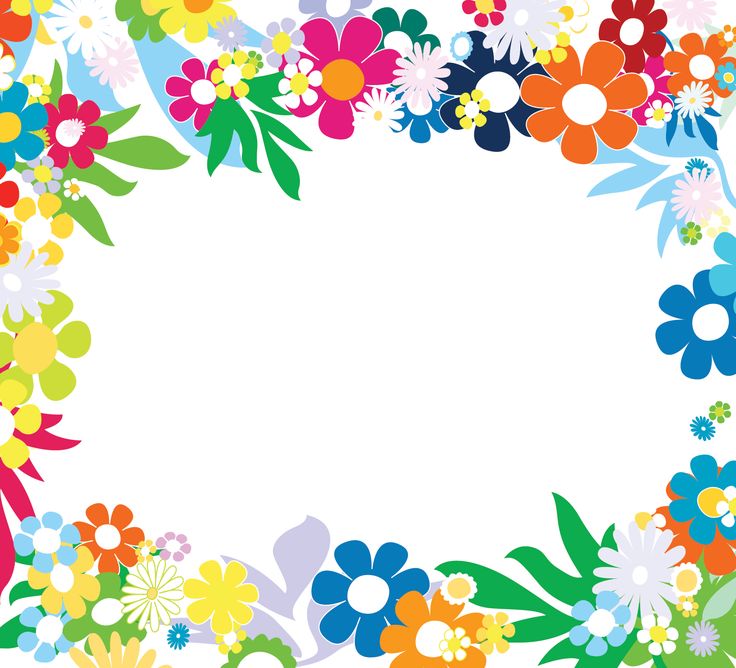 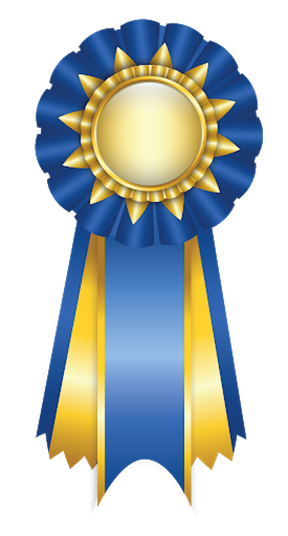 Winners
(Class II)

Topic: A  Birthday Celebration  
	  In Covid Times
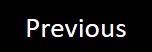 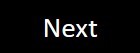 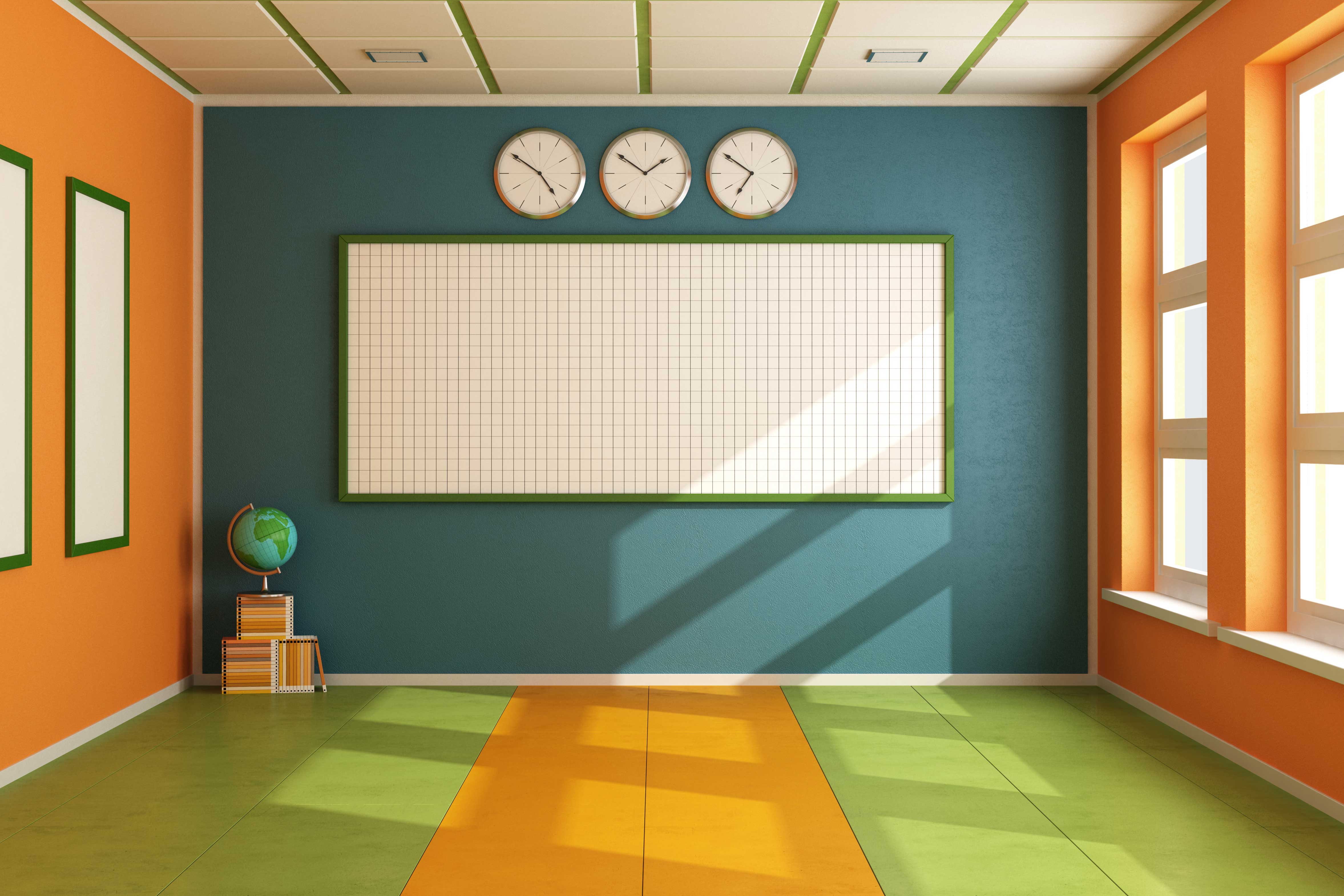 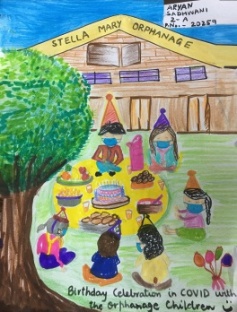 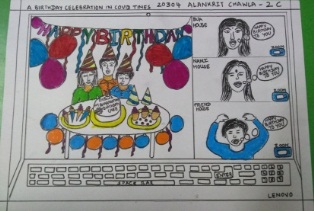 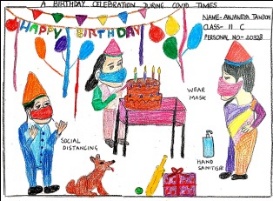 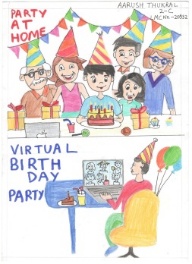 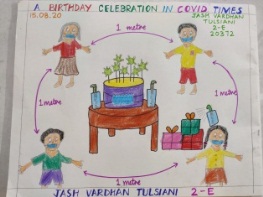 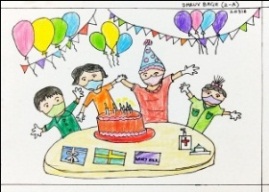 CLASS II
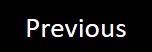 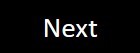 Class II
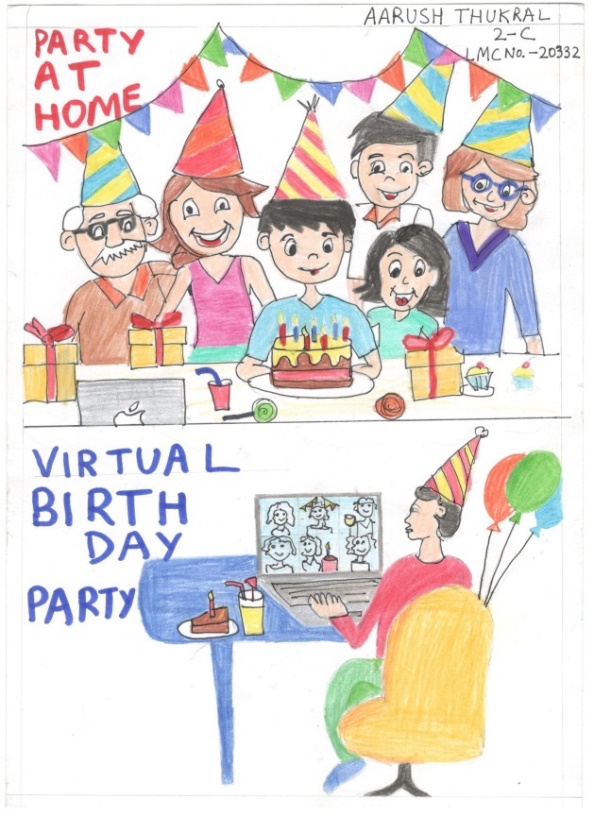 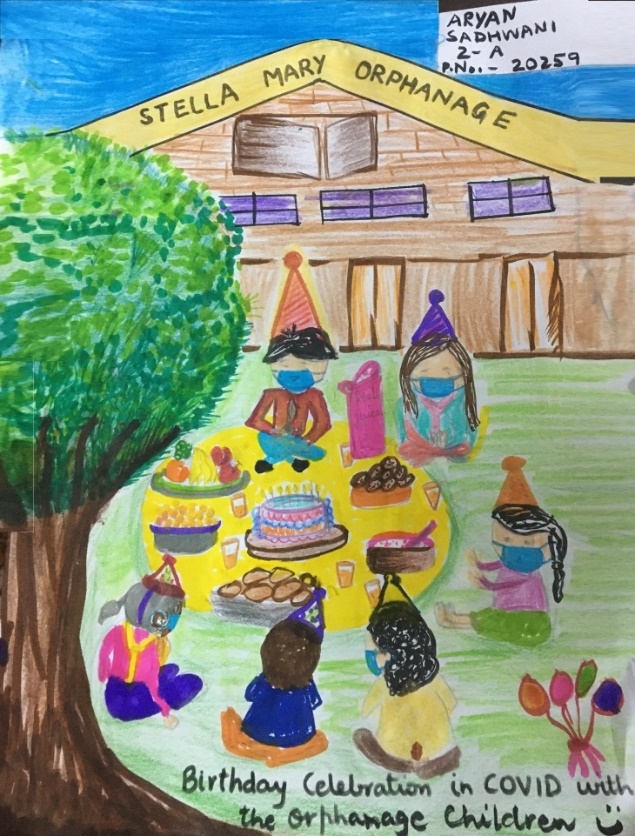 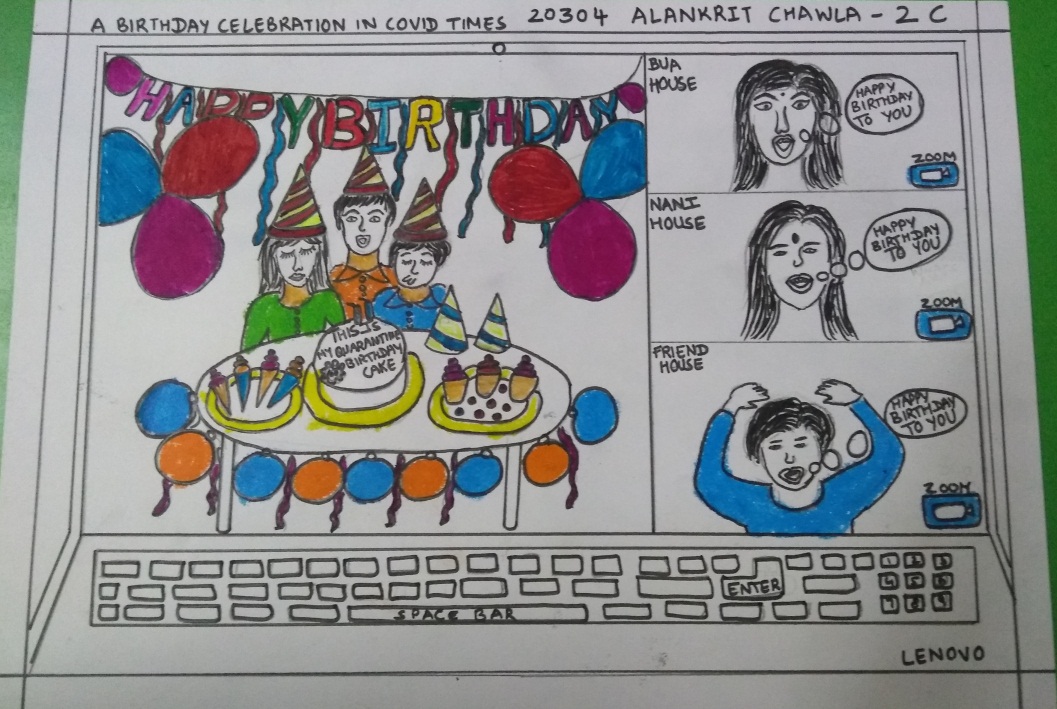 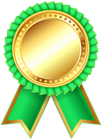 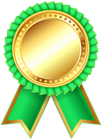 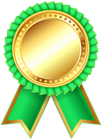 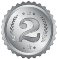 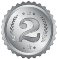 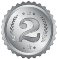 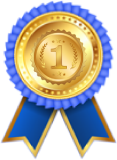 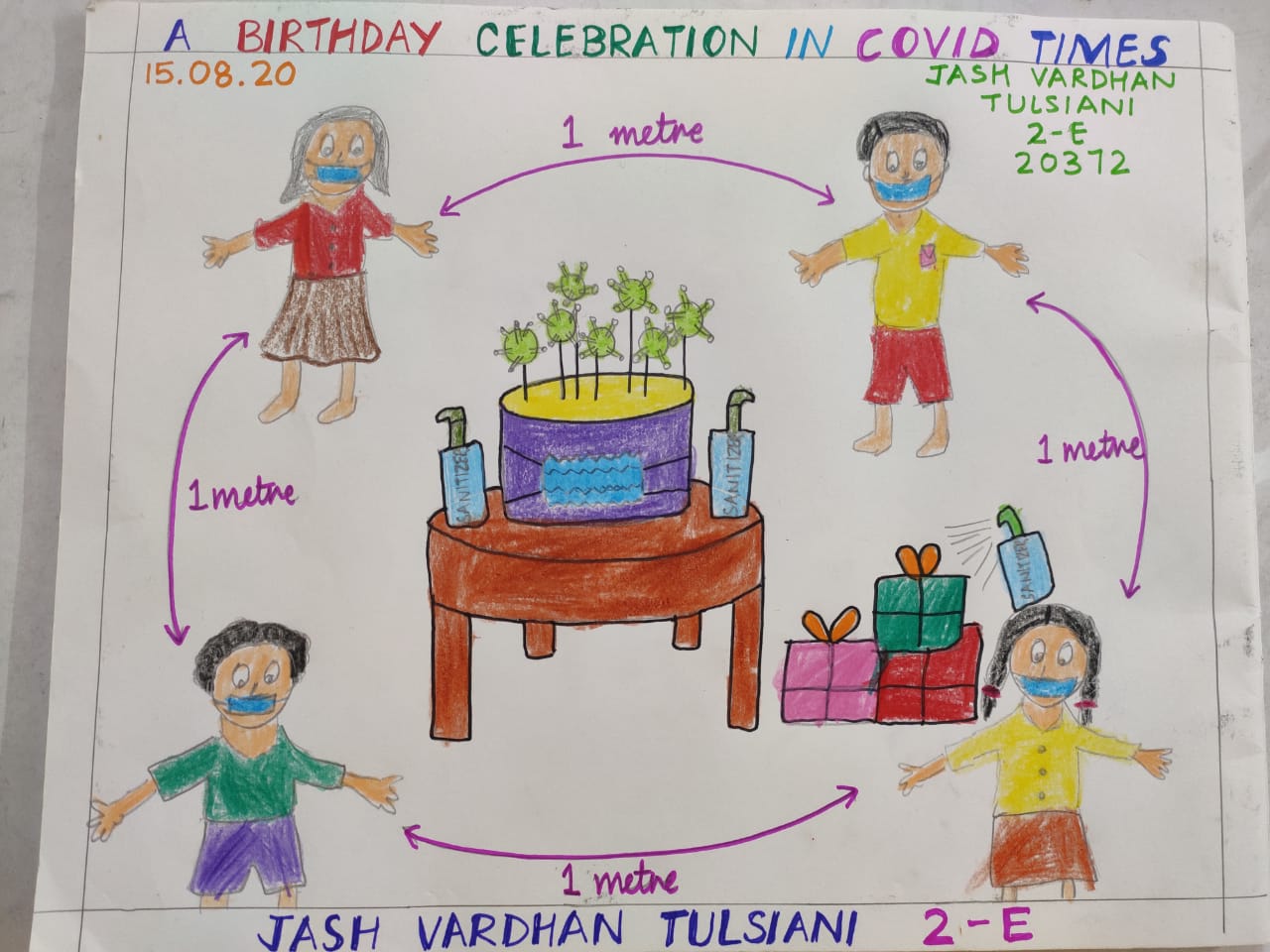 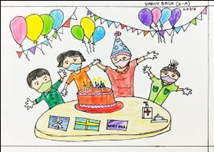 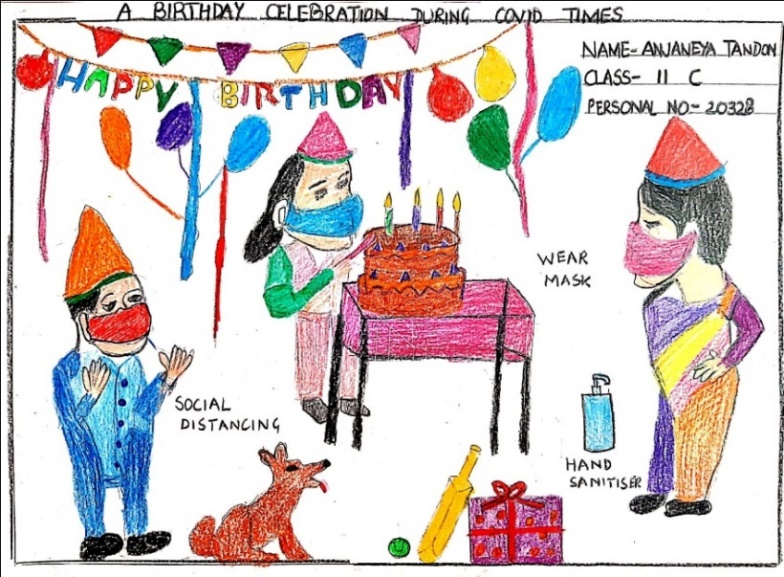 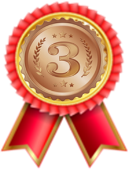 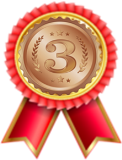 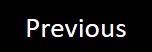 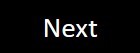 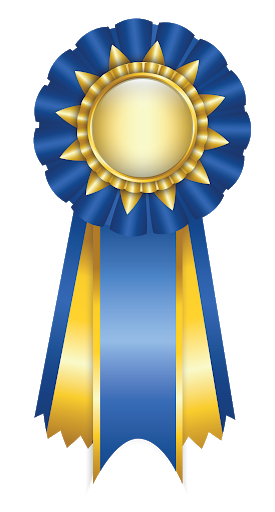 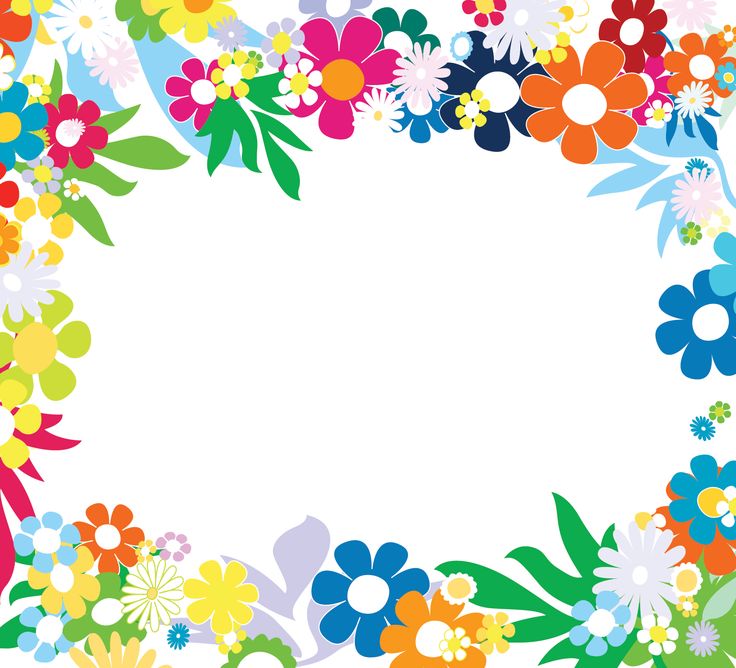 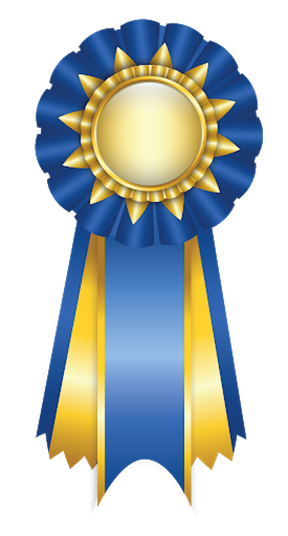 Winners
(Class III)

Topic: My Family During Covid Times
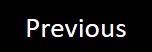 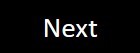 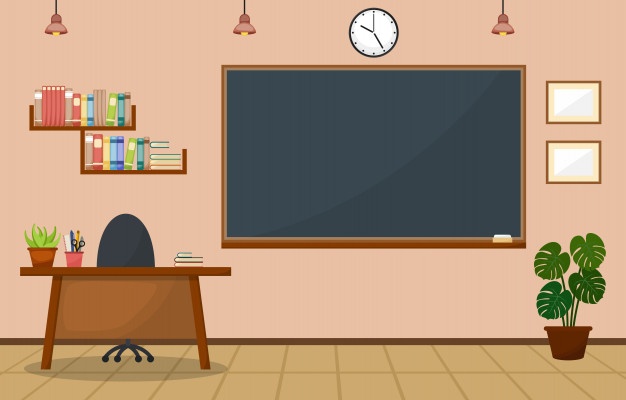 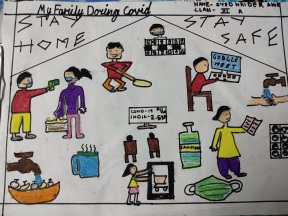 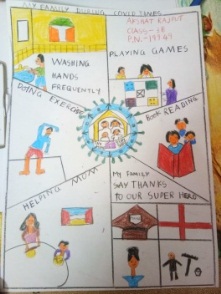 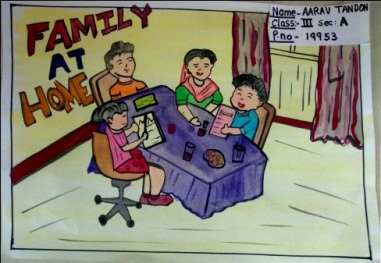 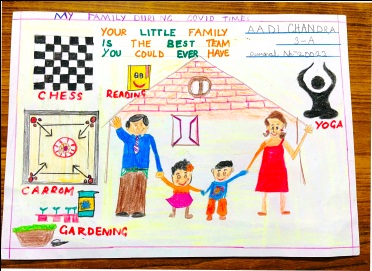 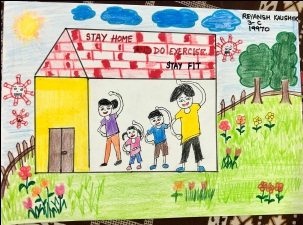 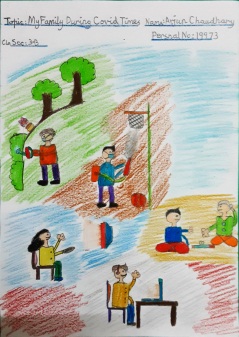 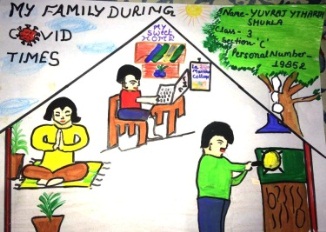 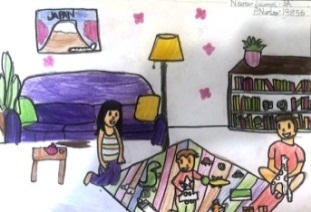 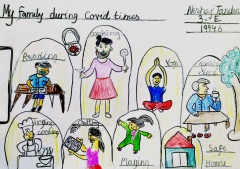 CLASS III
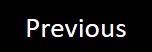 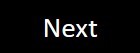 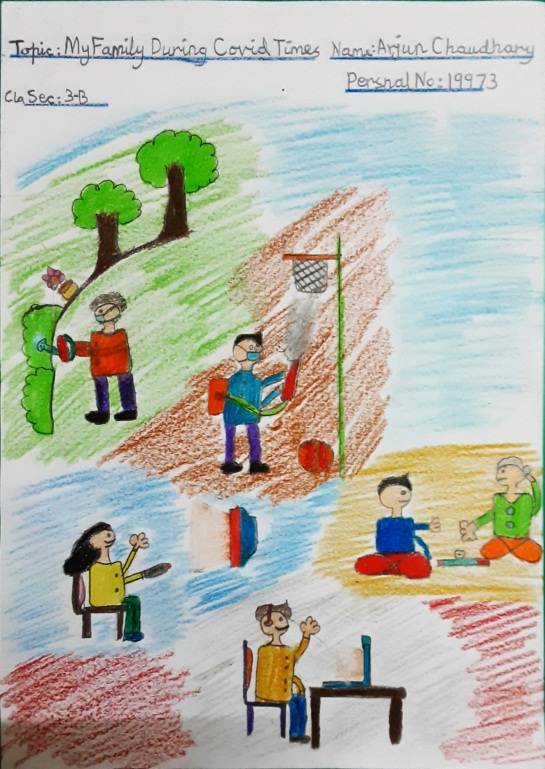 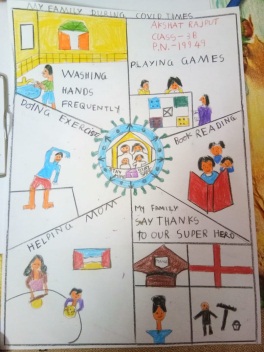 Class III
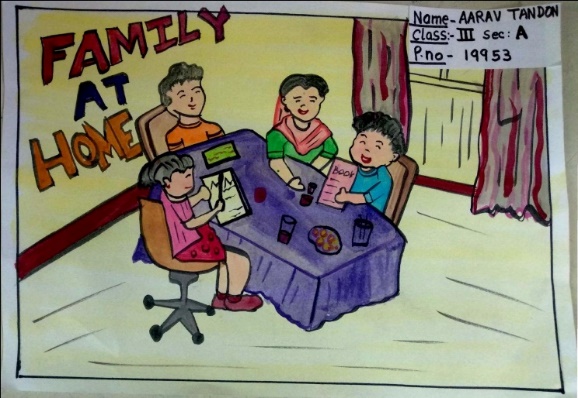 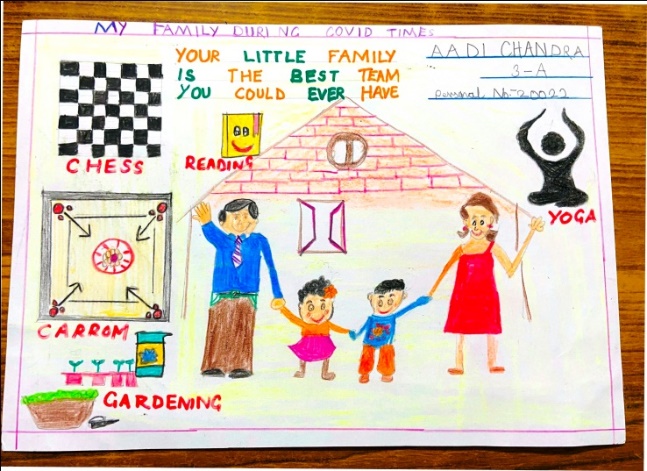 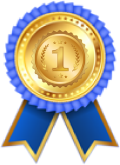 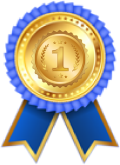 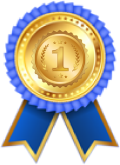 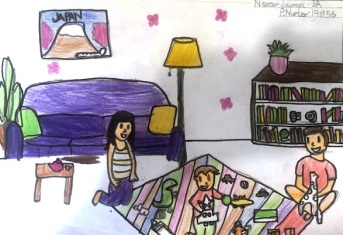 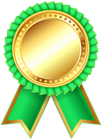 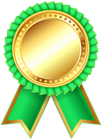 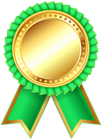 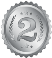 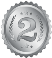 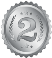 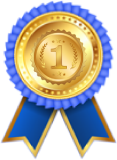 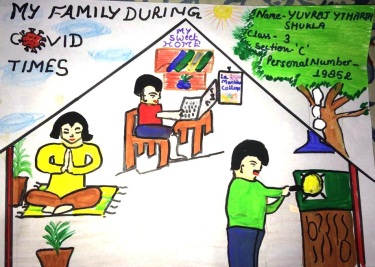 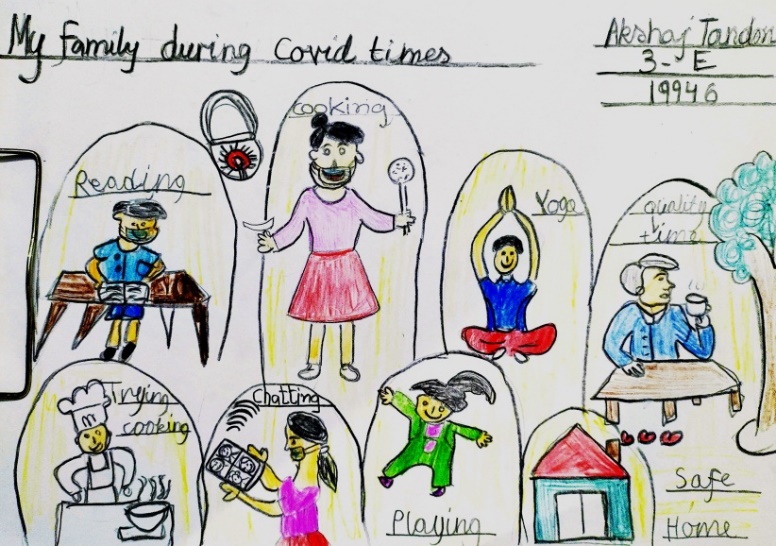 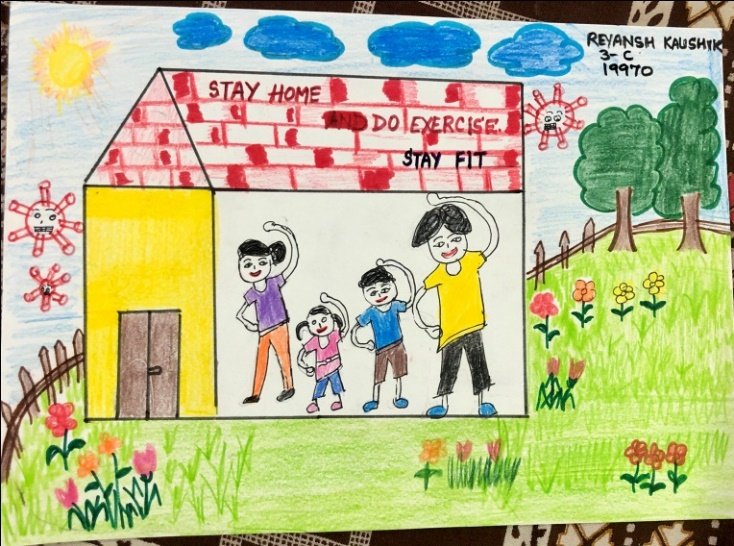 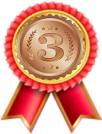 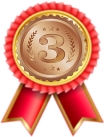 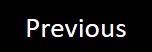 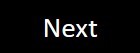 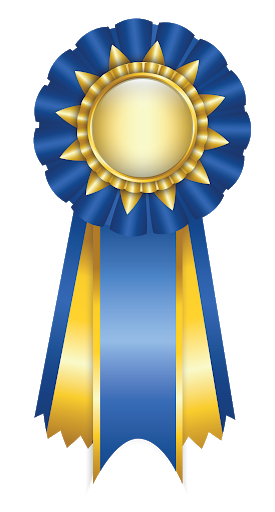 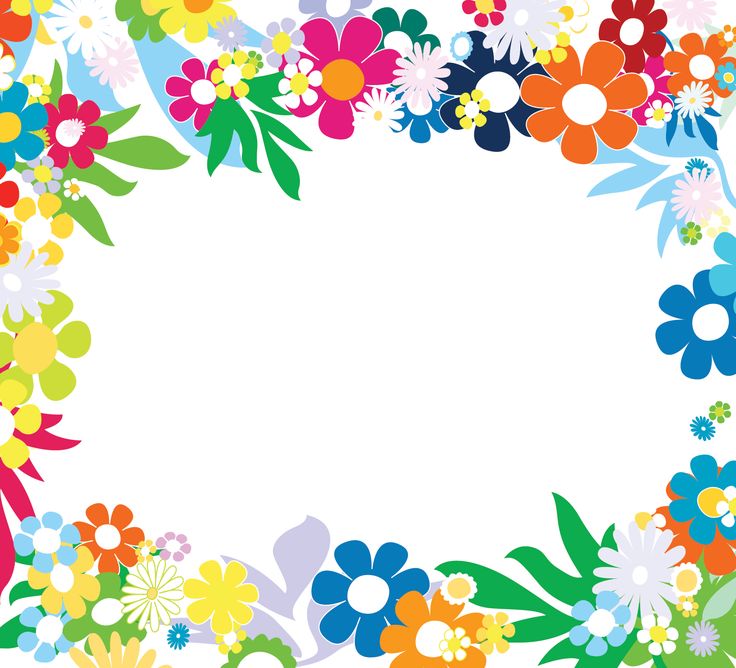 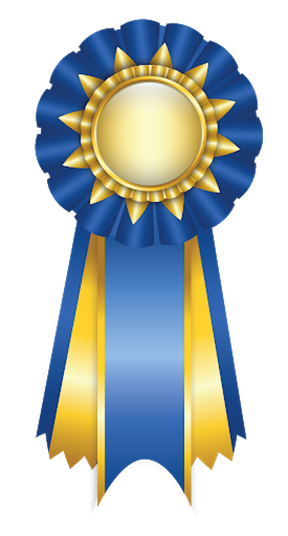 Winners
(Class IV)

Topic: Protection From Covid 19
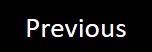 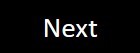 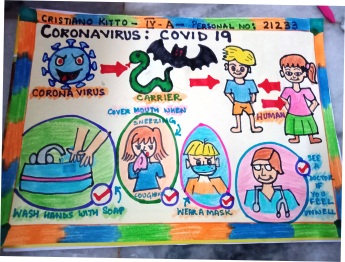 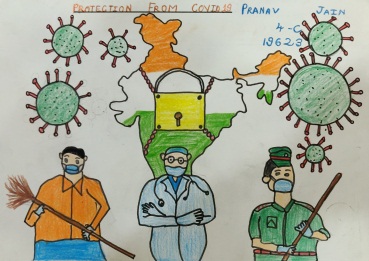 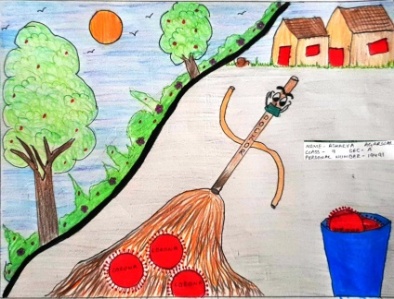 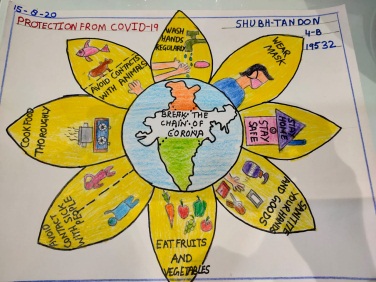 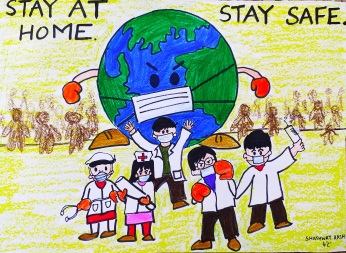 CLASS IV
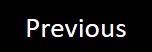 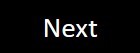 CLASS IV
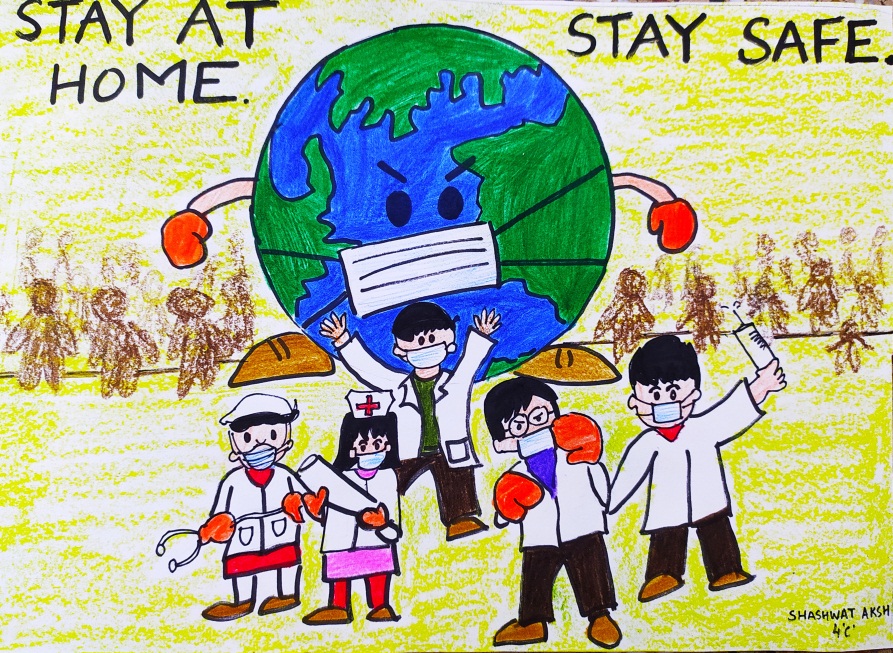 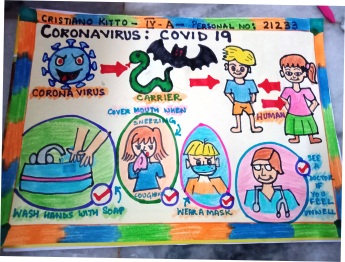 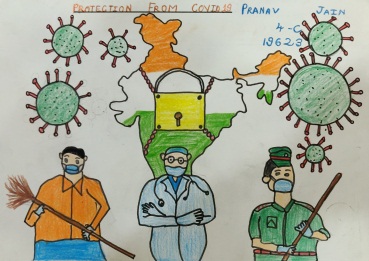 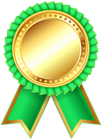 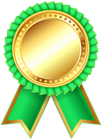 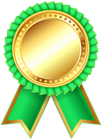 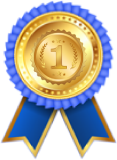 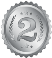 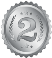 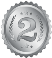 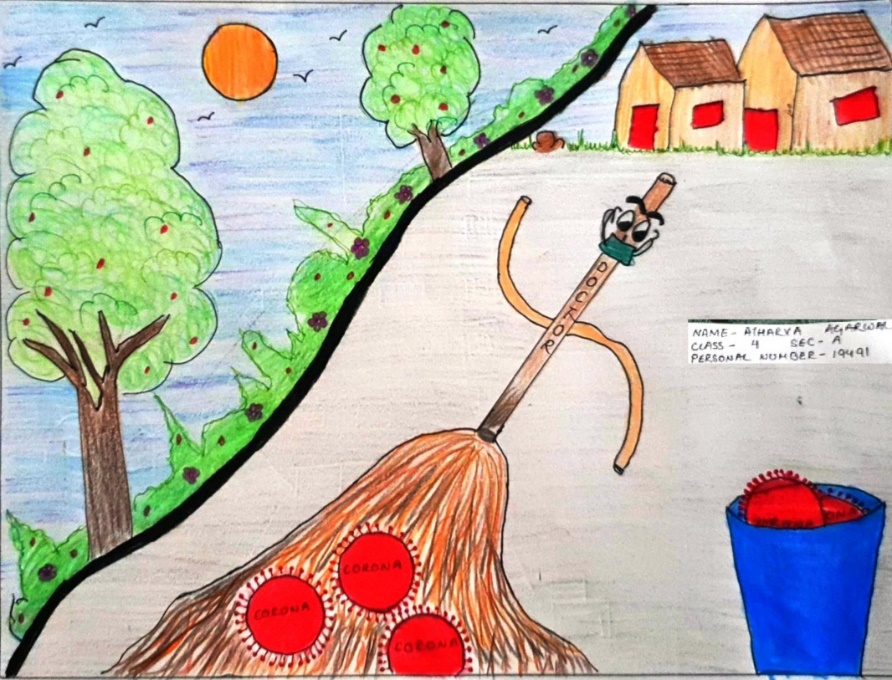 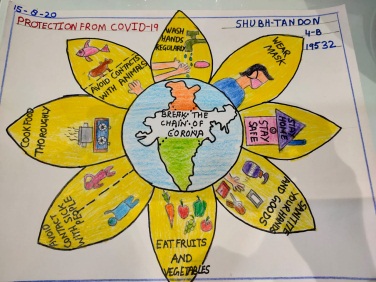 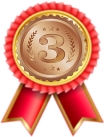 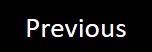 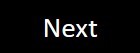 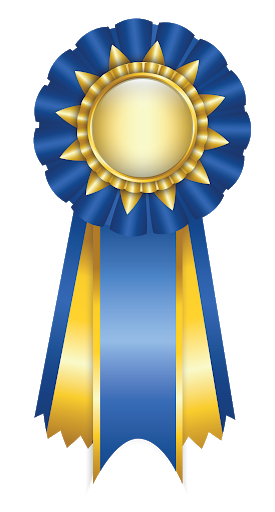 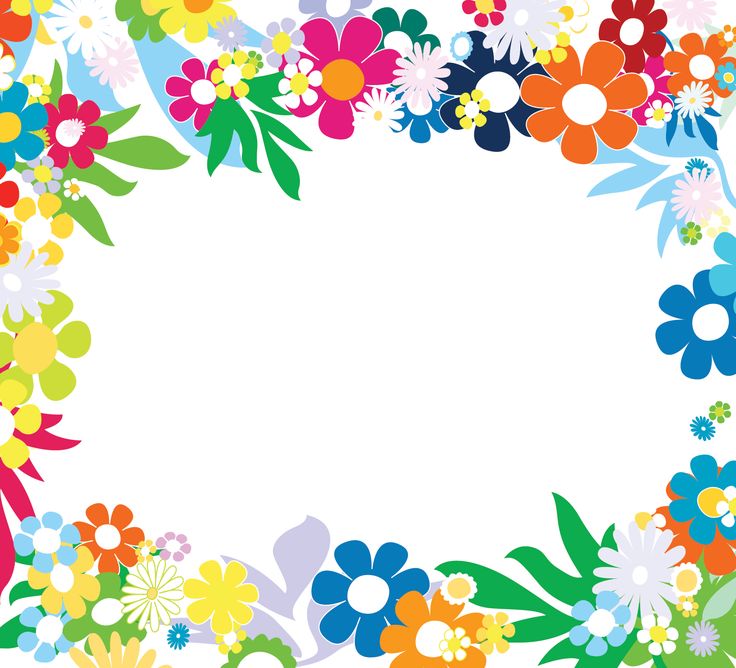 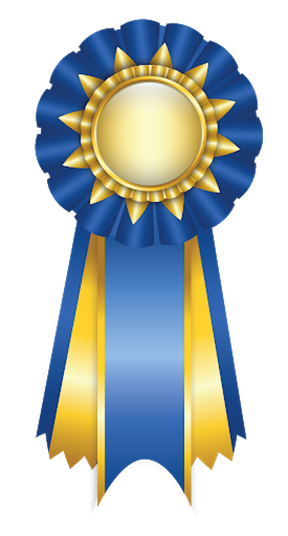 Winners
(Class V)

Topic: Masked India
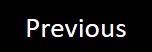 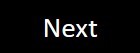 CLASS V
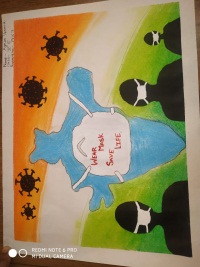 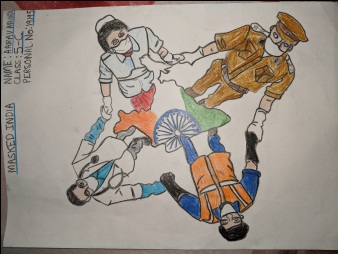 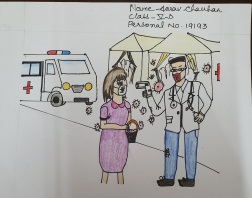 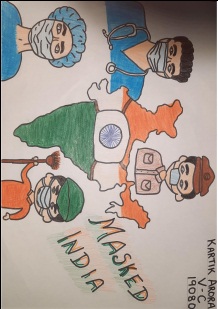 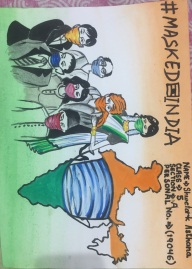 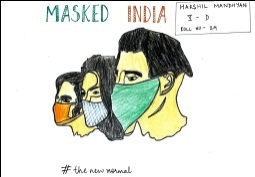 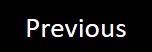 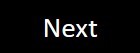 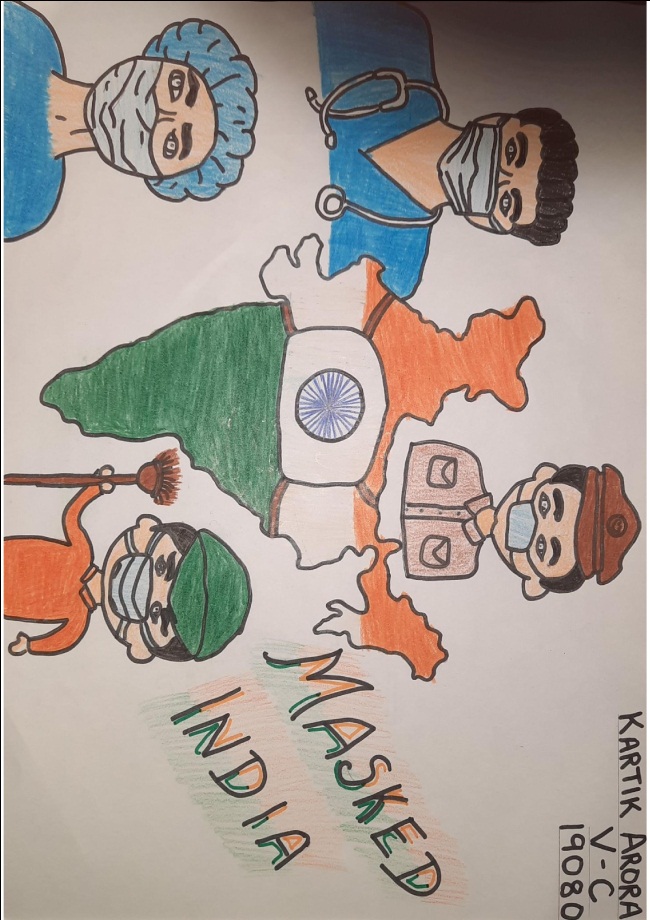 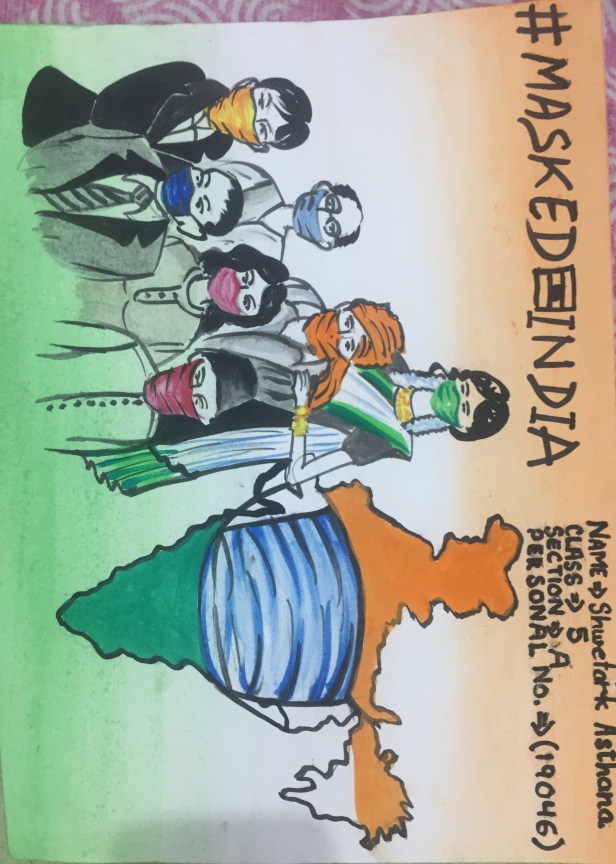 Class V
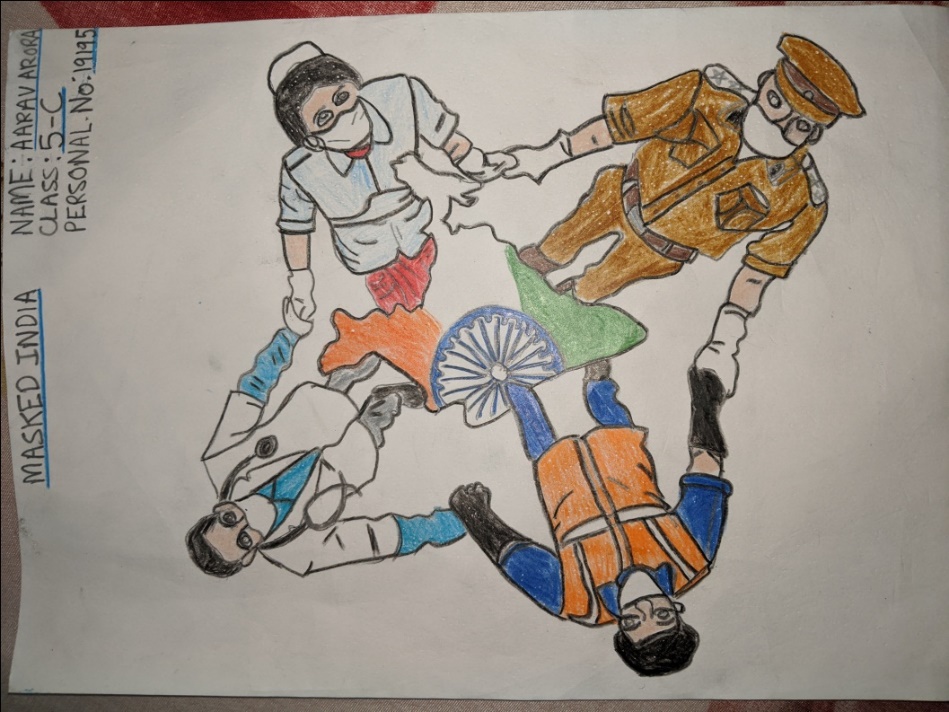 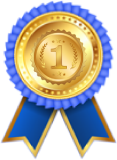 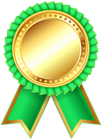 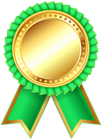 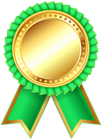 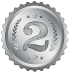 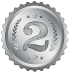 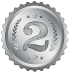 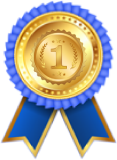 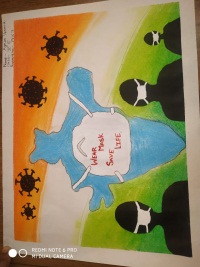 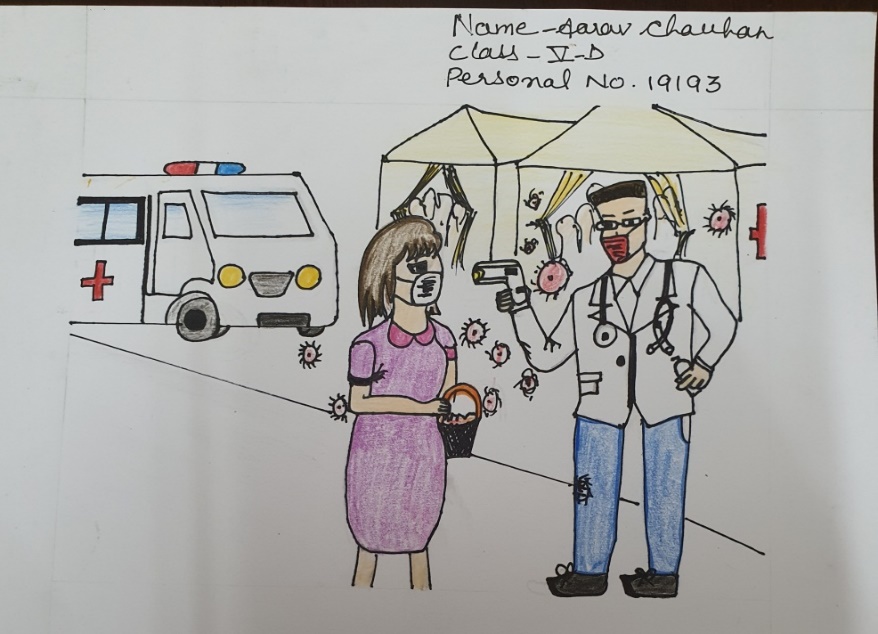 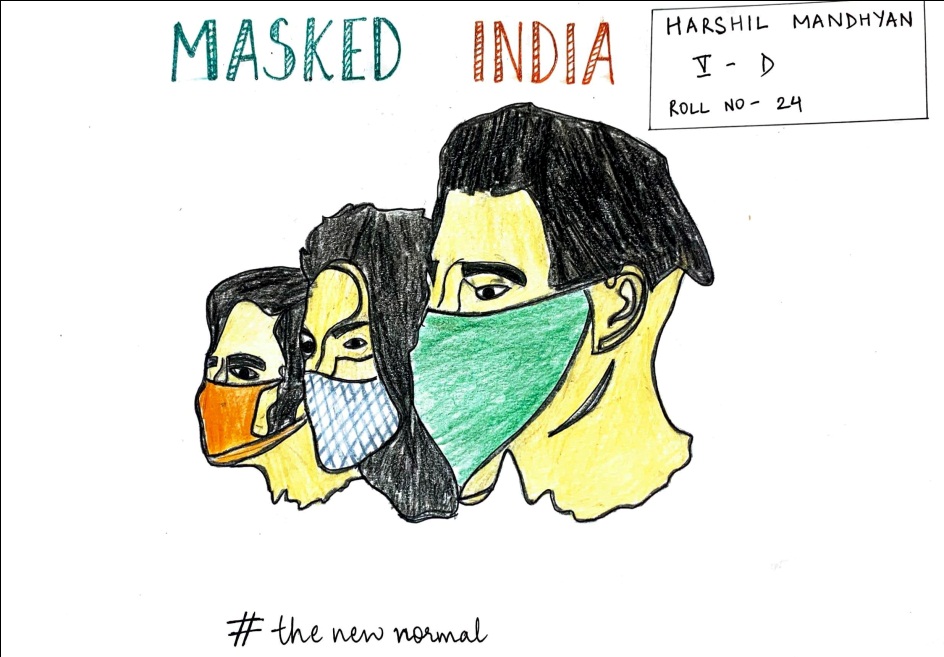 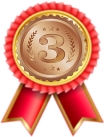 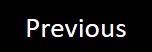 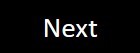 Thank You For Viewing!!
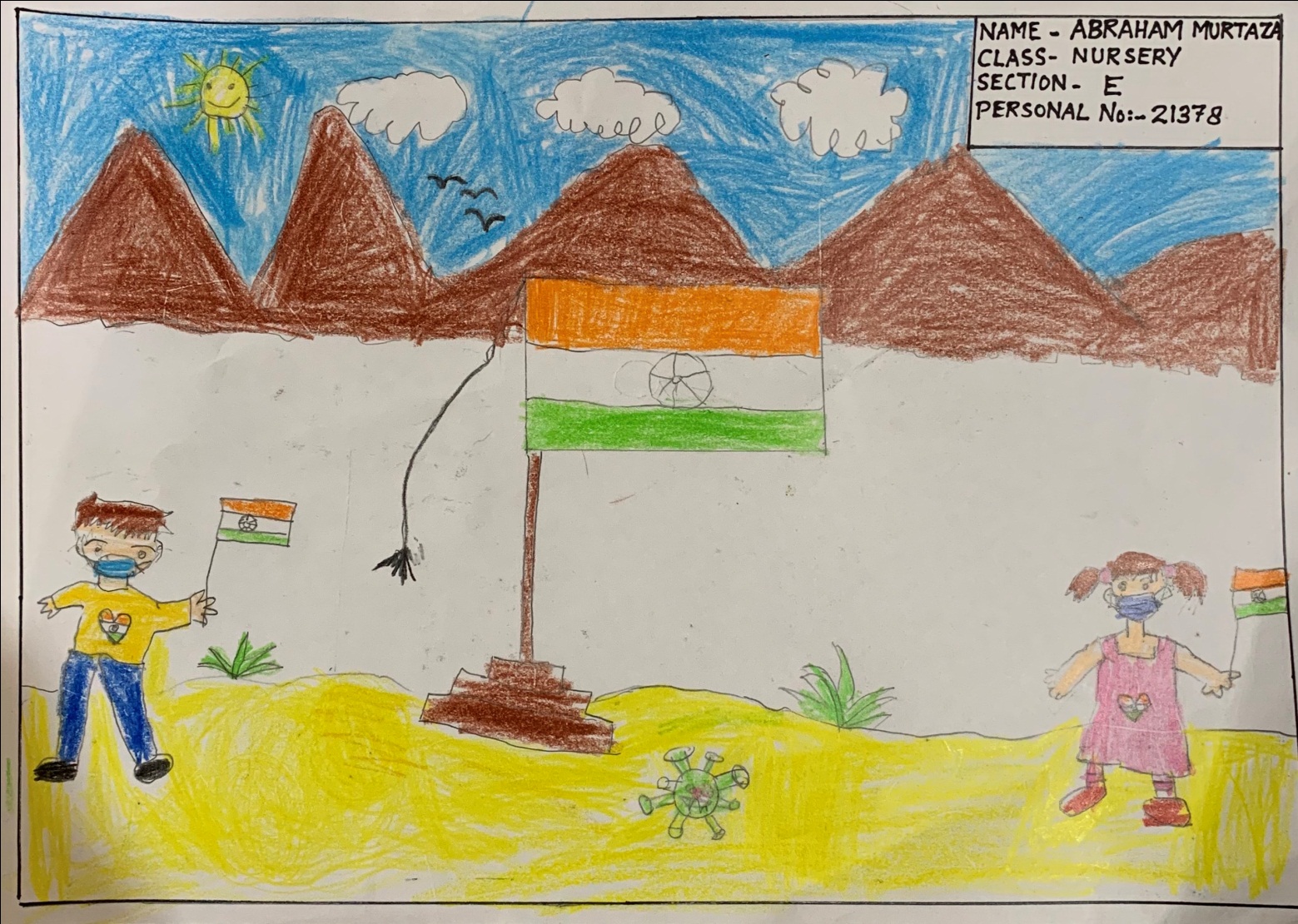 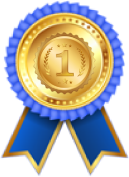 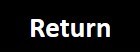 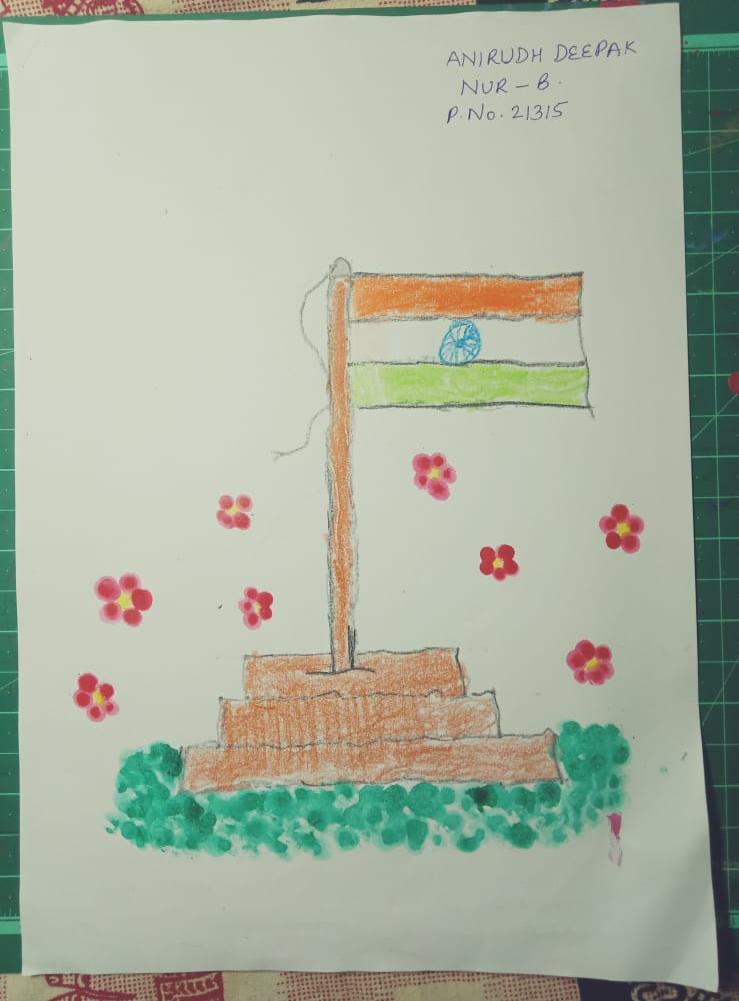 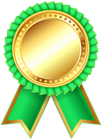 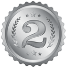 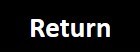 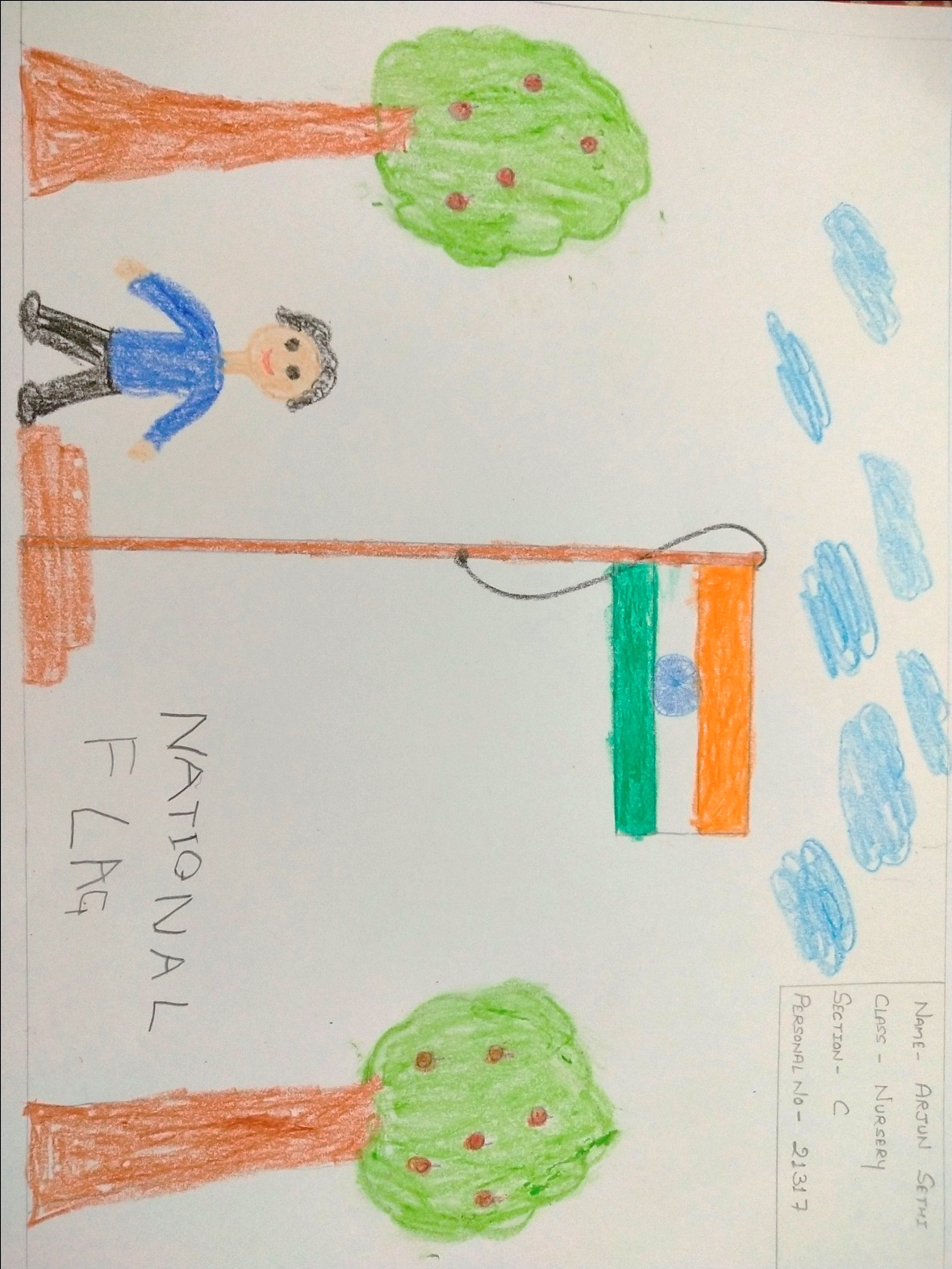 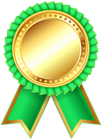 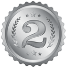 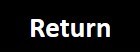 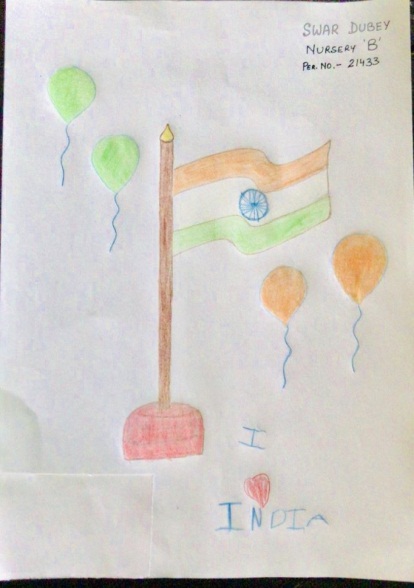 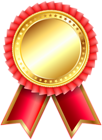 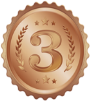 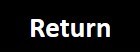 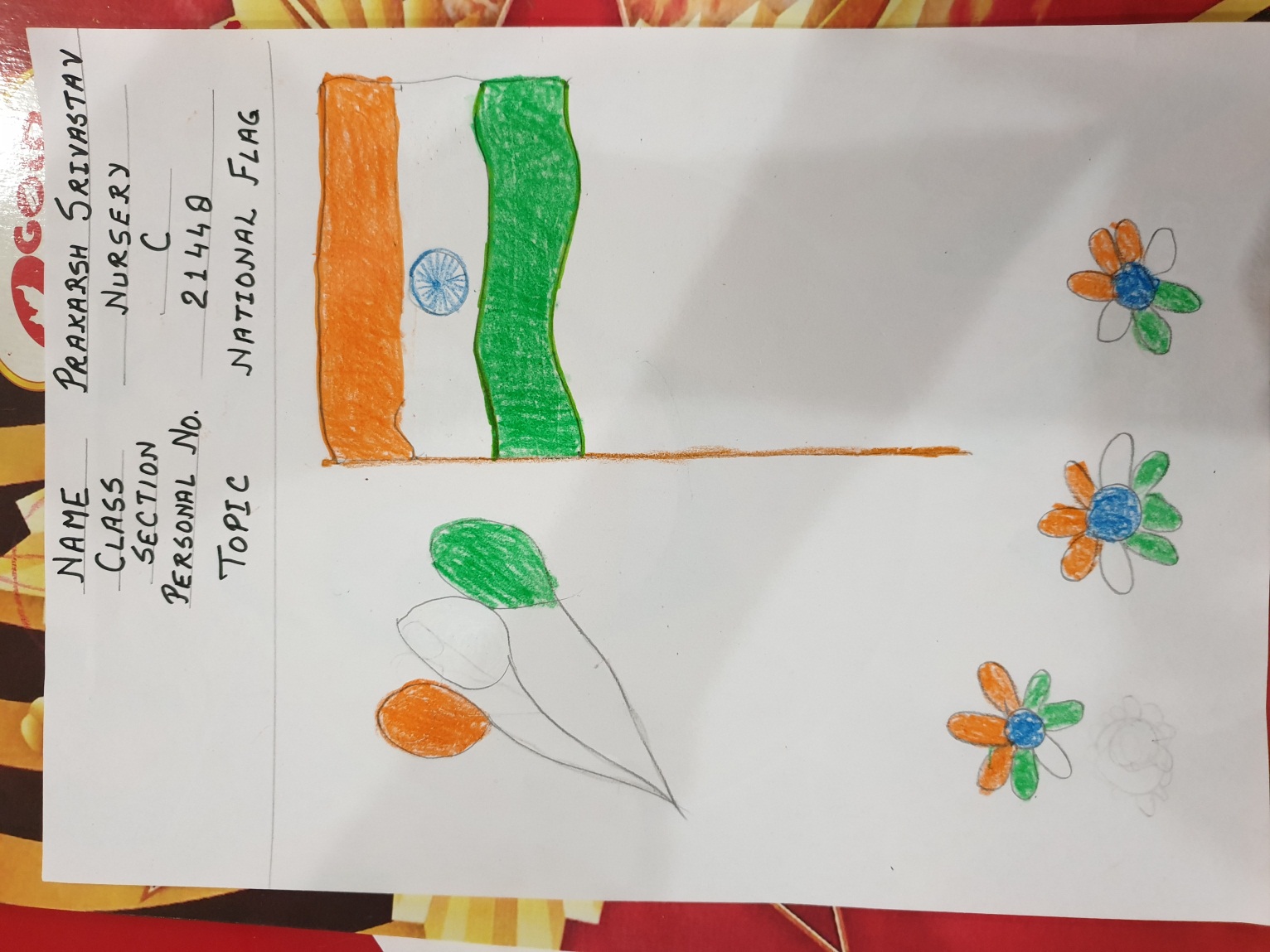 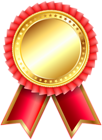 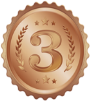 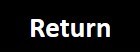 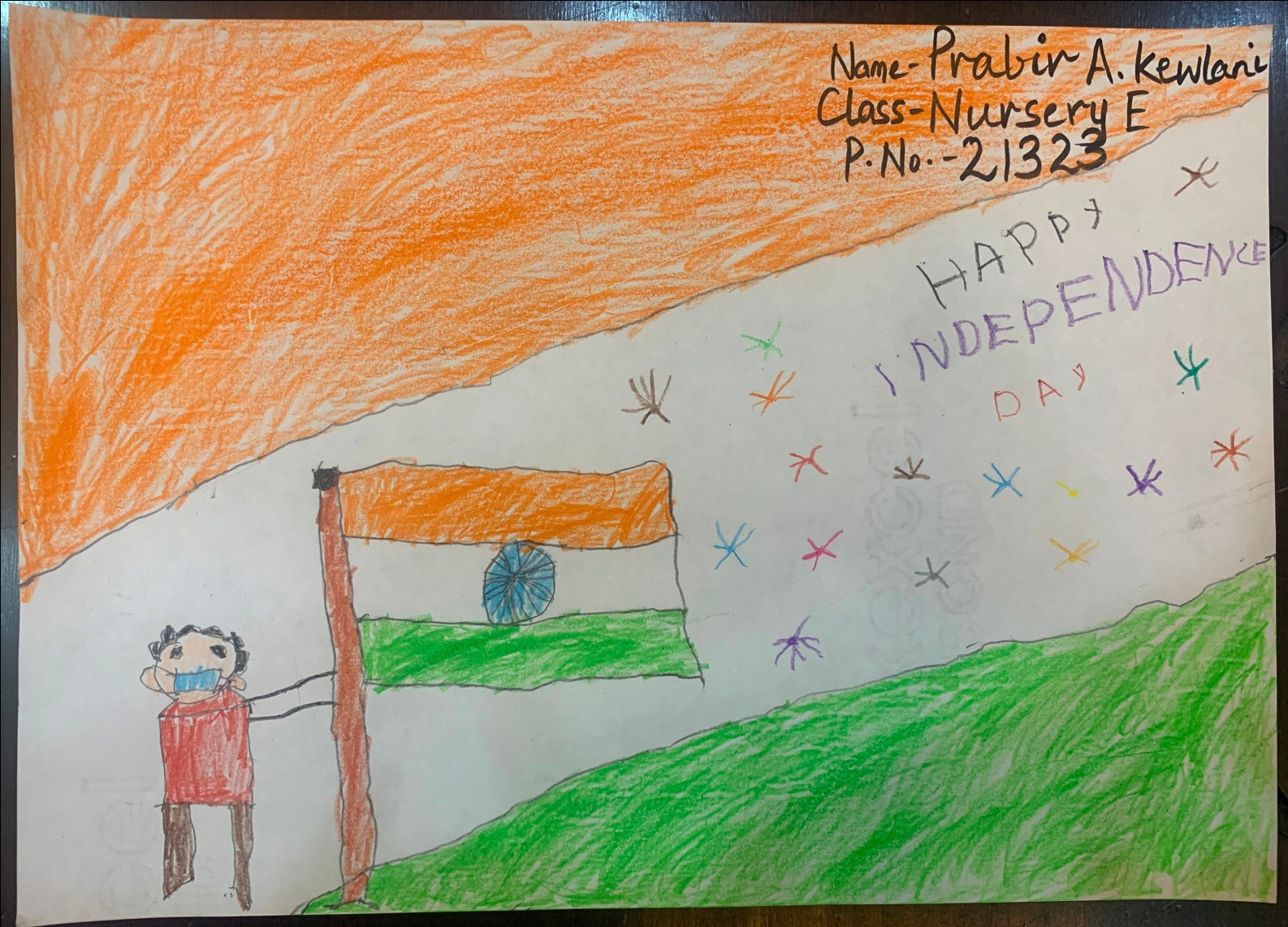 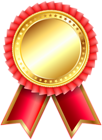 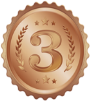 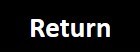 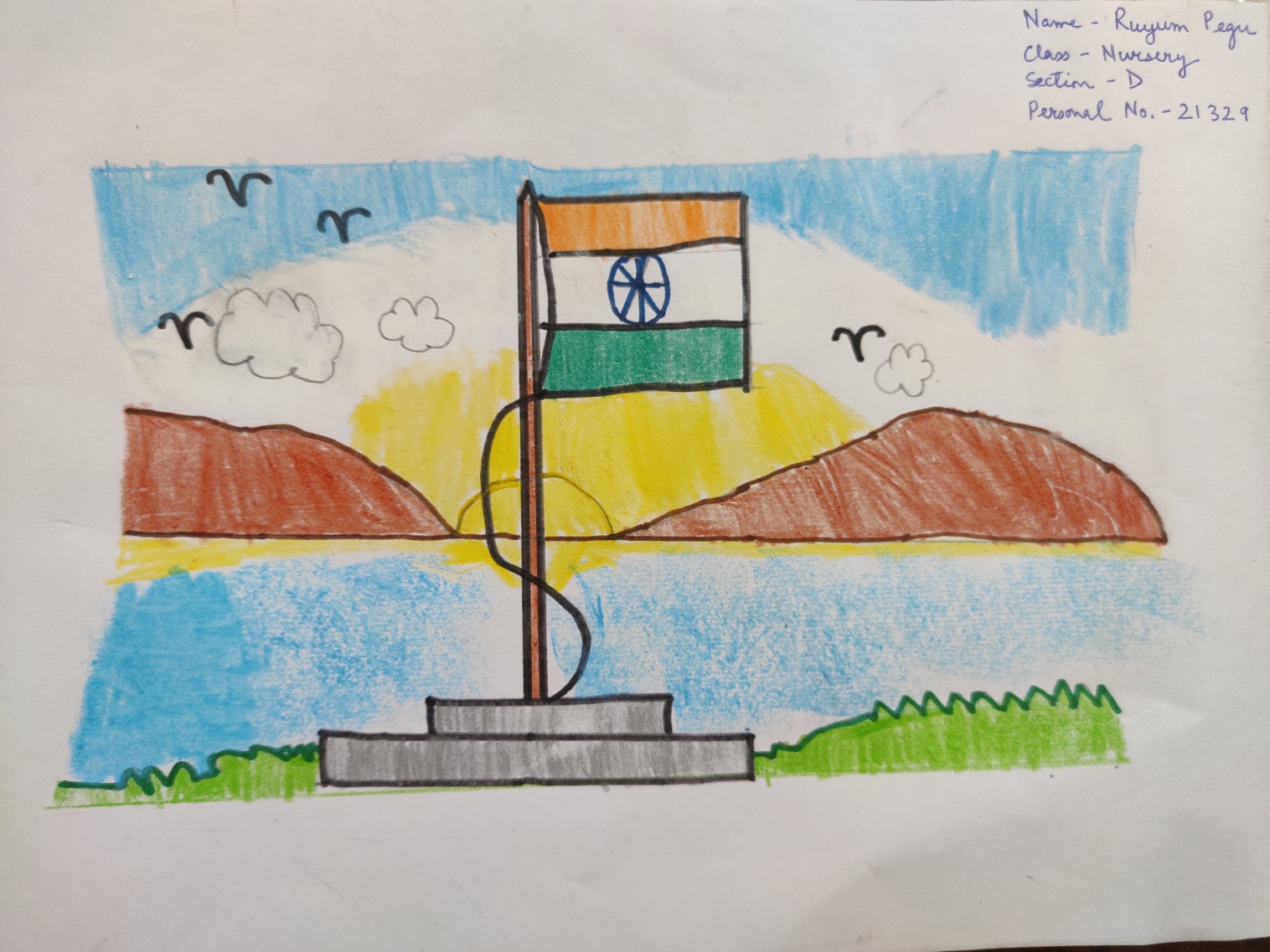 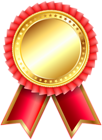 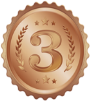 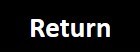 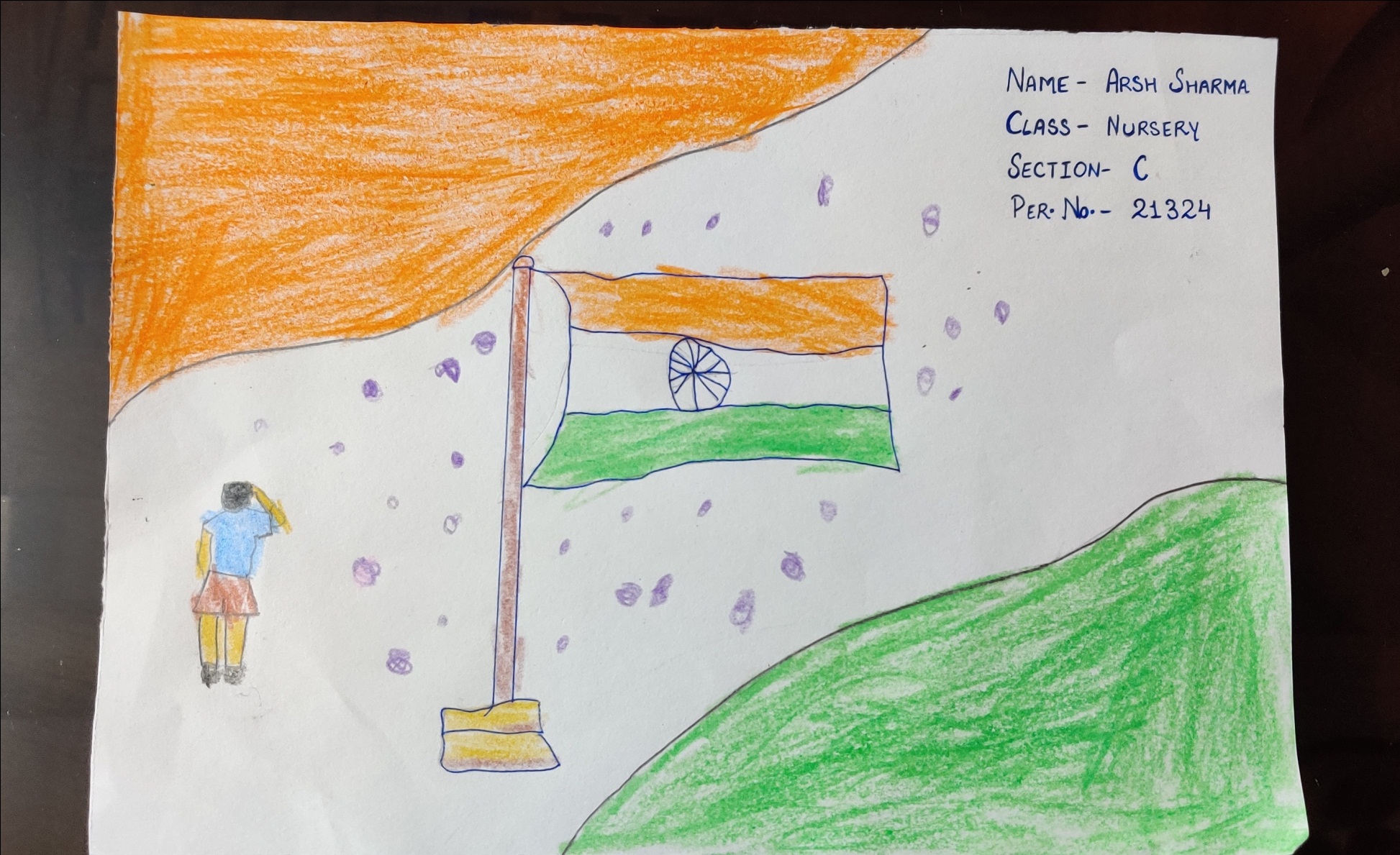 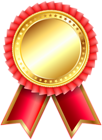 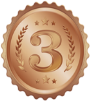 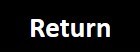 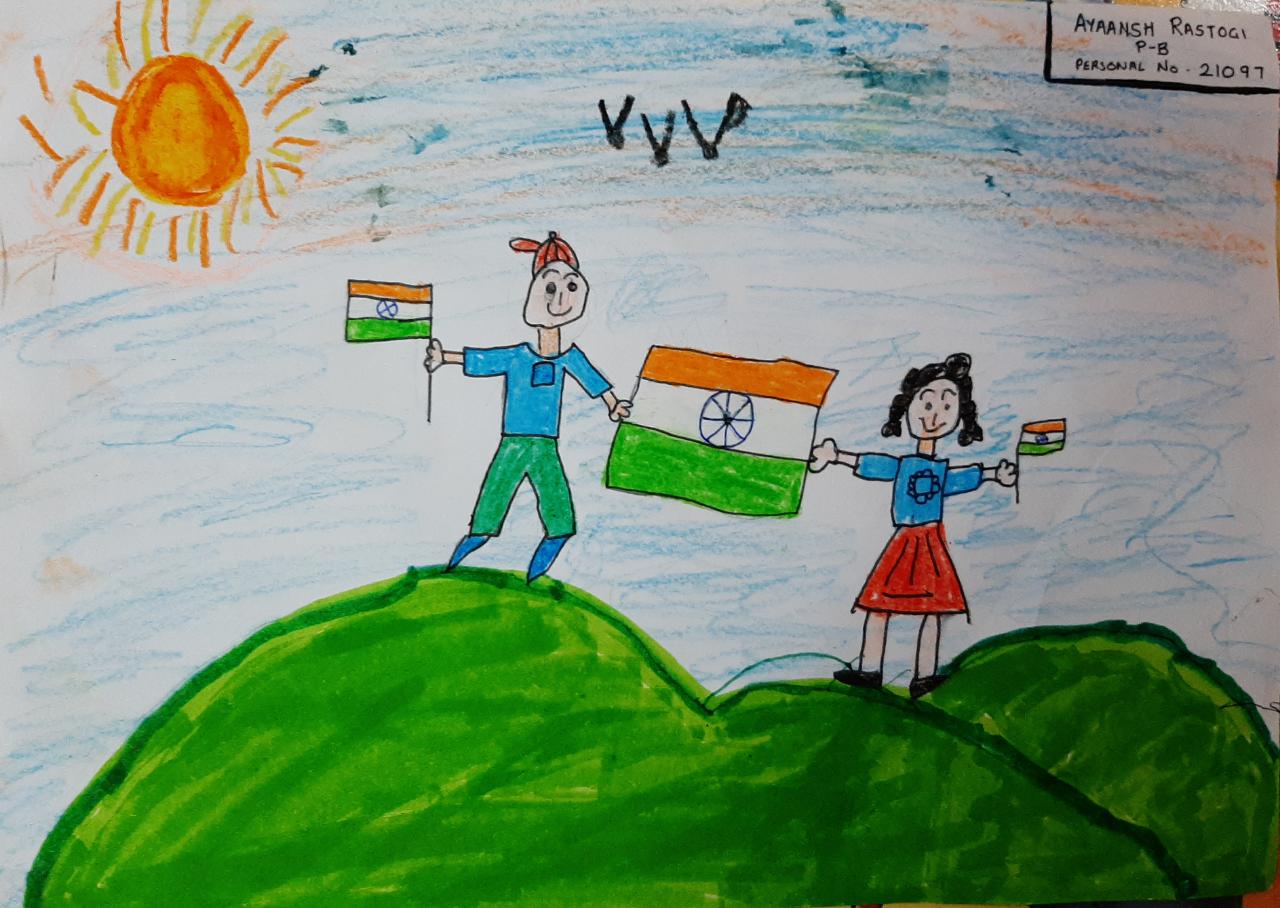 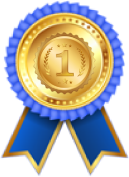 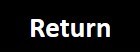 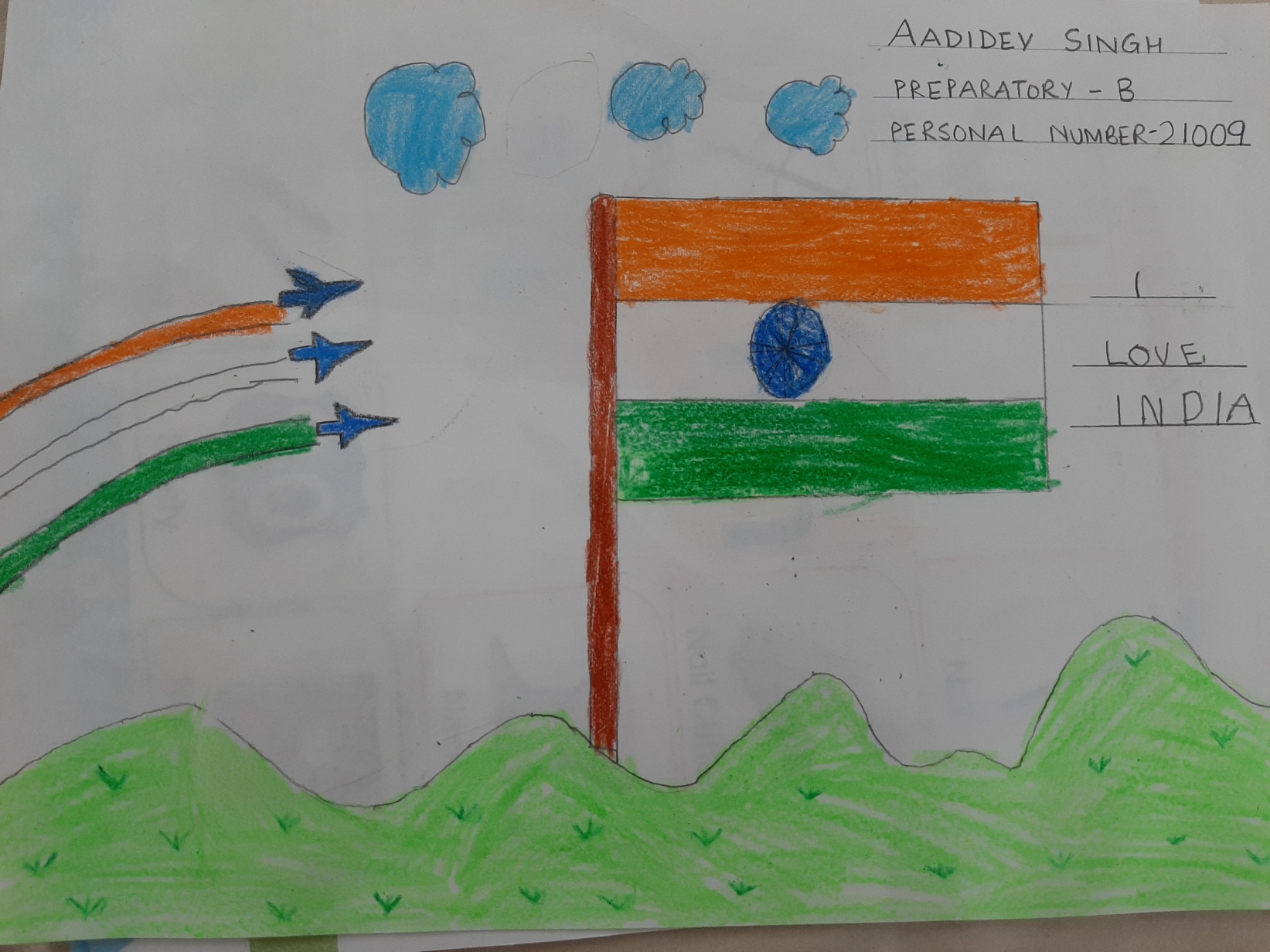 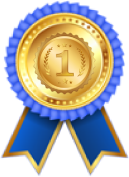 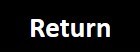 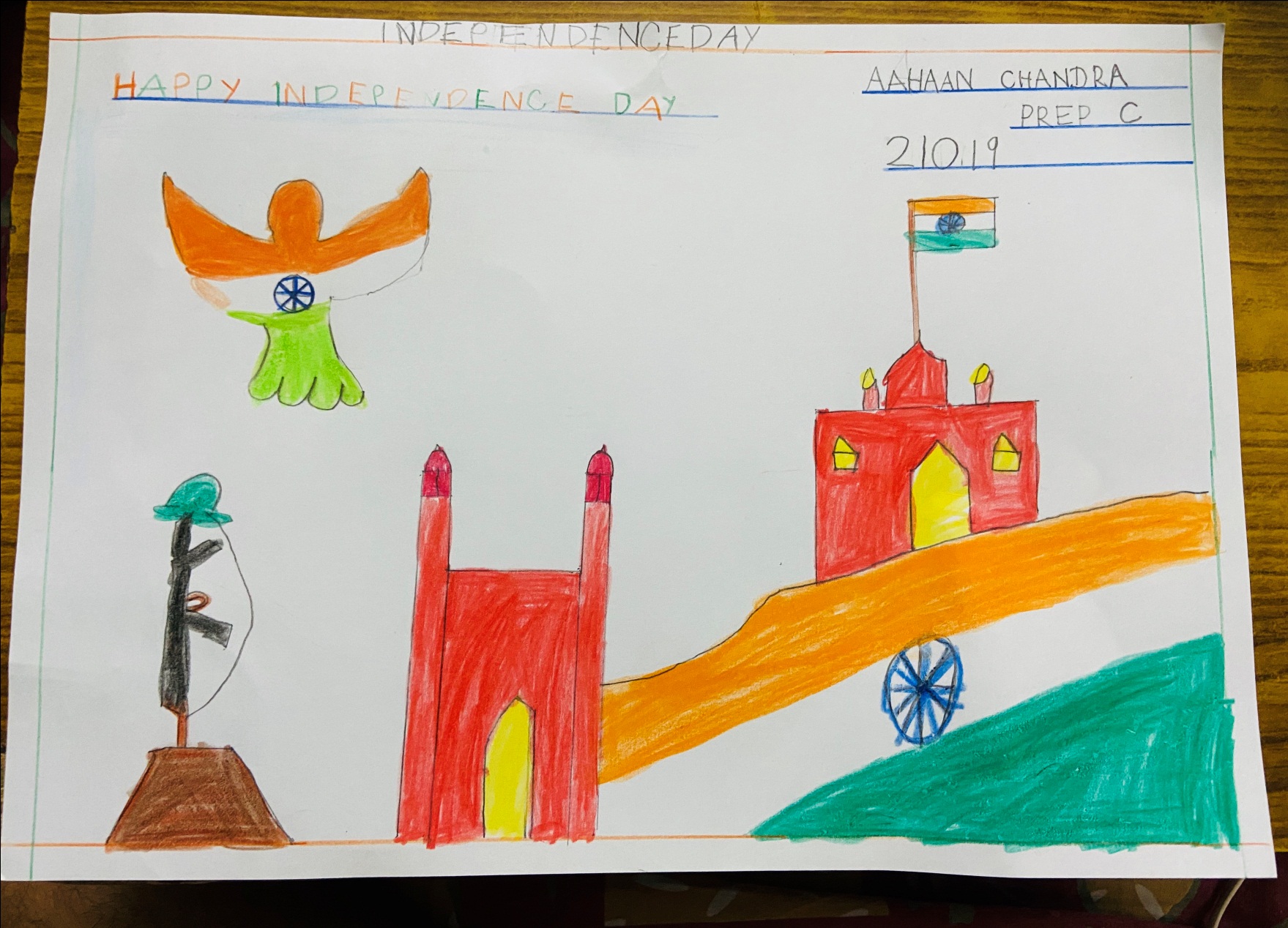 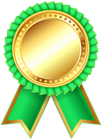 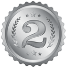 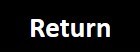 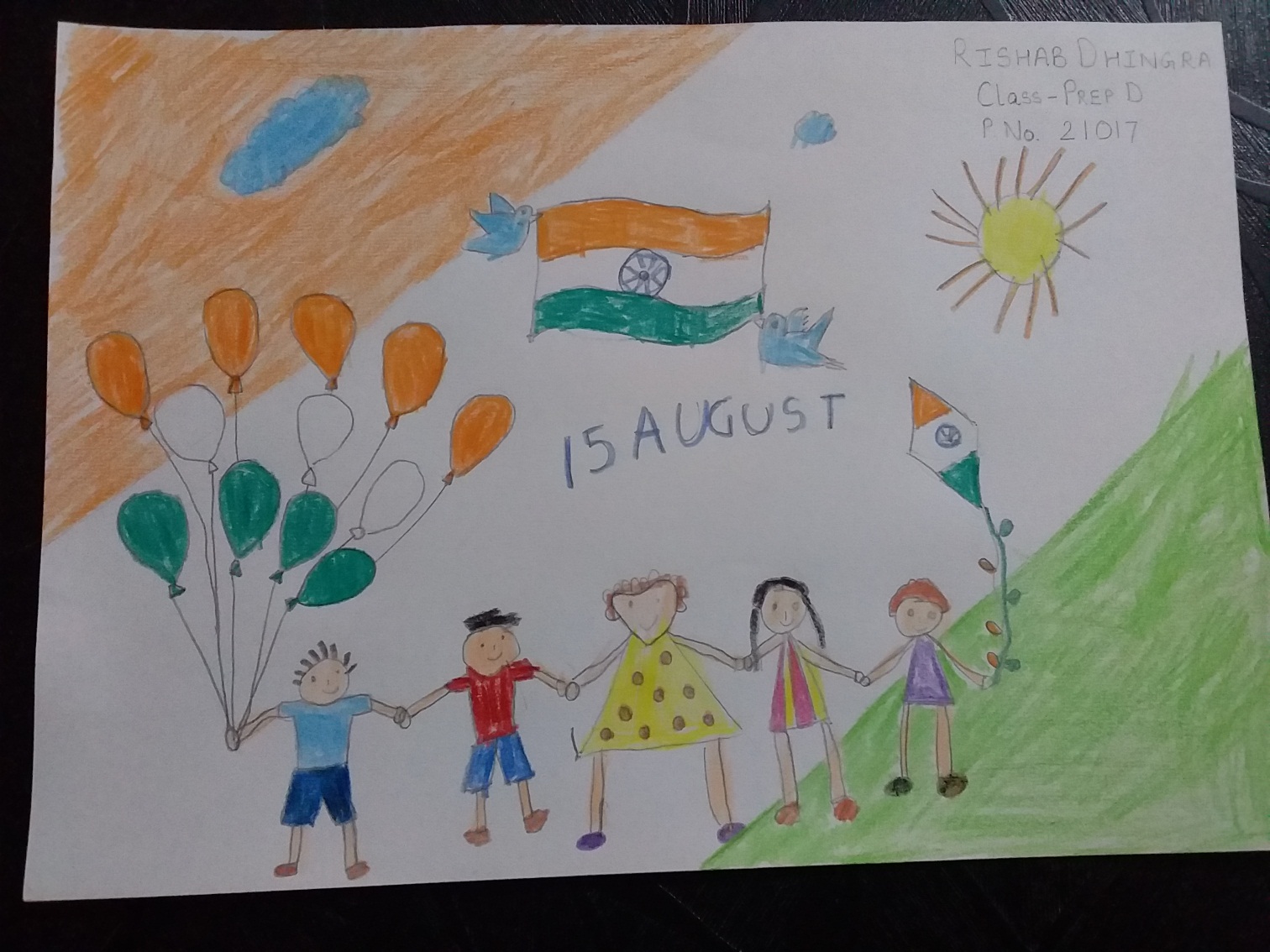 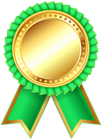 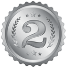 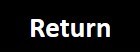 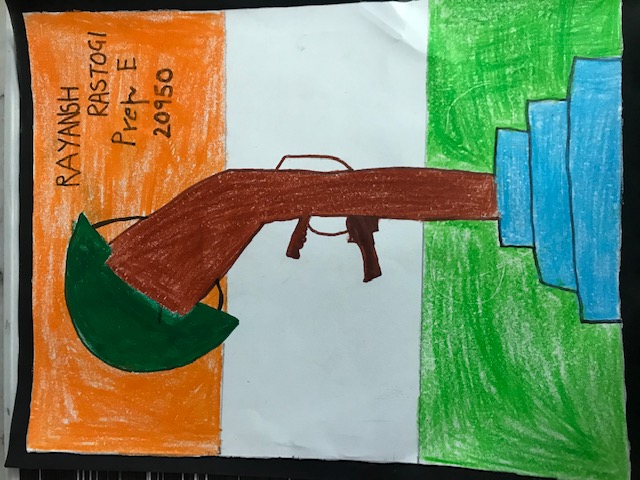 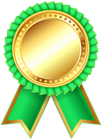 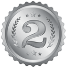 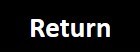 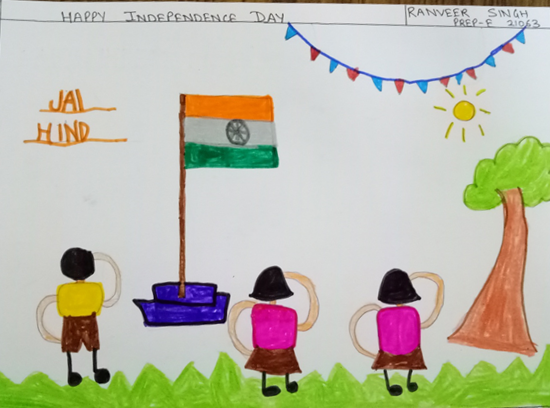 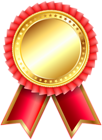 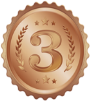 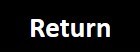 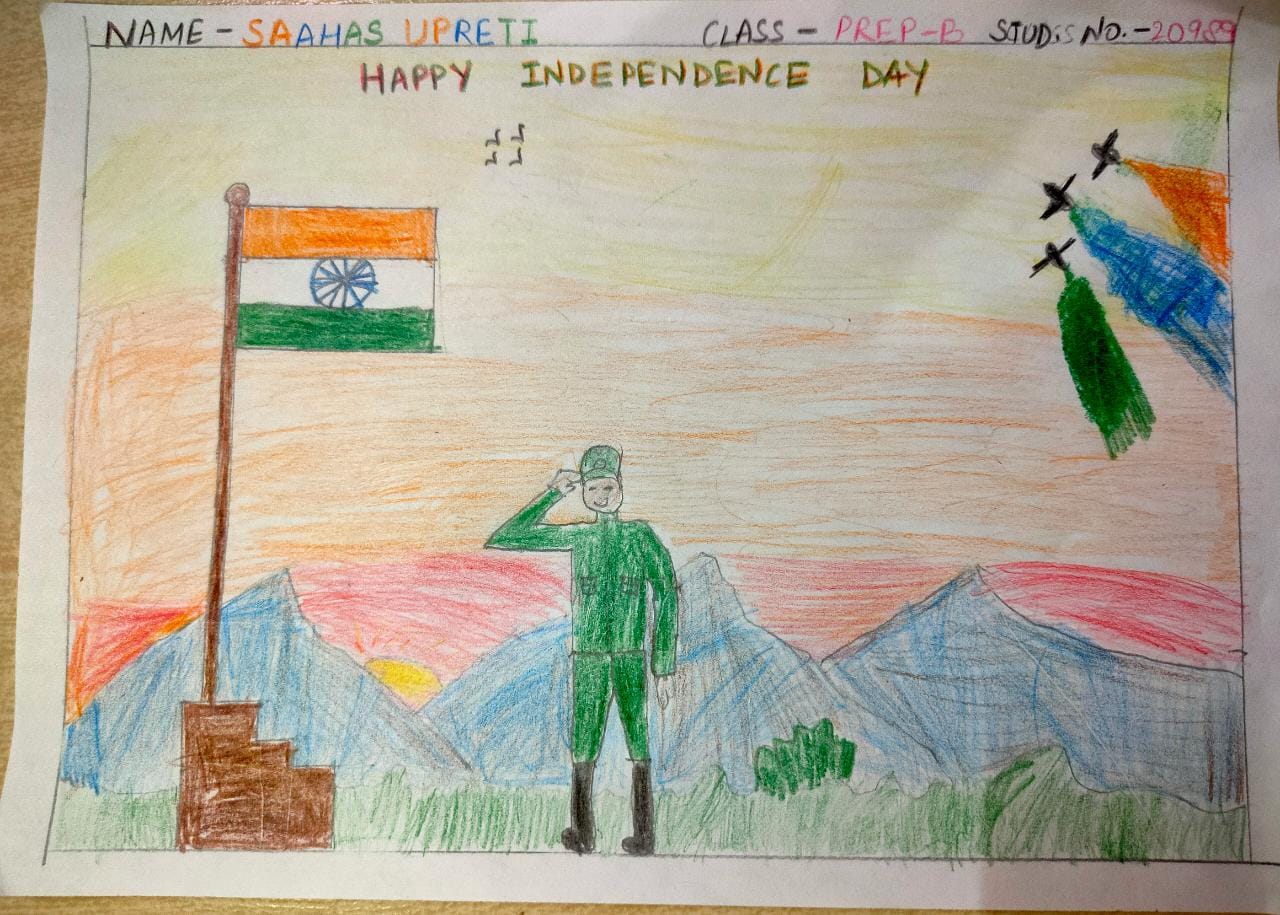 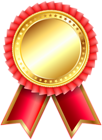 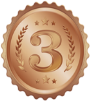 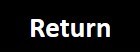 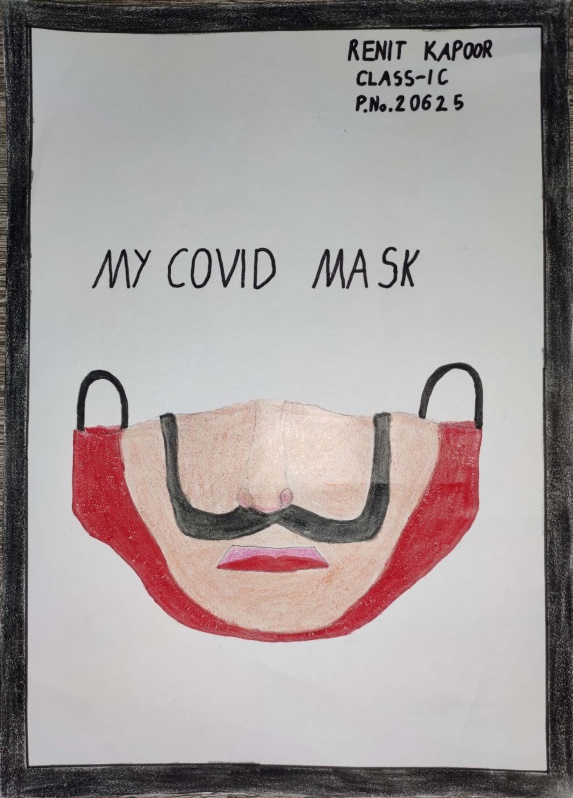 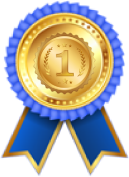 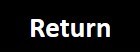 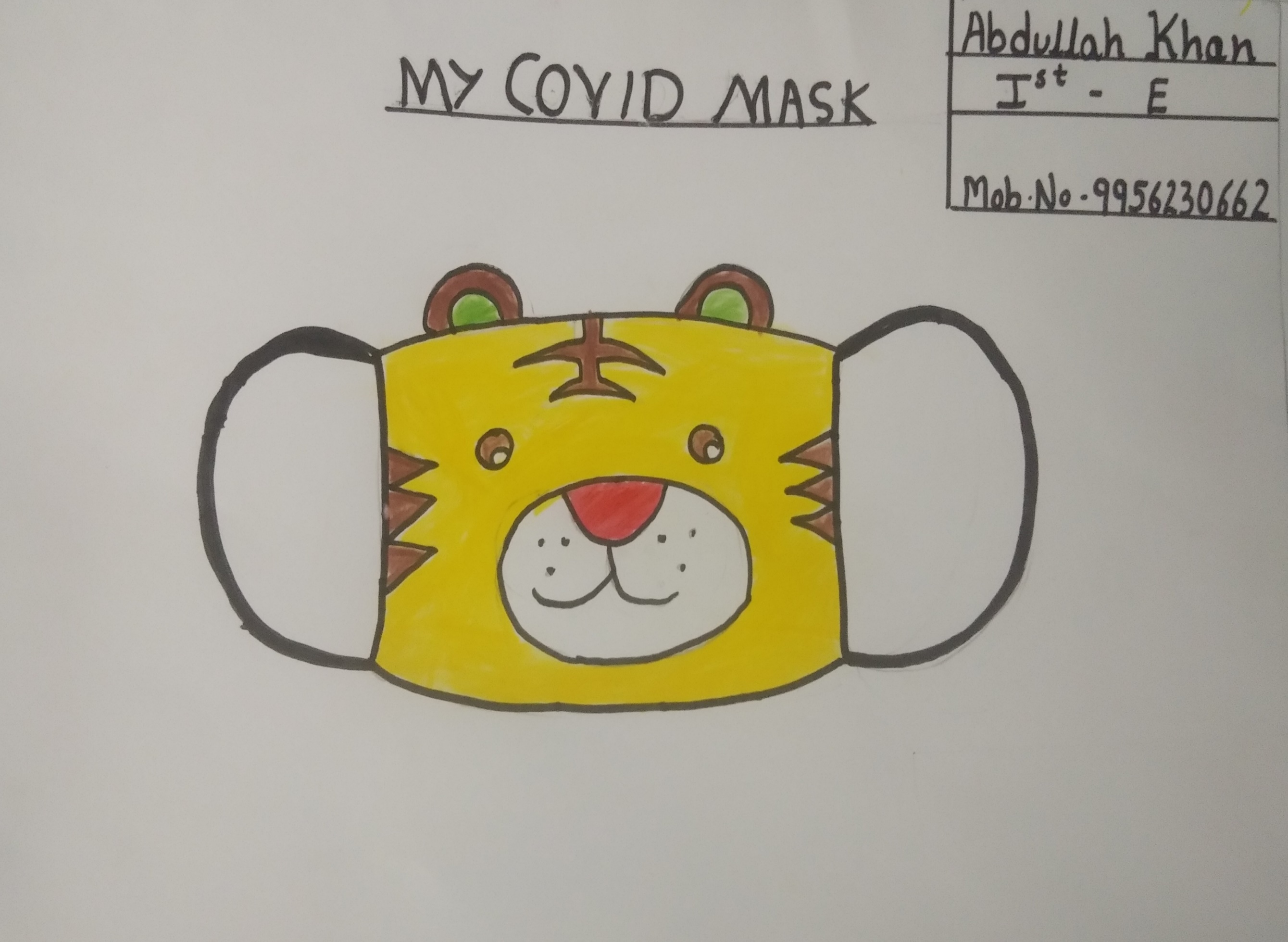 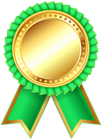 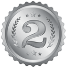 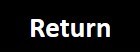 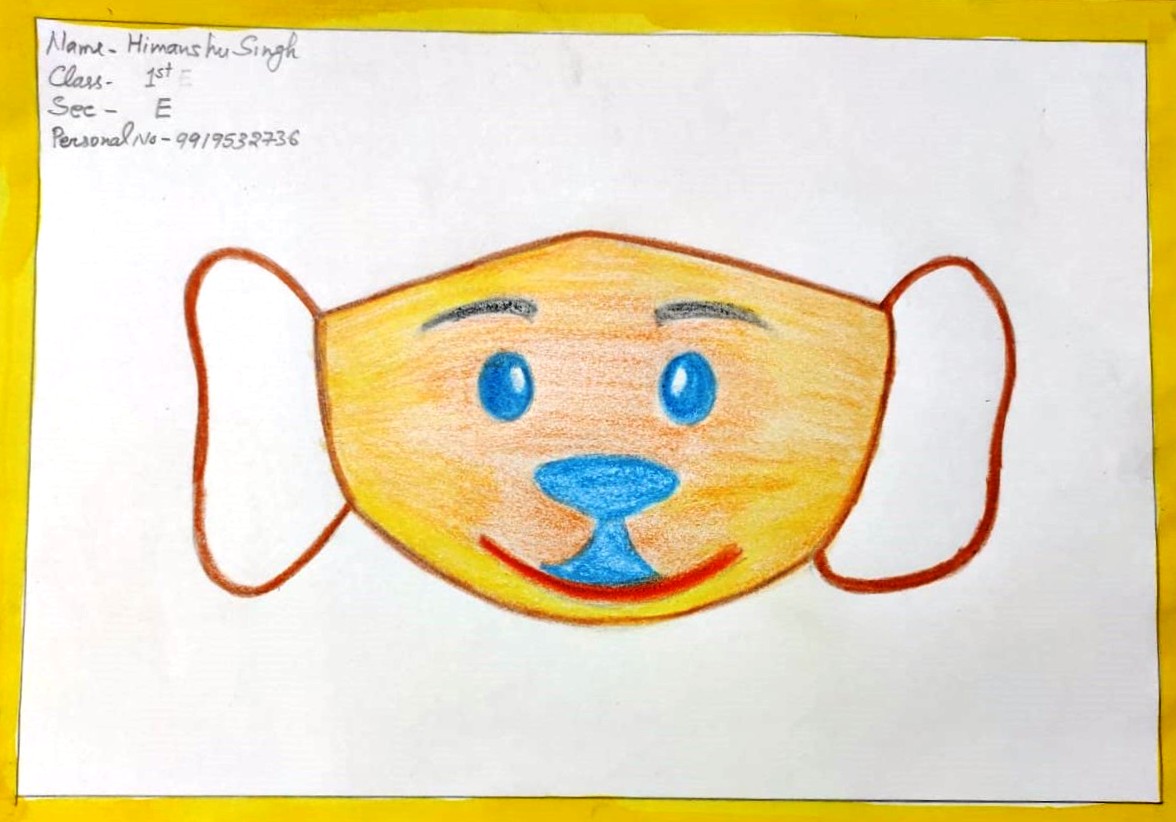 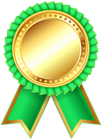 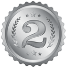 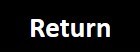 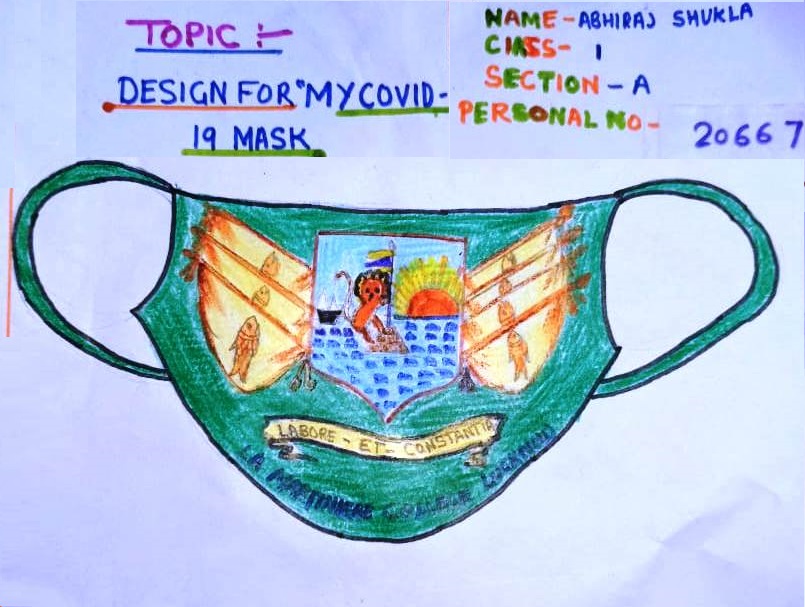 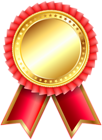 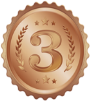 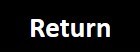 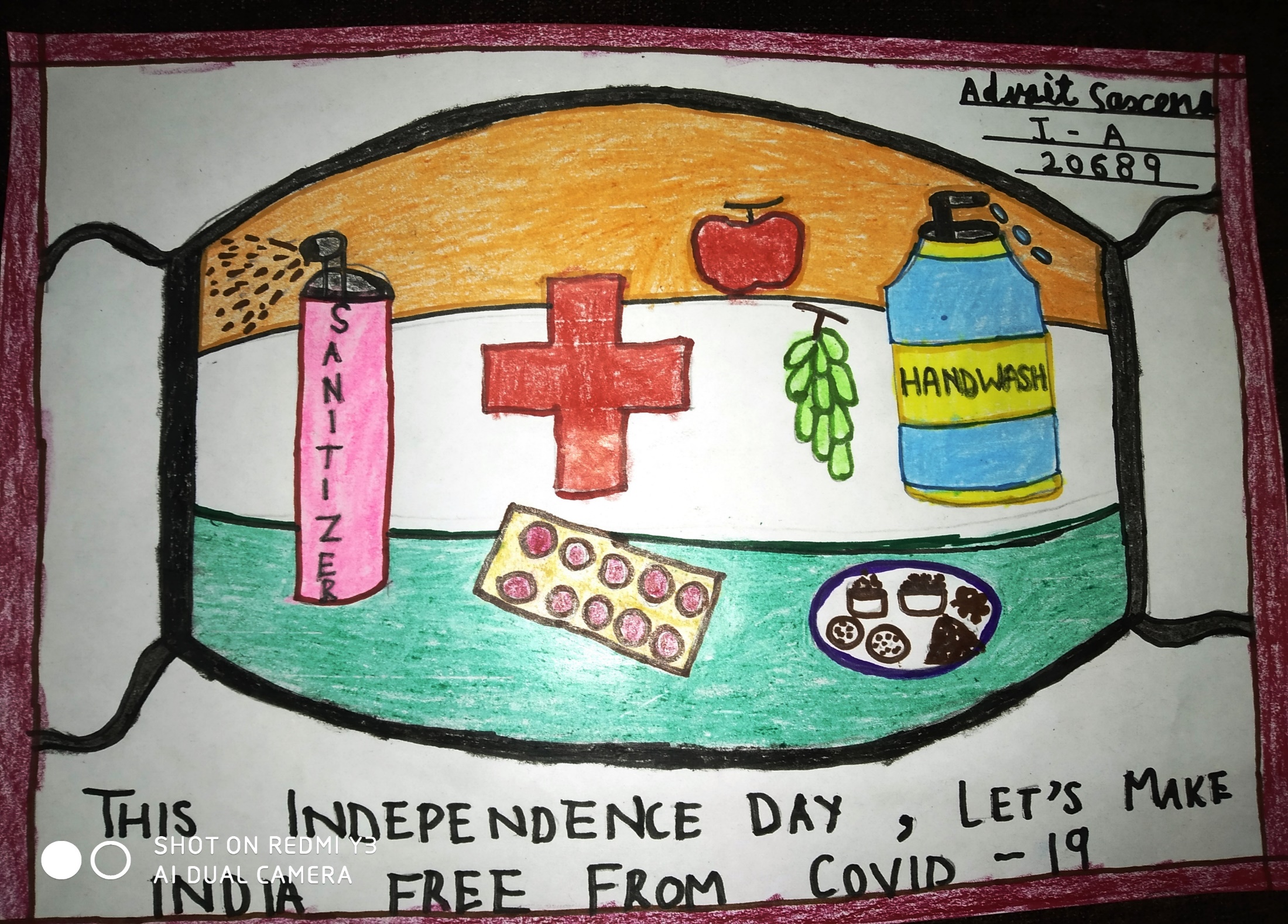 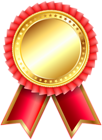 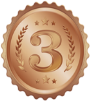 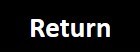 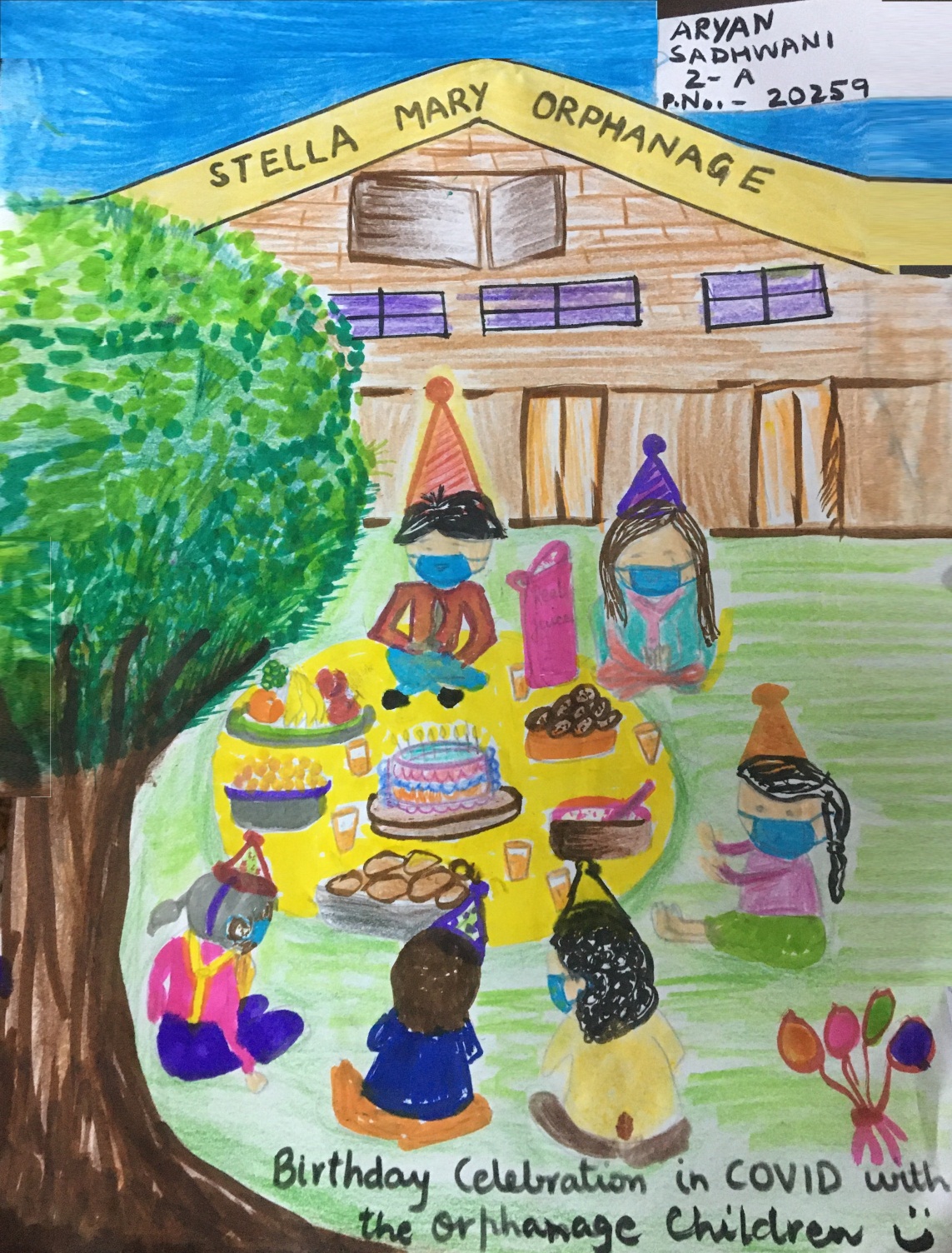 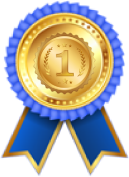 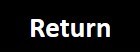 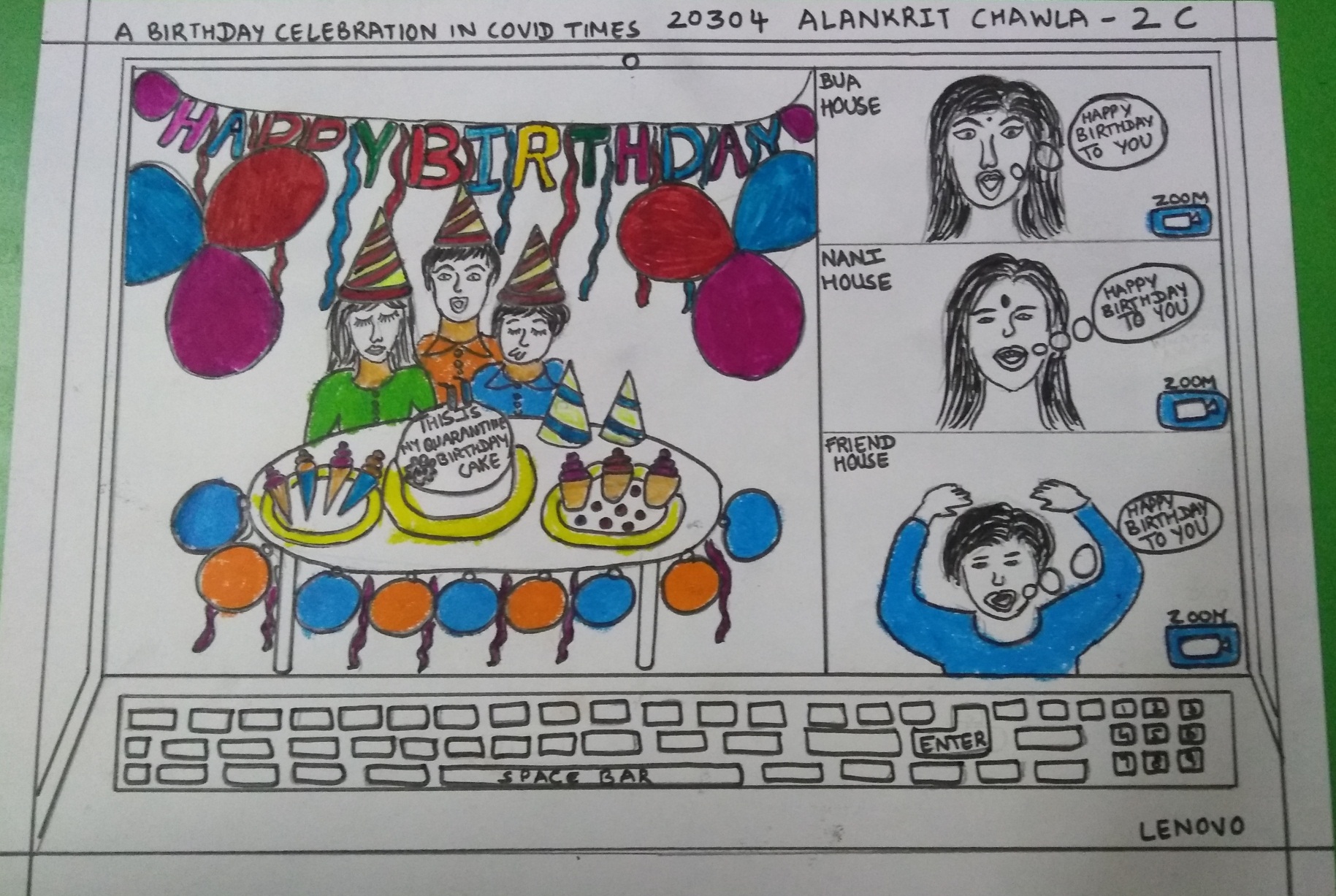 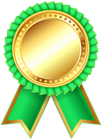 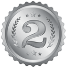 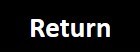 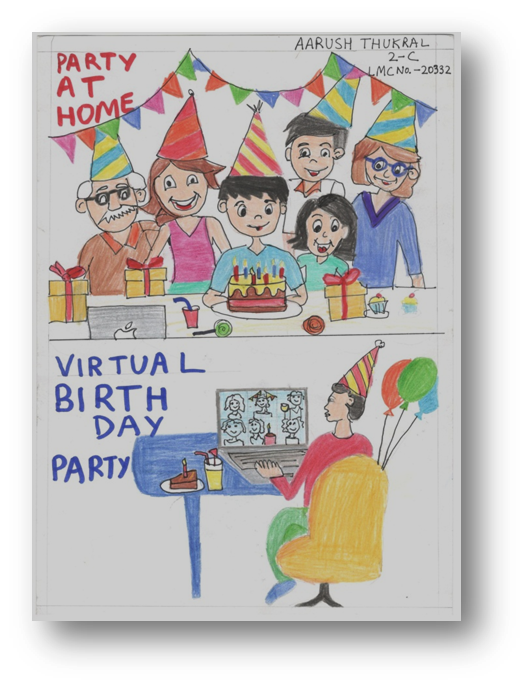 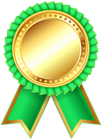 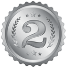 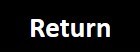 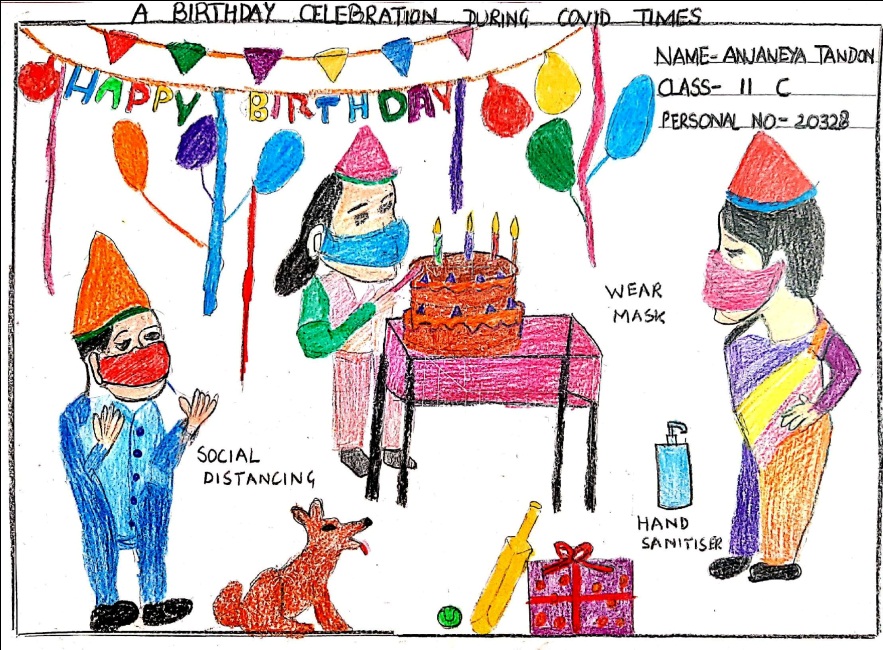 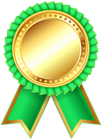 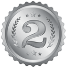 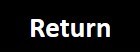 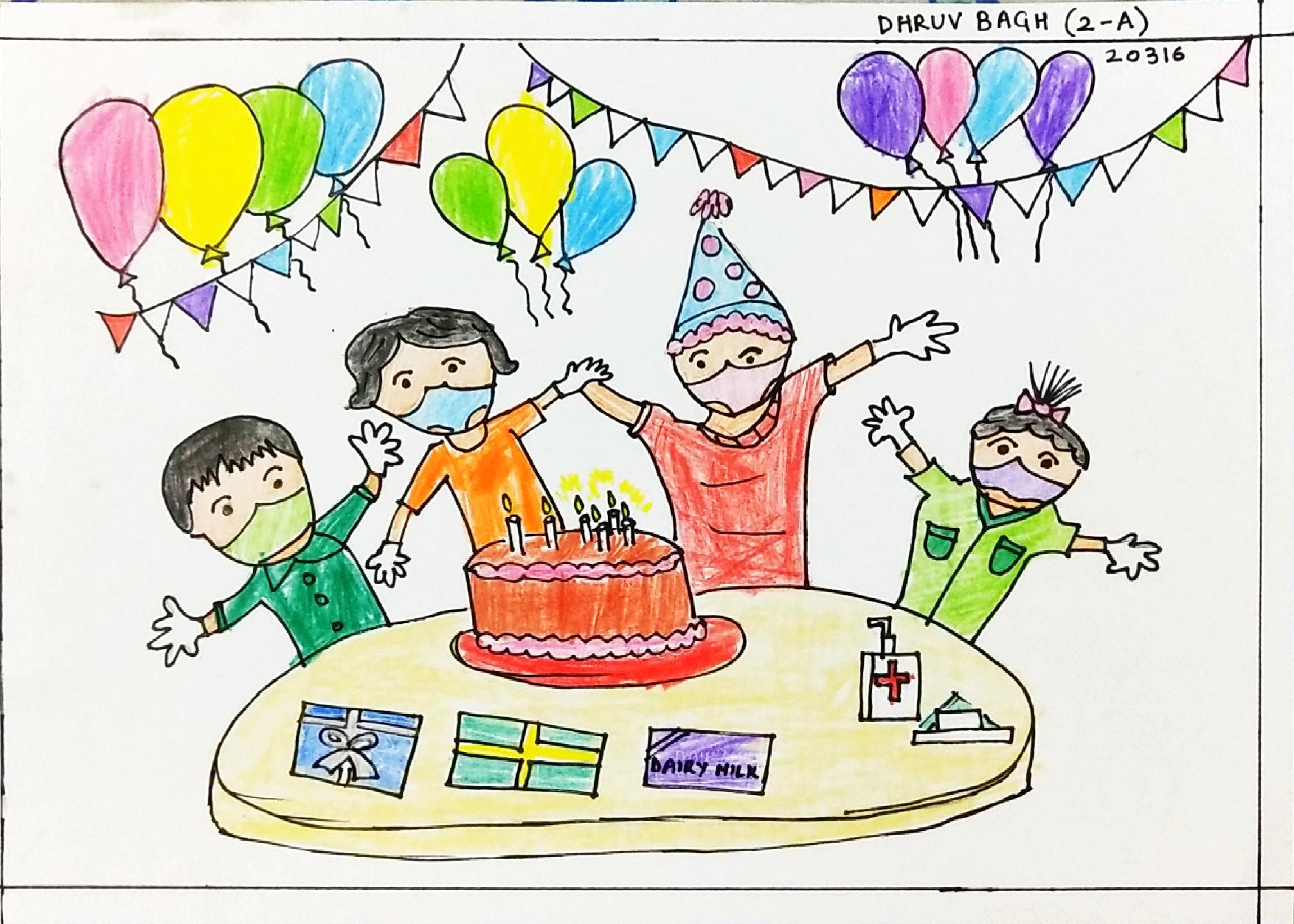 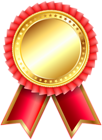 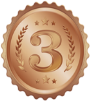 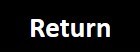 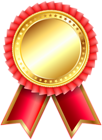 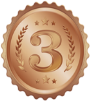 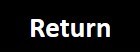 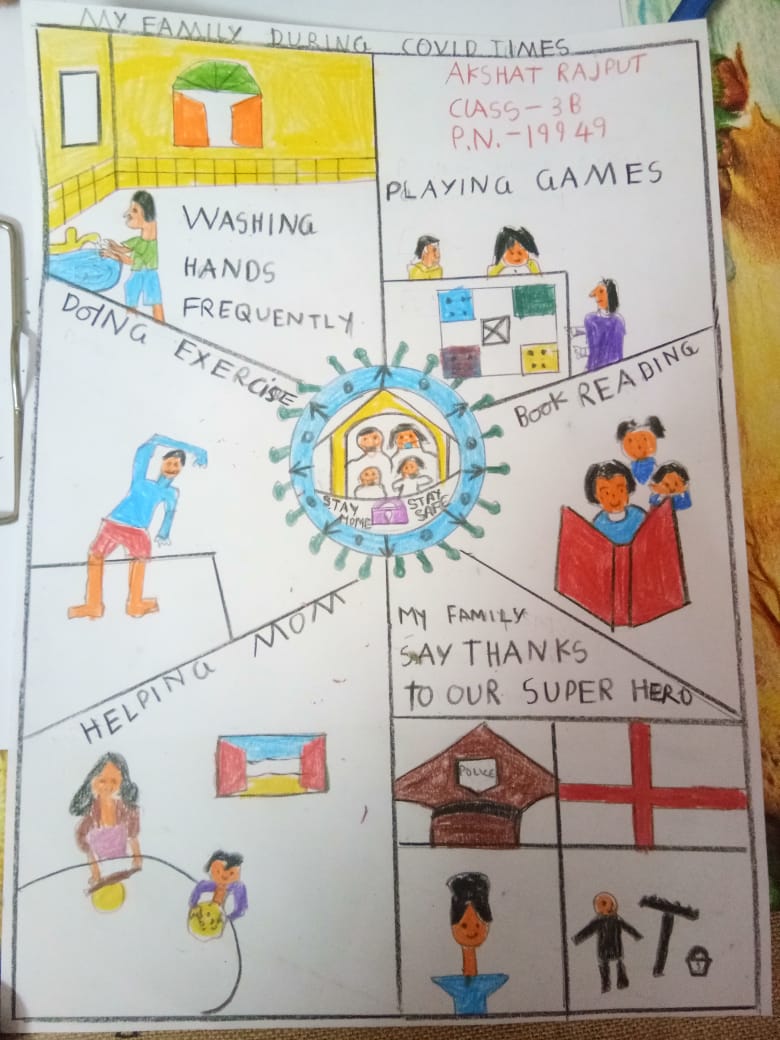 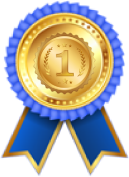 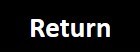 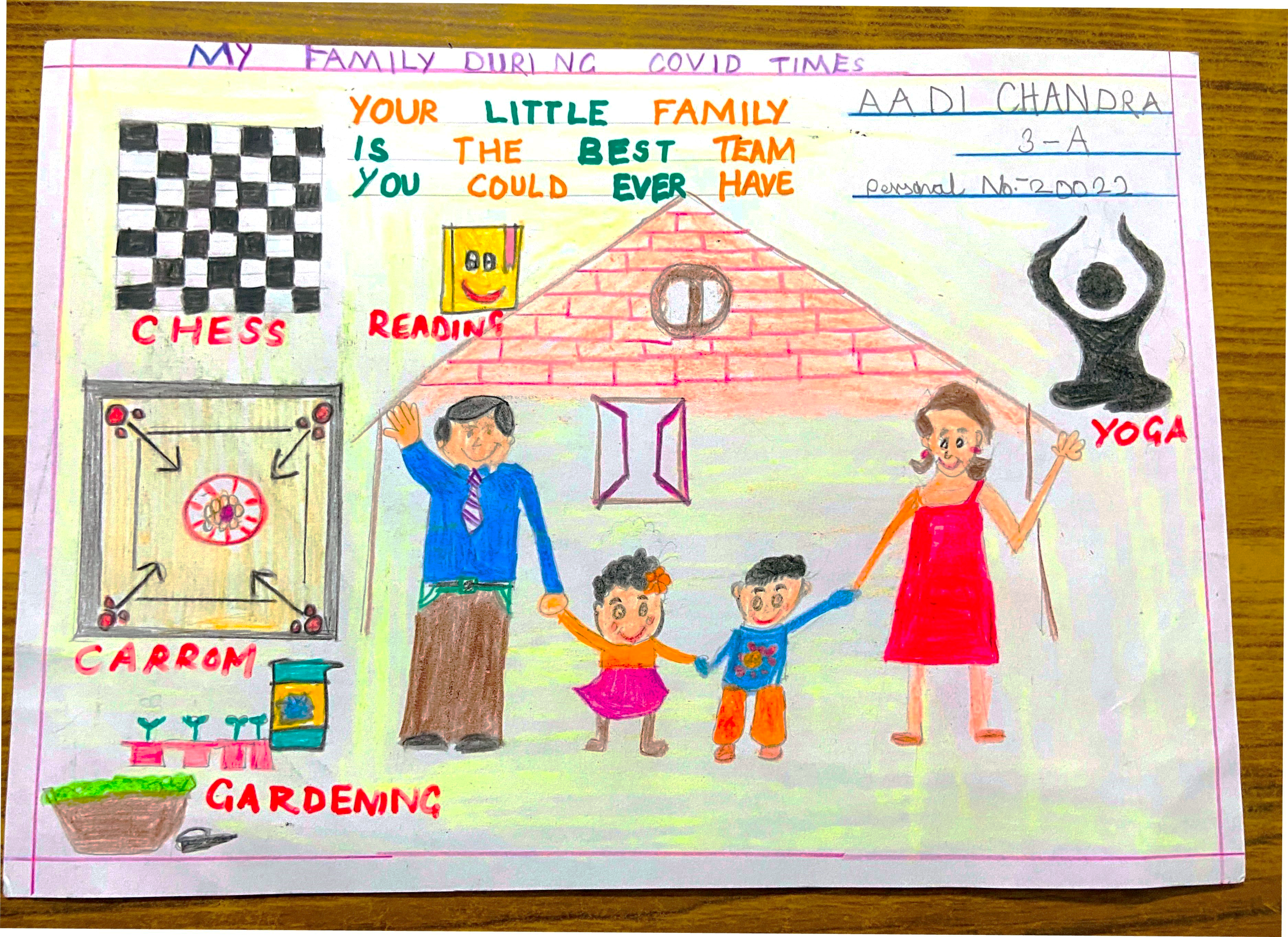 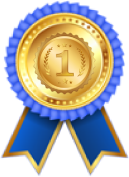 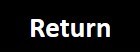 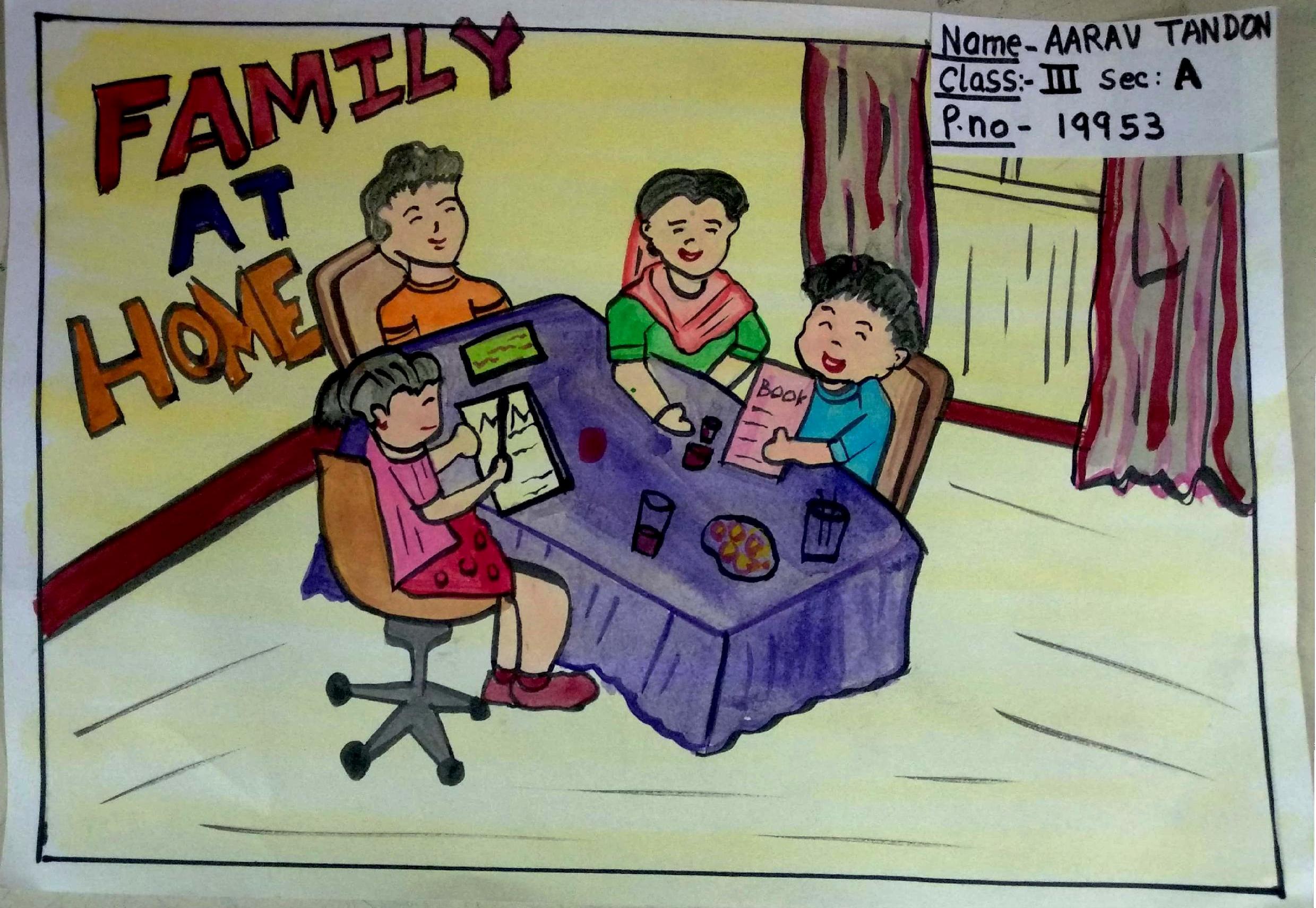 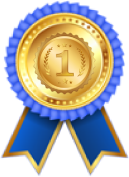 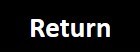 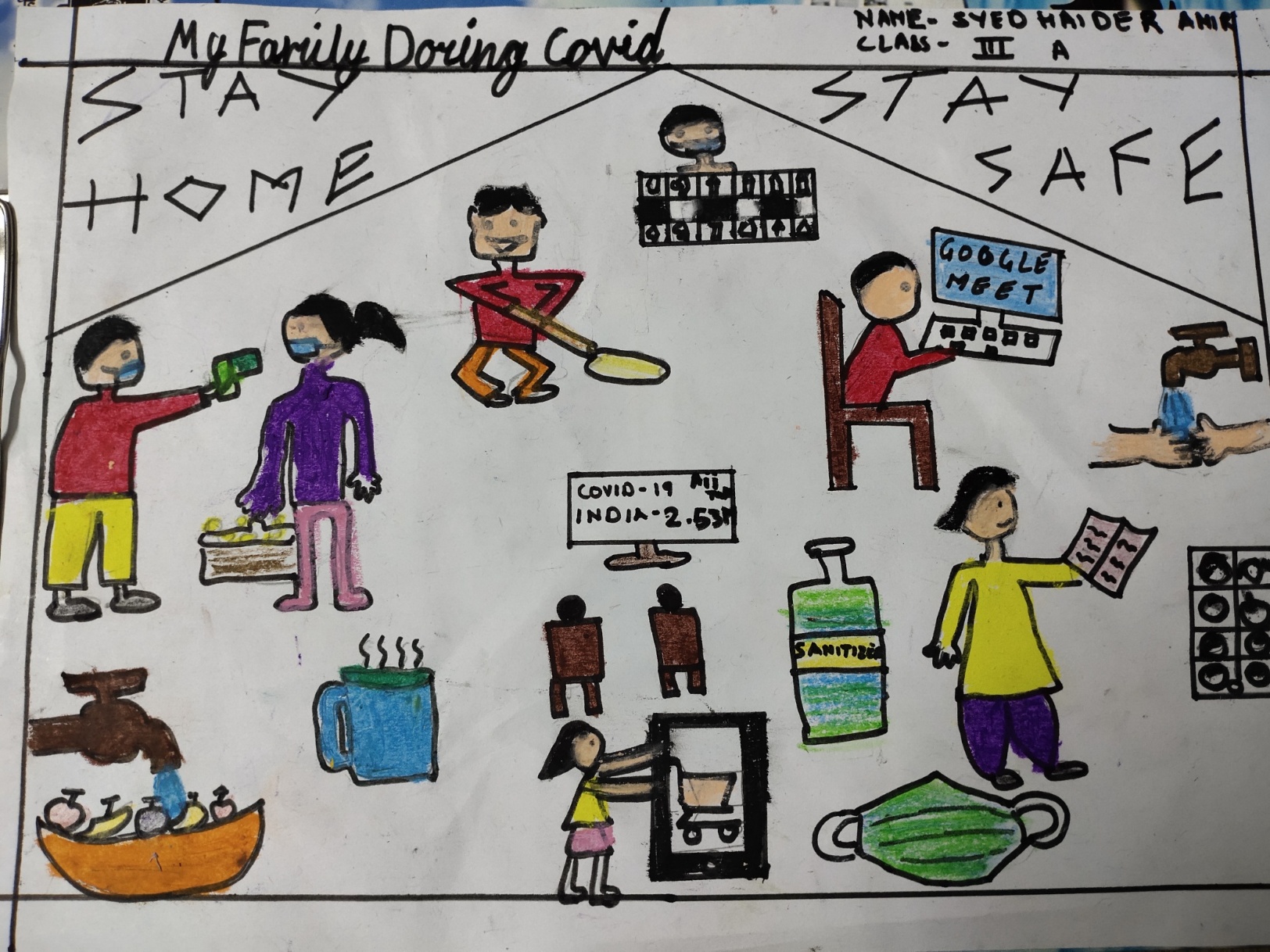 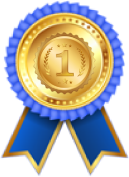 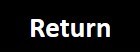 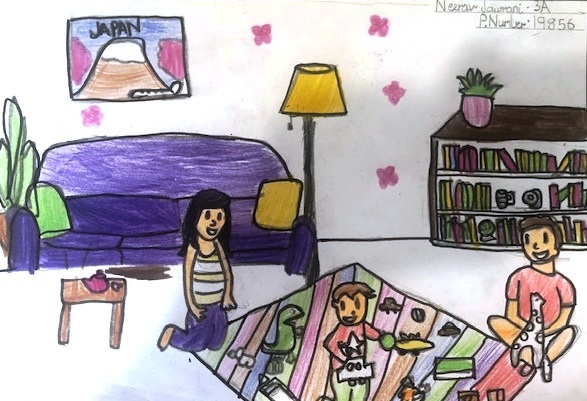 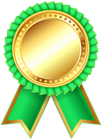 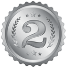 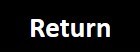 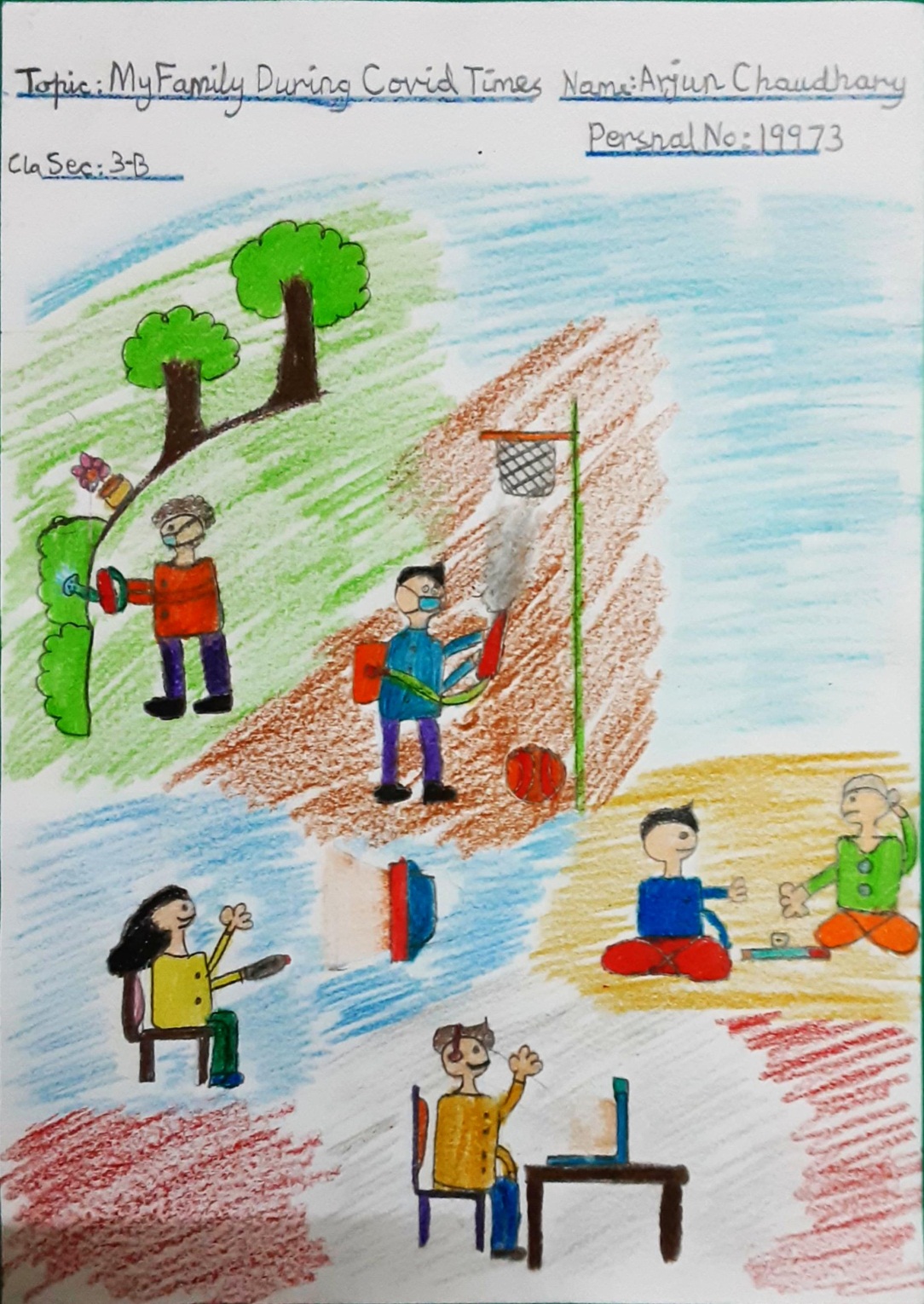 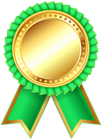 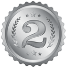 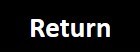 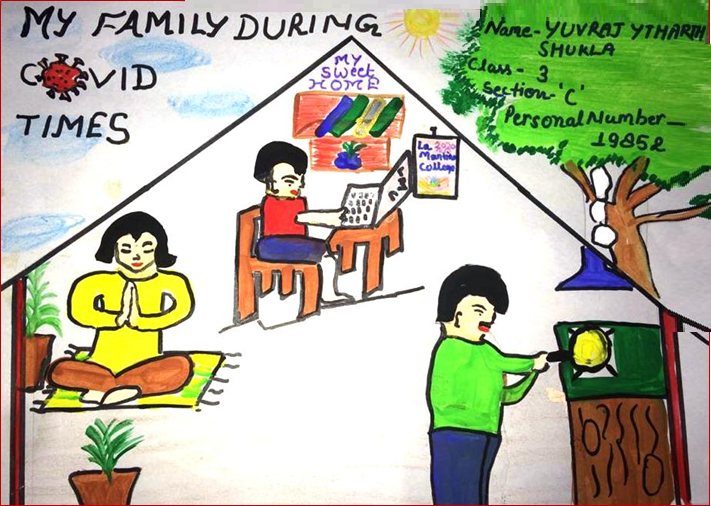 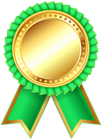 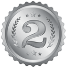 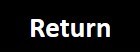 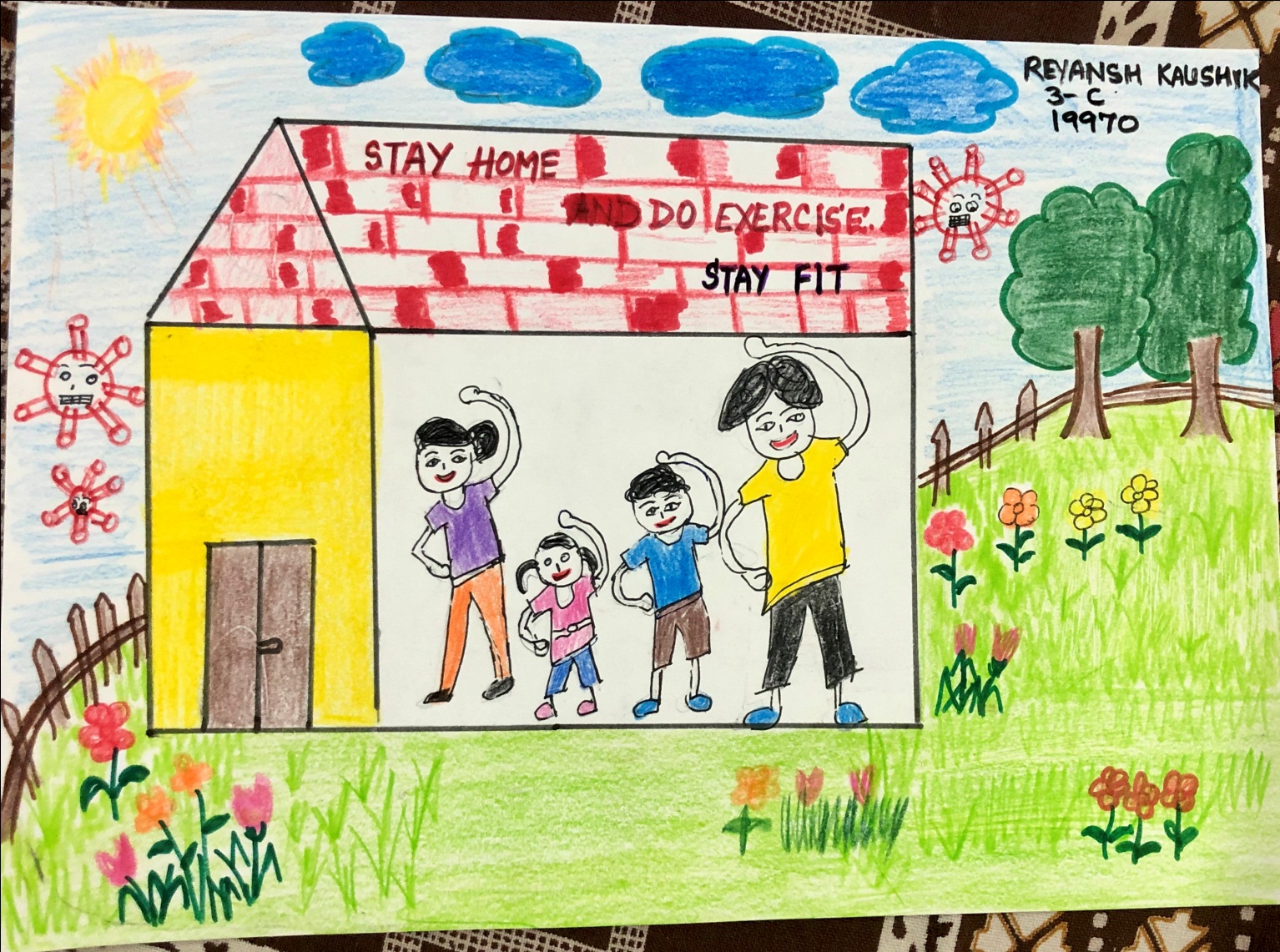 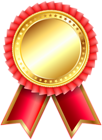 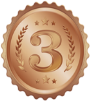 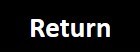 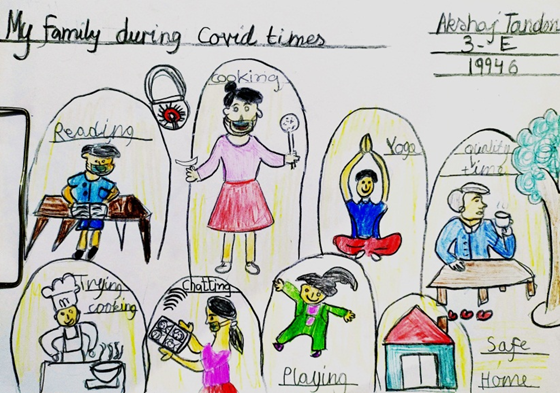 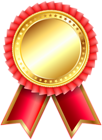 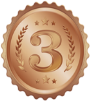 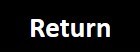 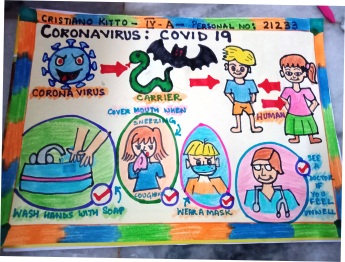 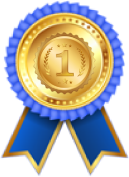 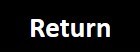 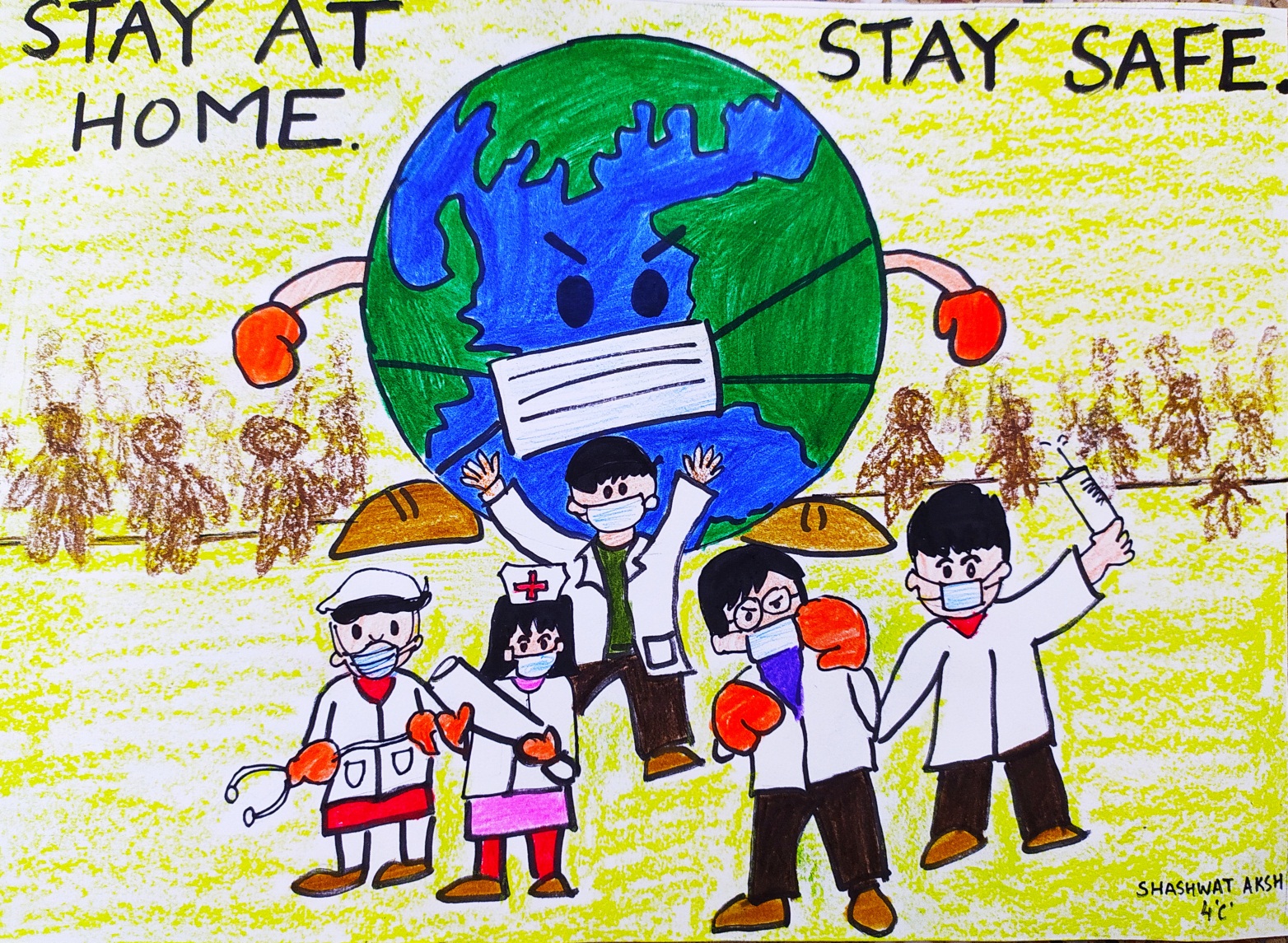 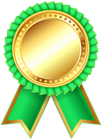 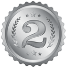 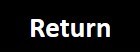 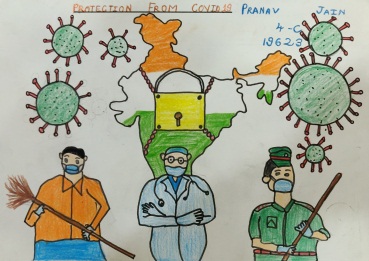 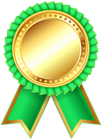 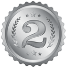 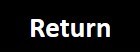 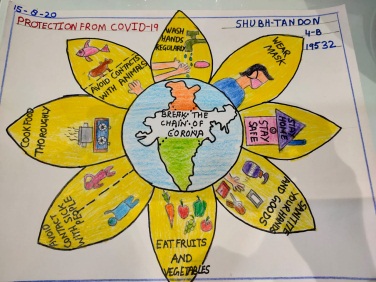 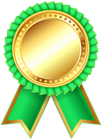 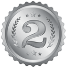 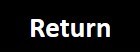 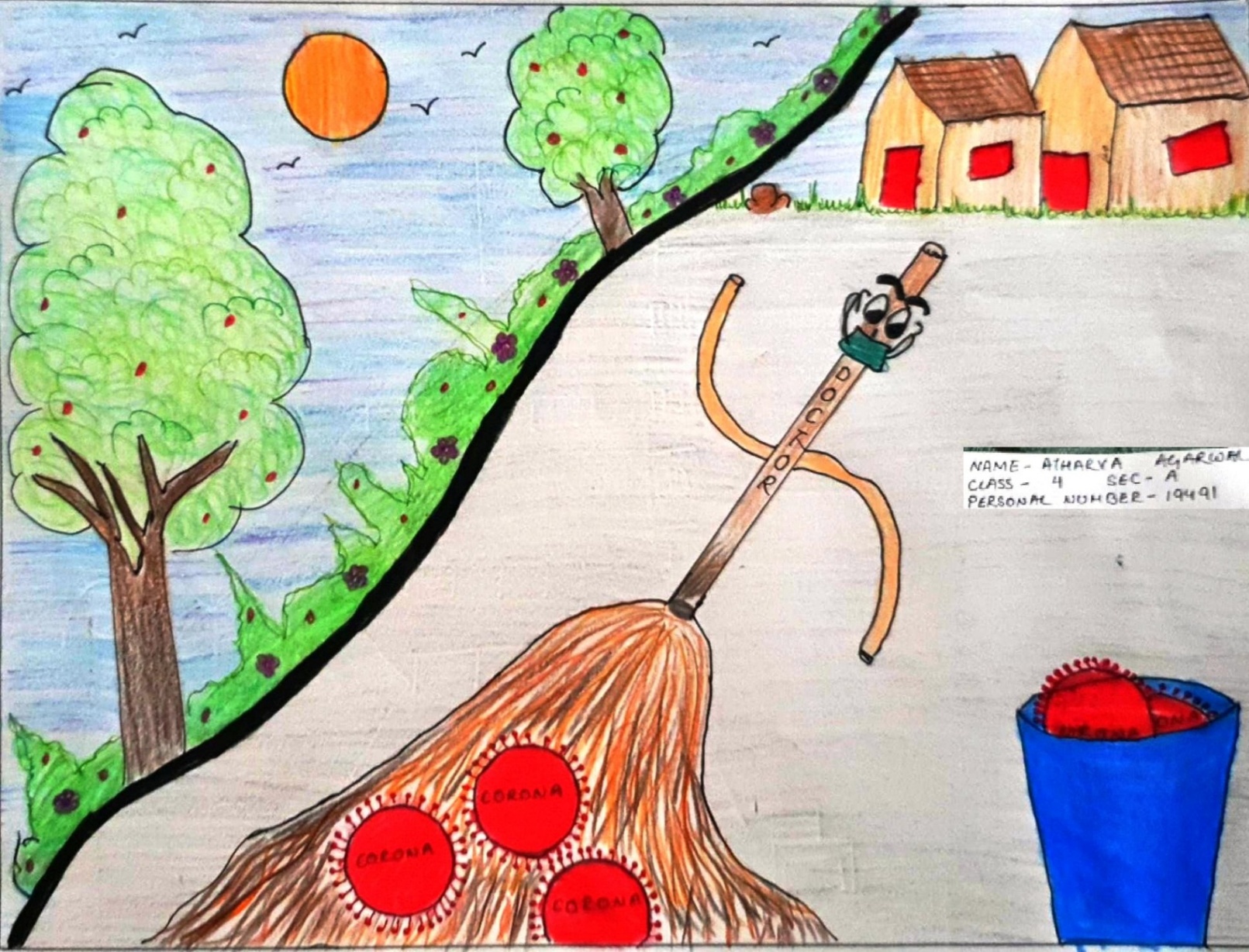 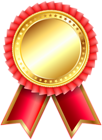 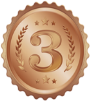 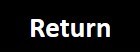 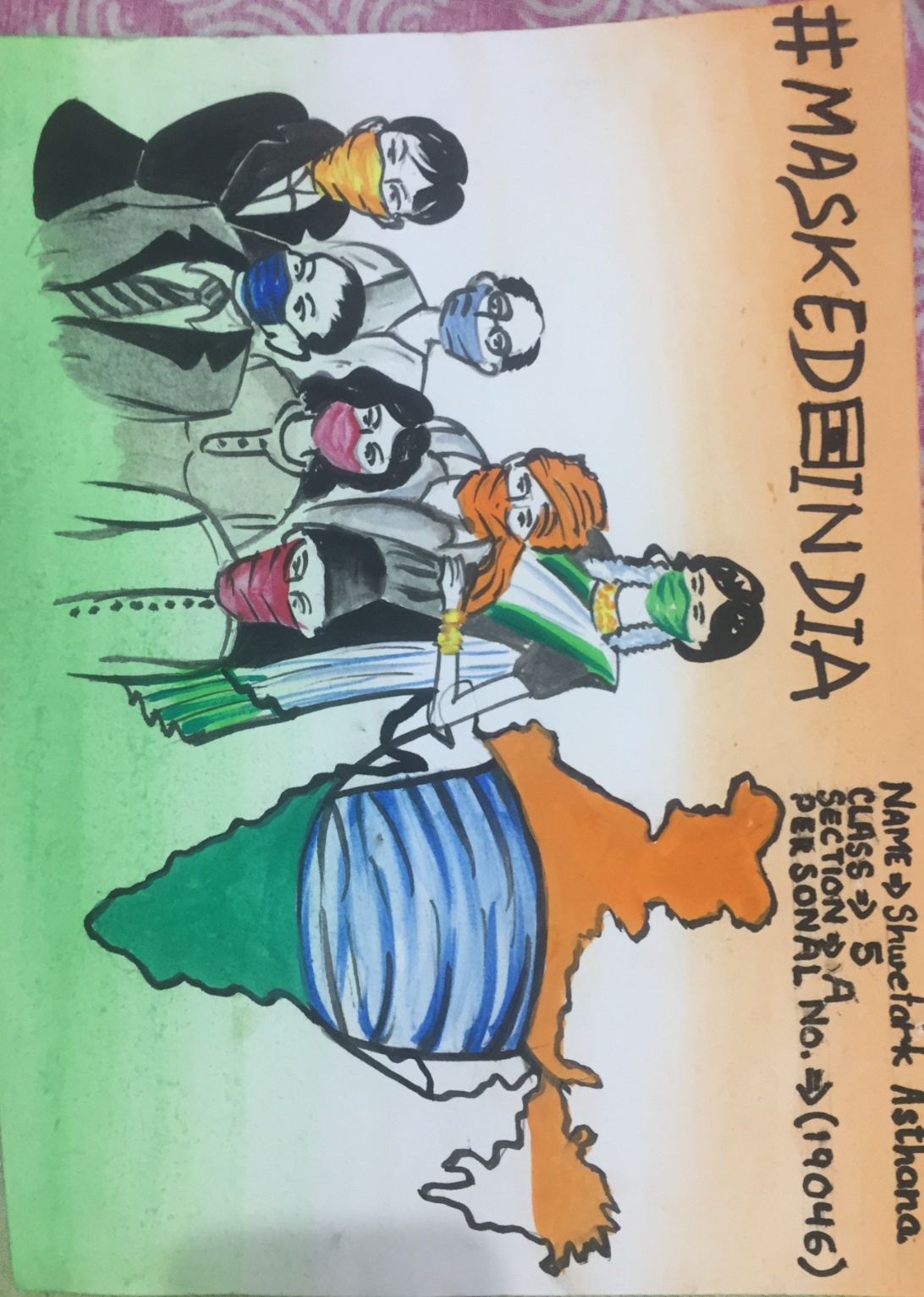 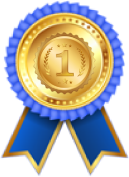 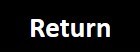 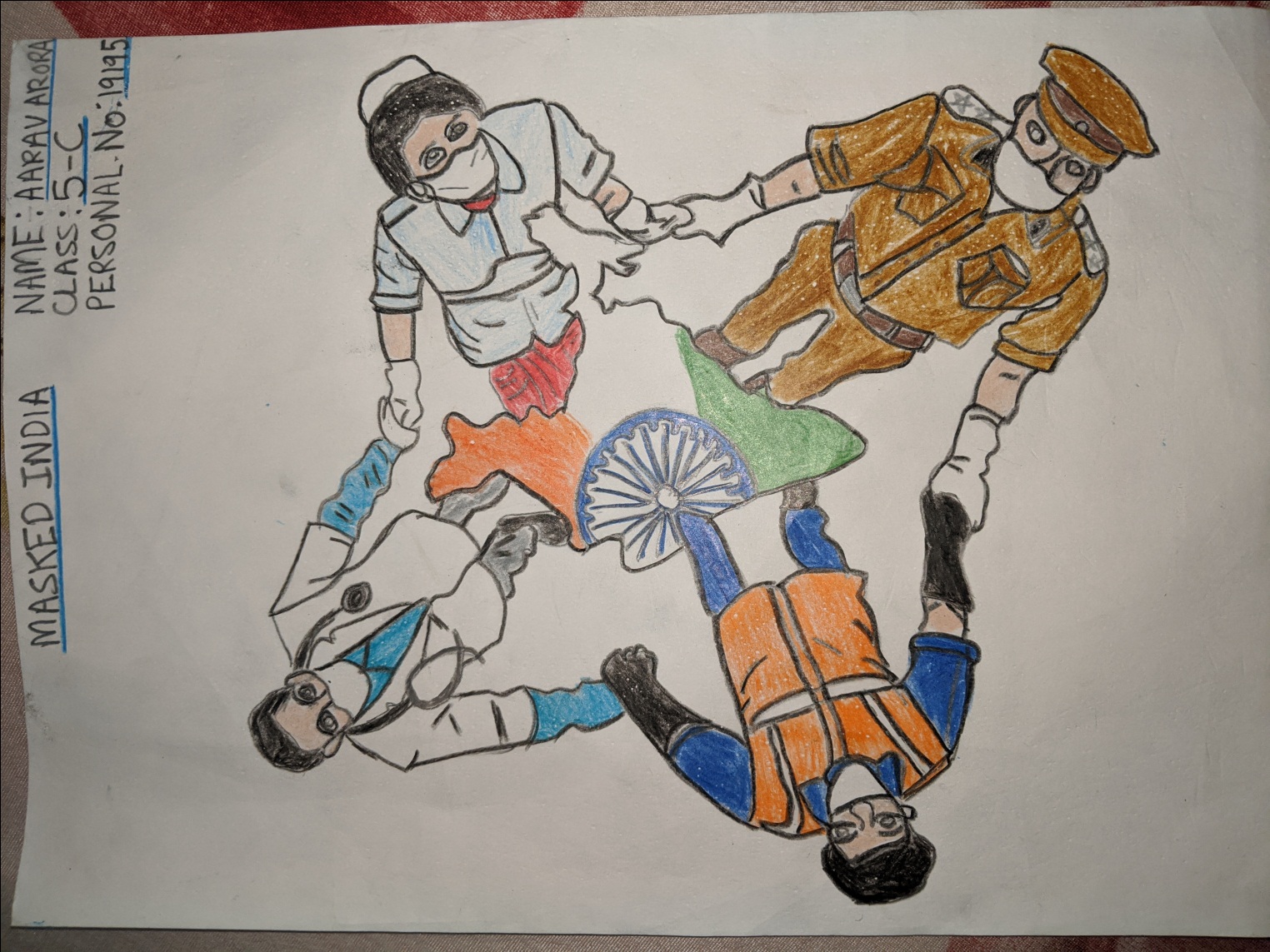 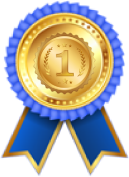 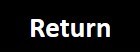 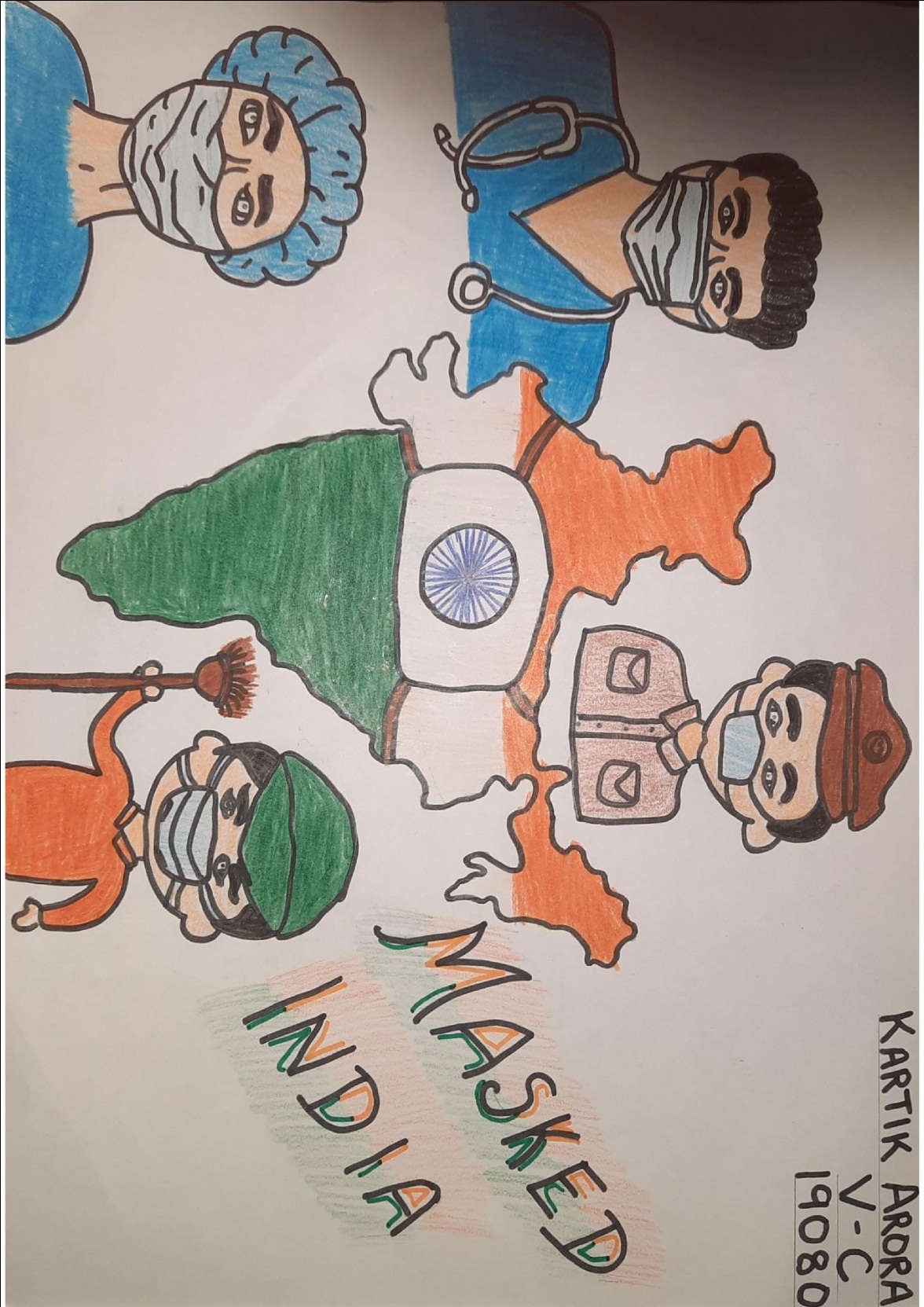 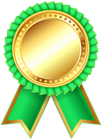 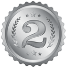 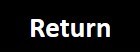 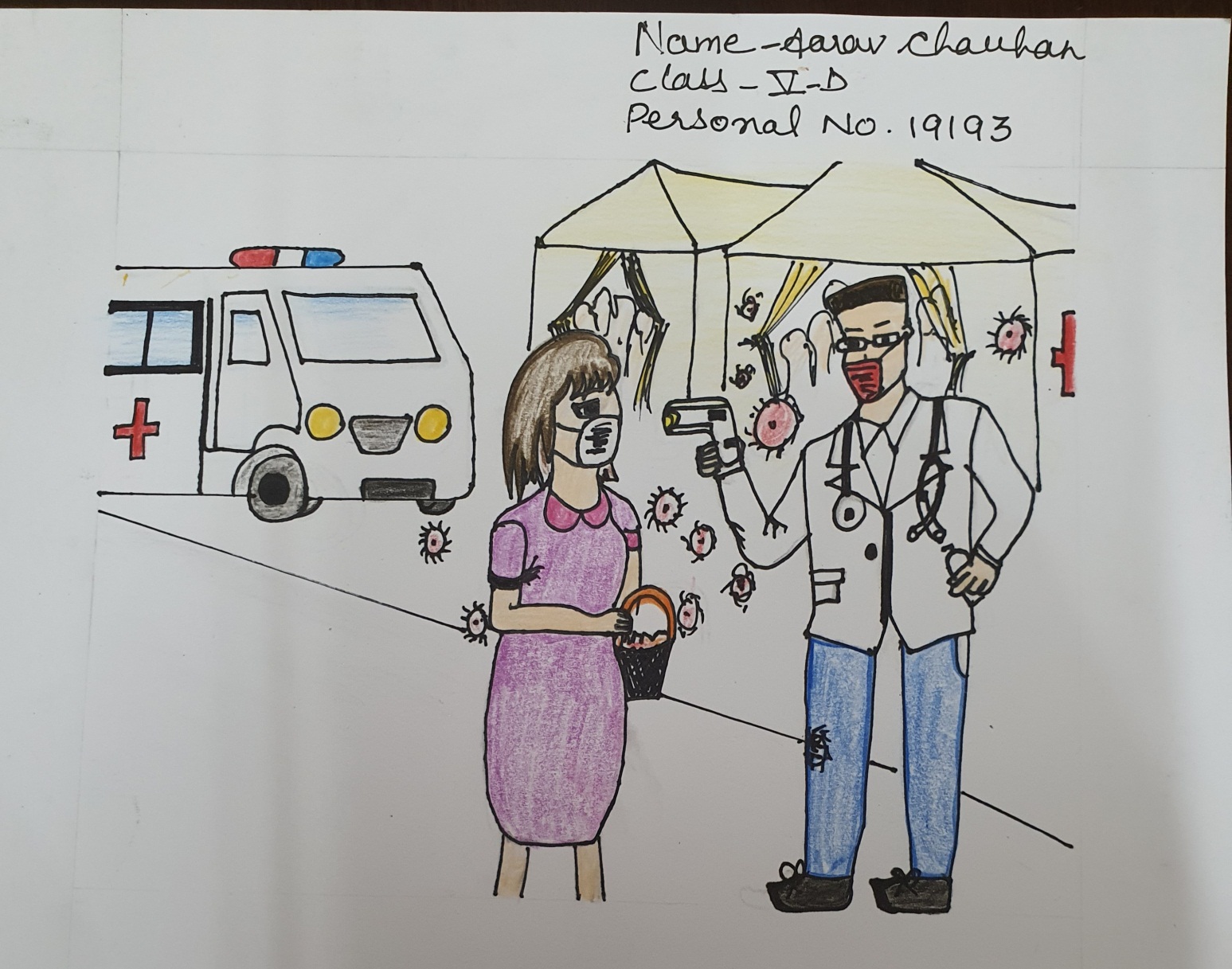 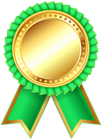 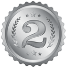 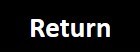 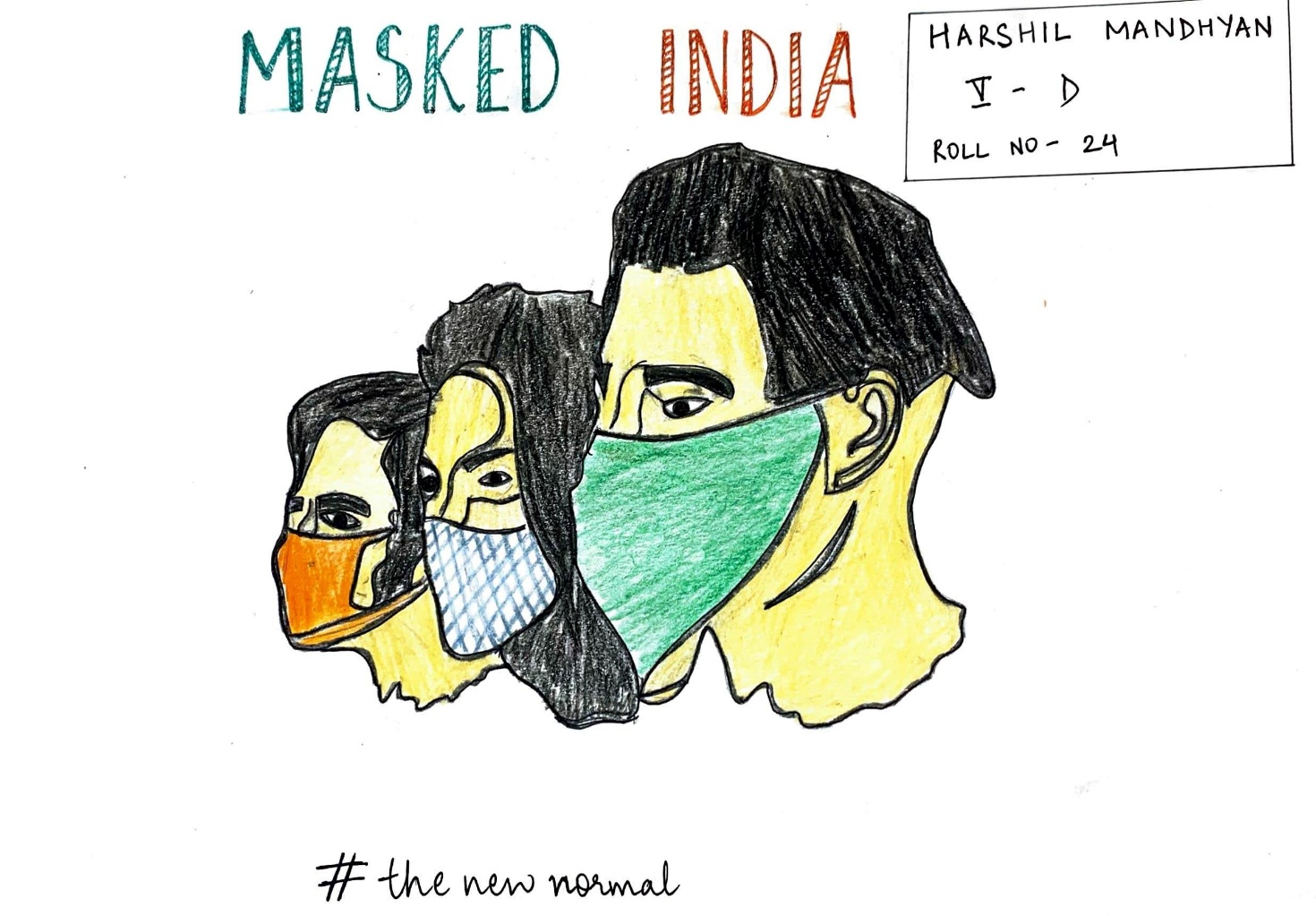 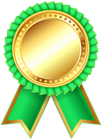 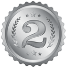 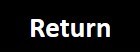 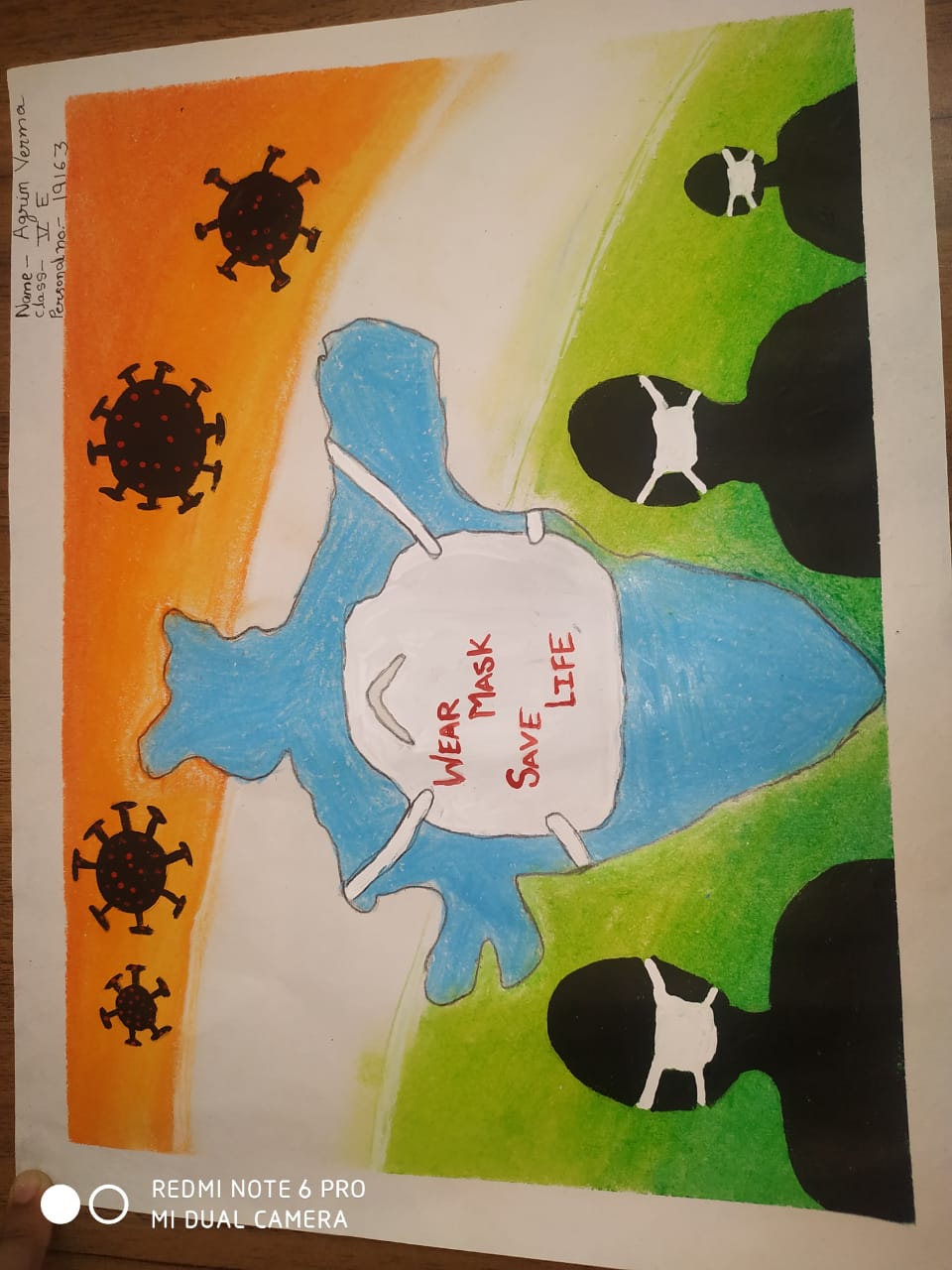 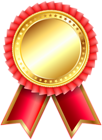 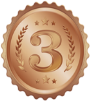 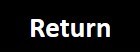